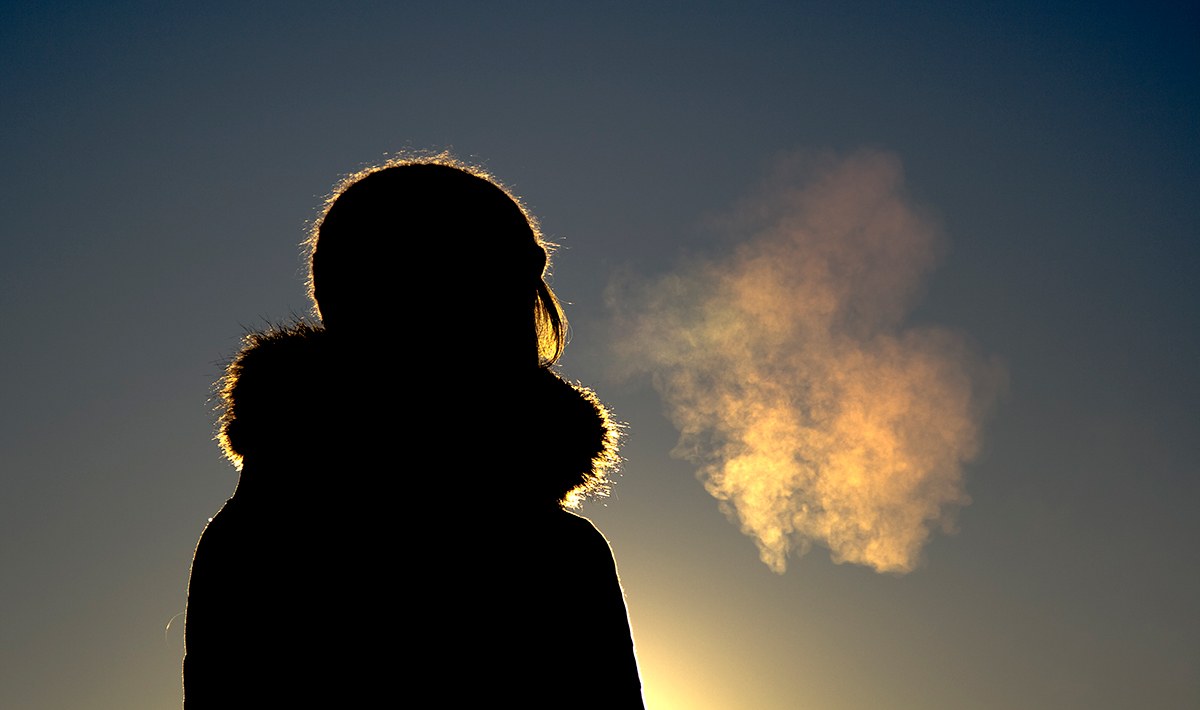 HÜCRE SOLUNUMU
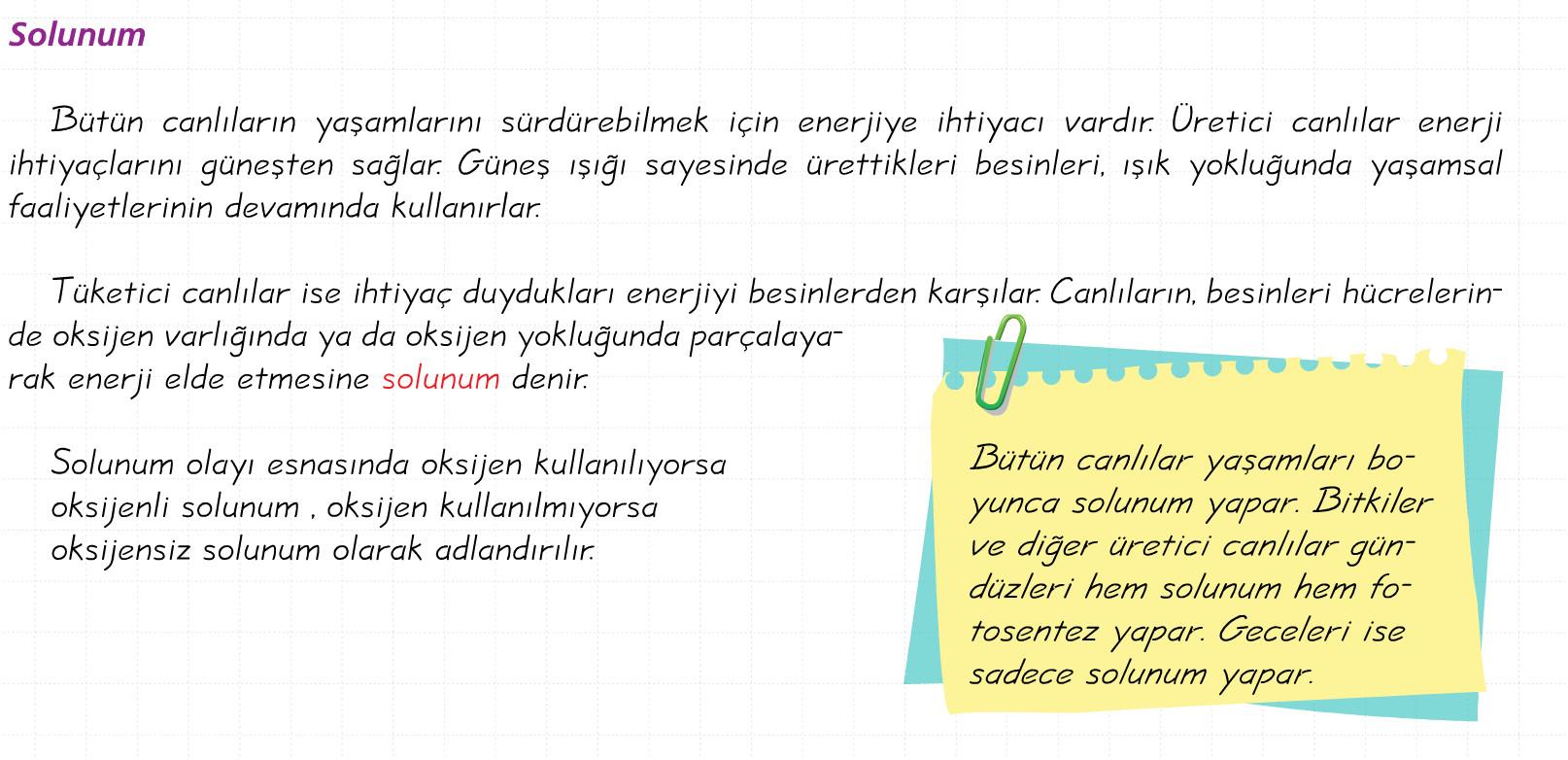 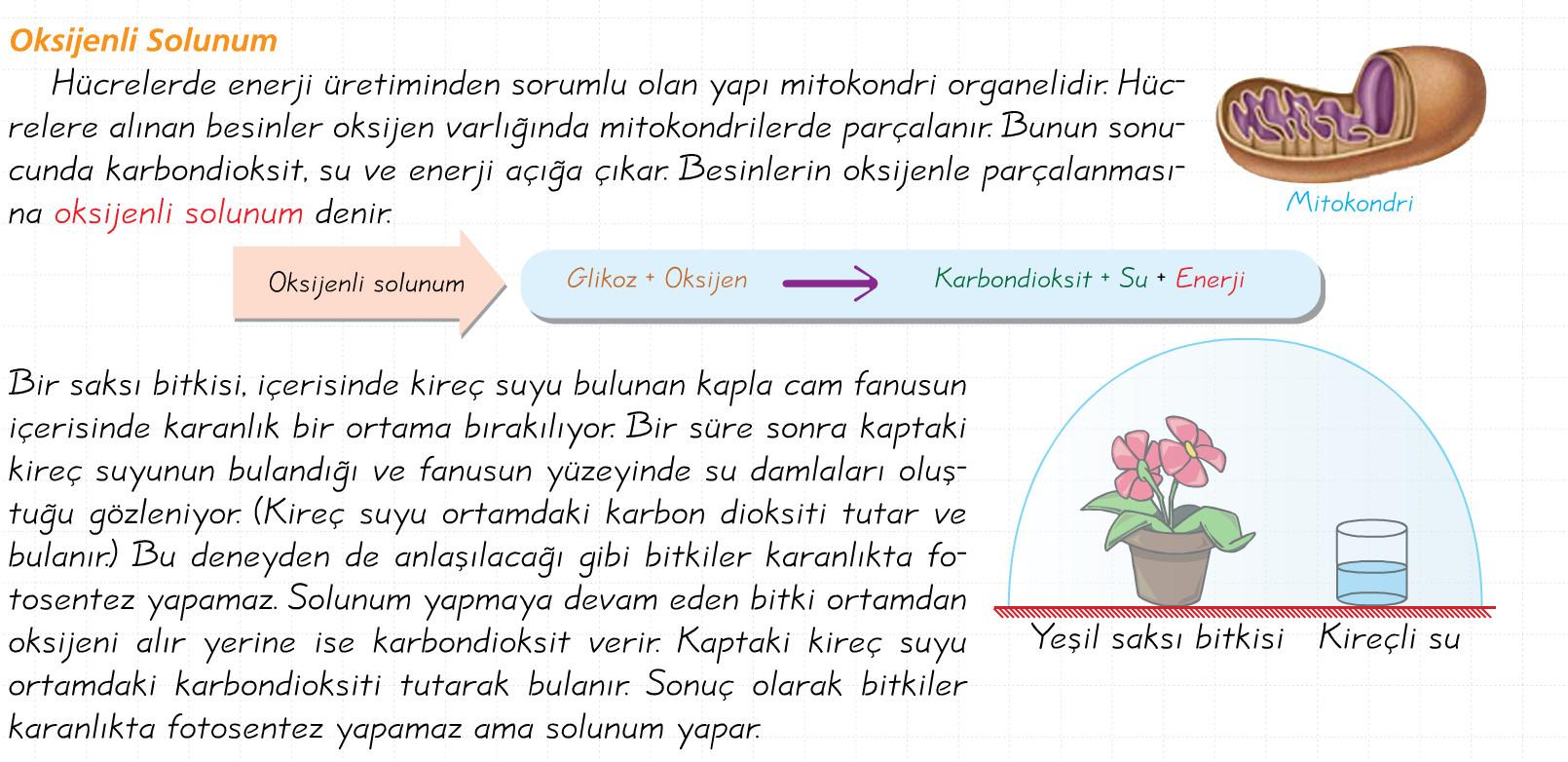 Kireç suyu ortamdaki karbondioksiti emer ve bulanır.
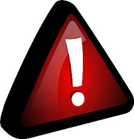 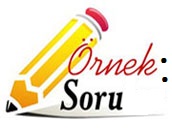 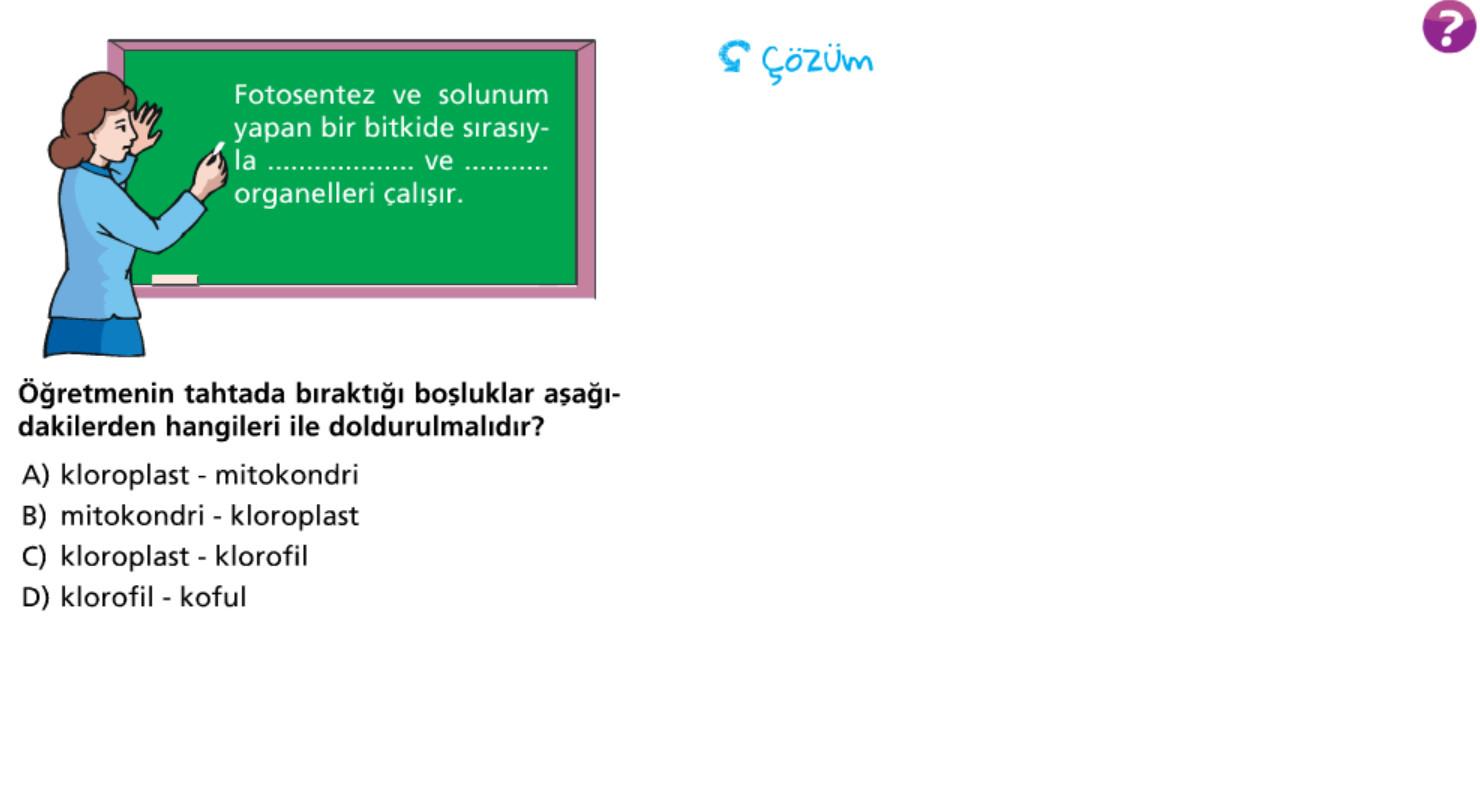 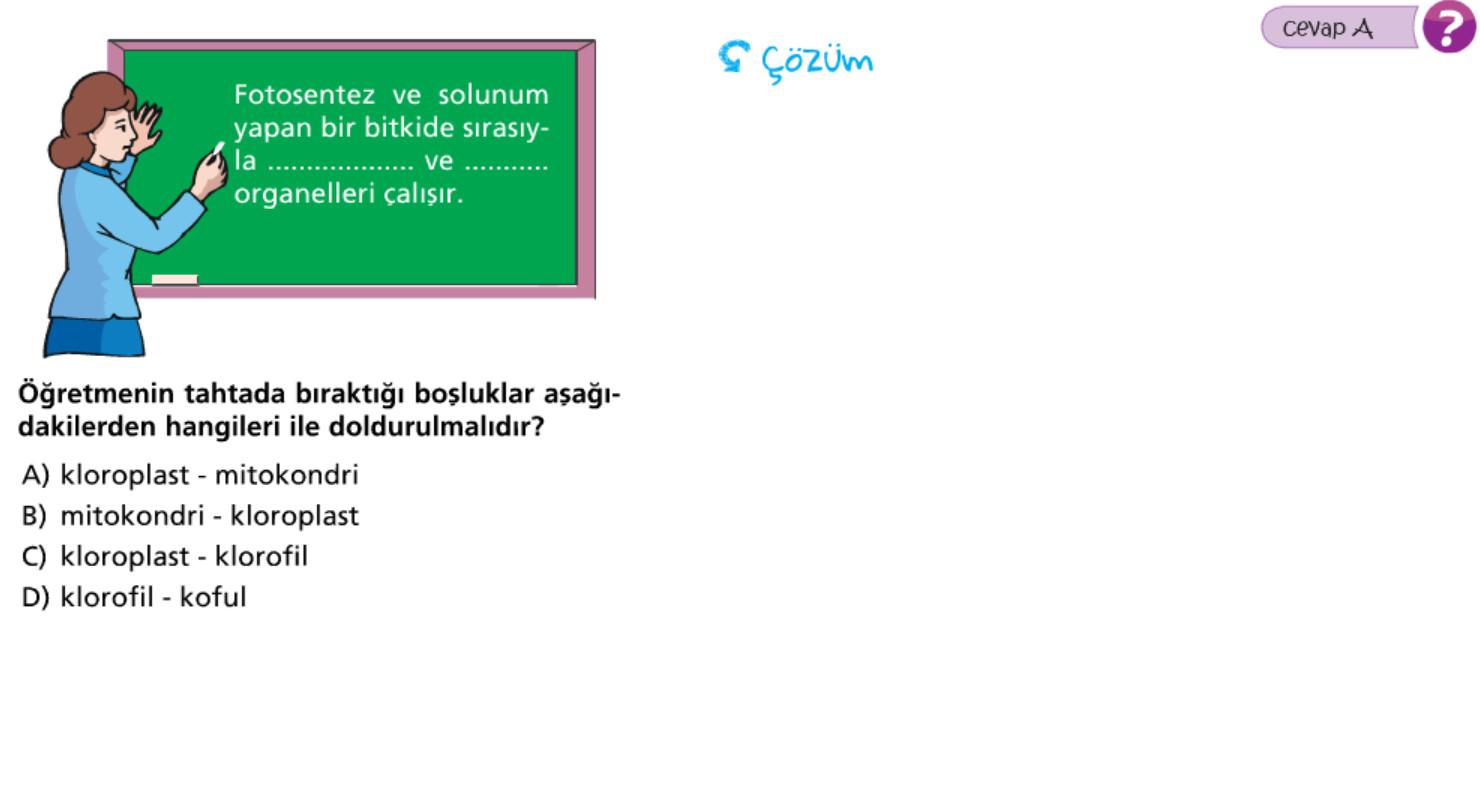 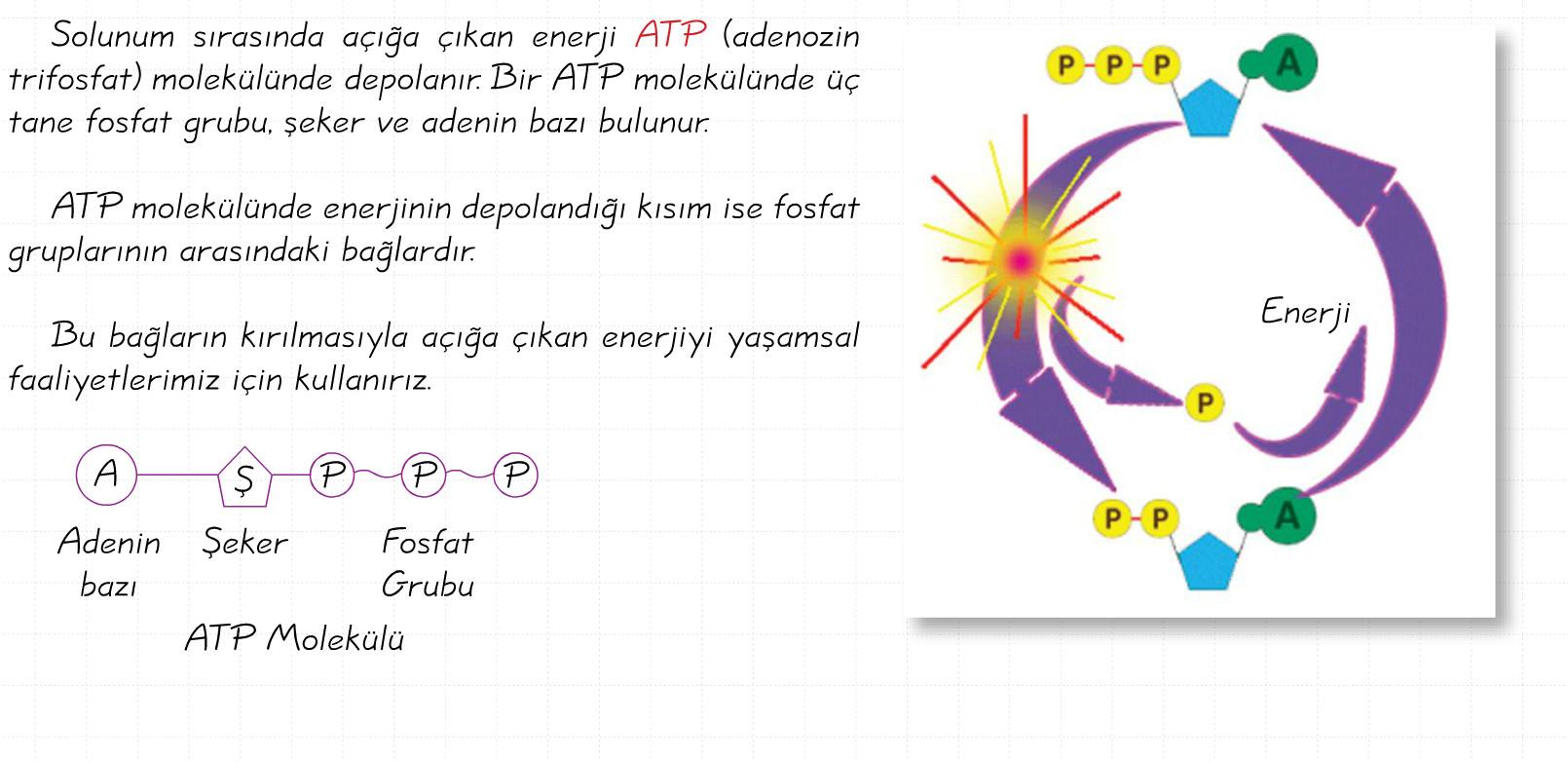 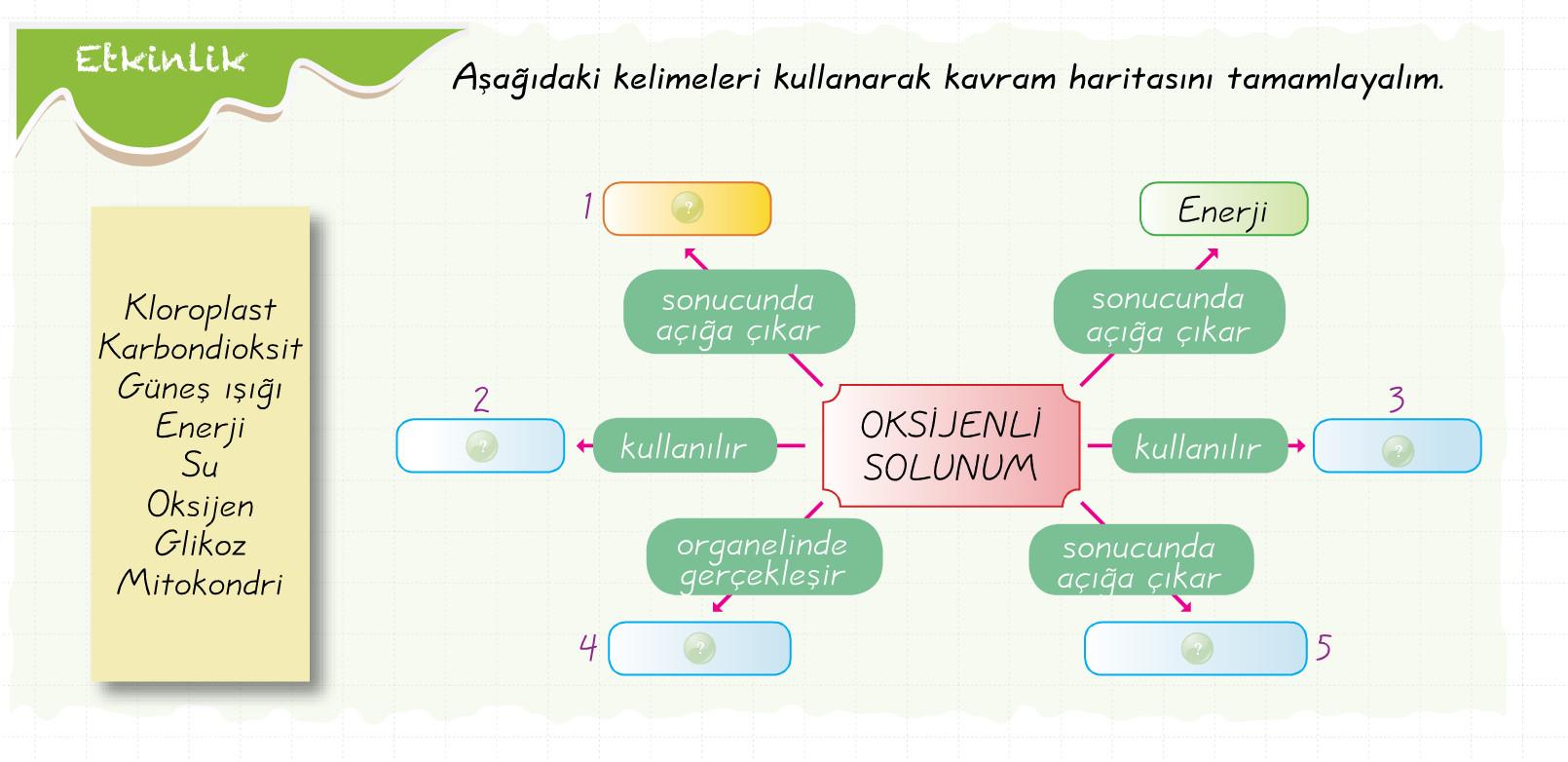 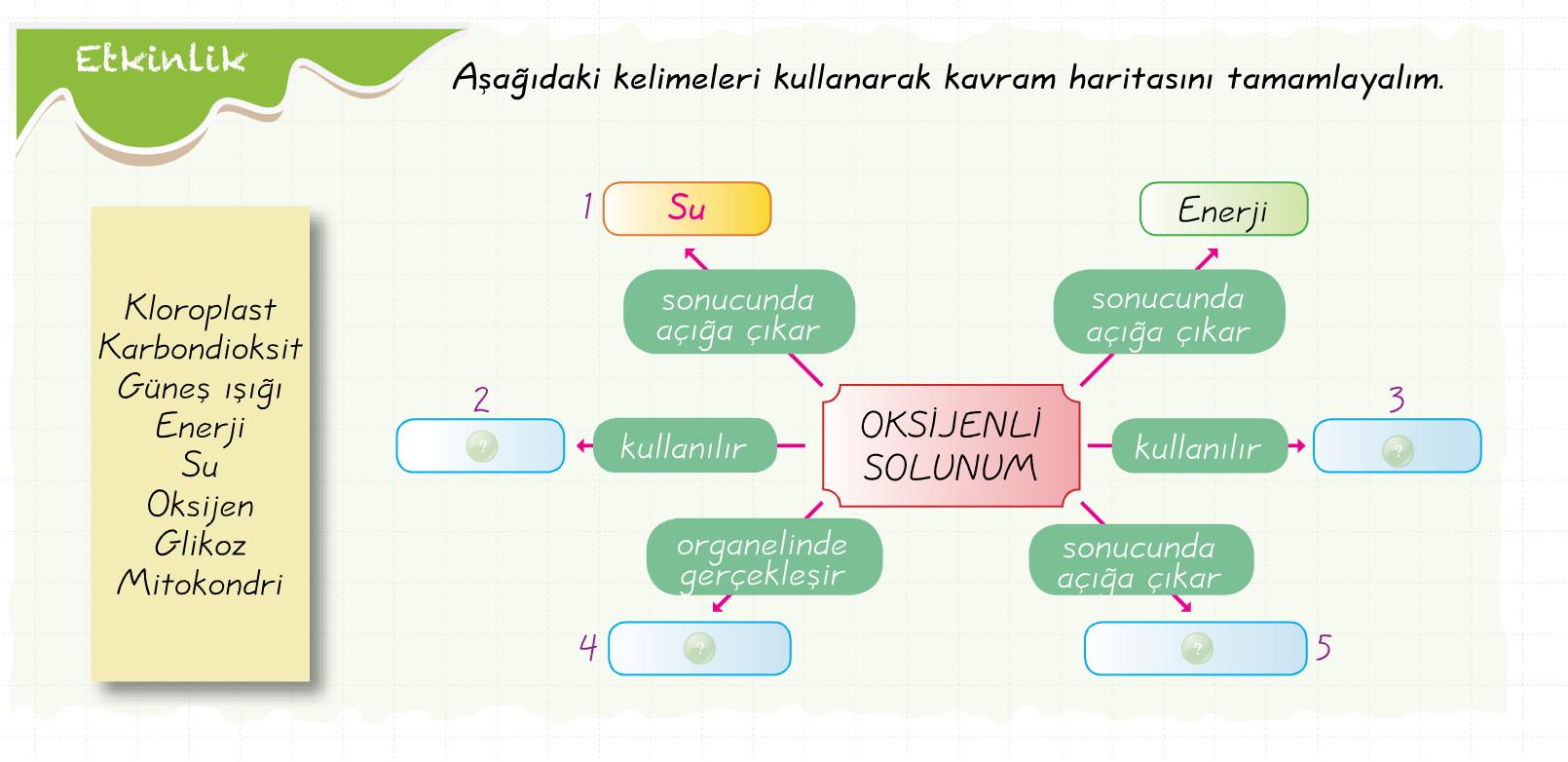 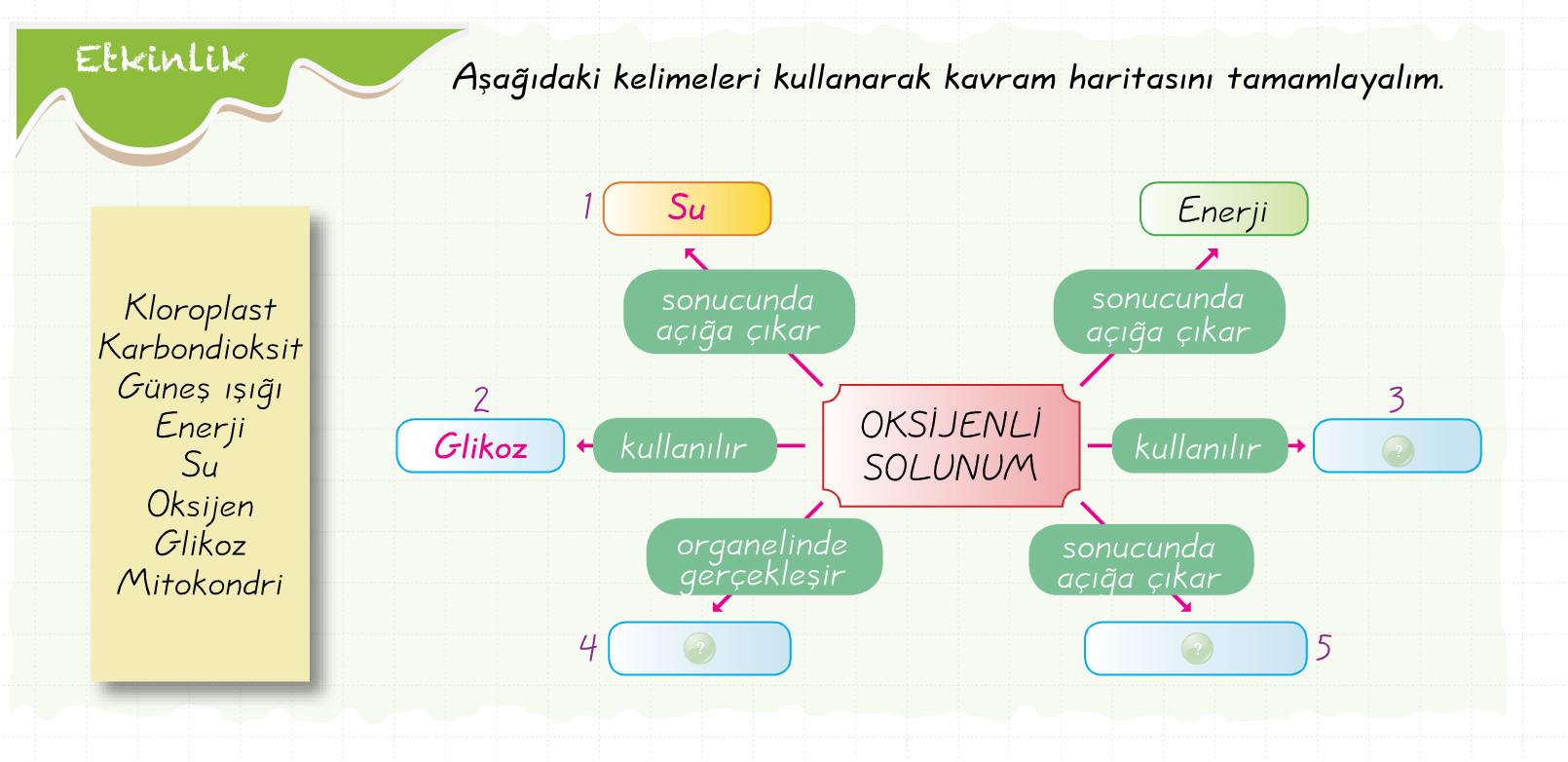 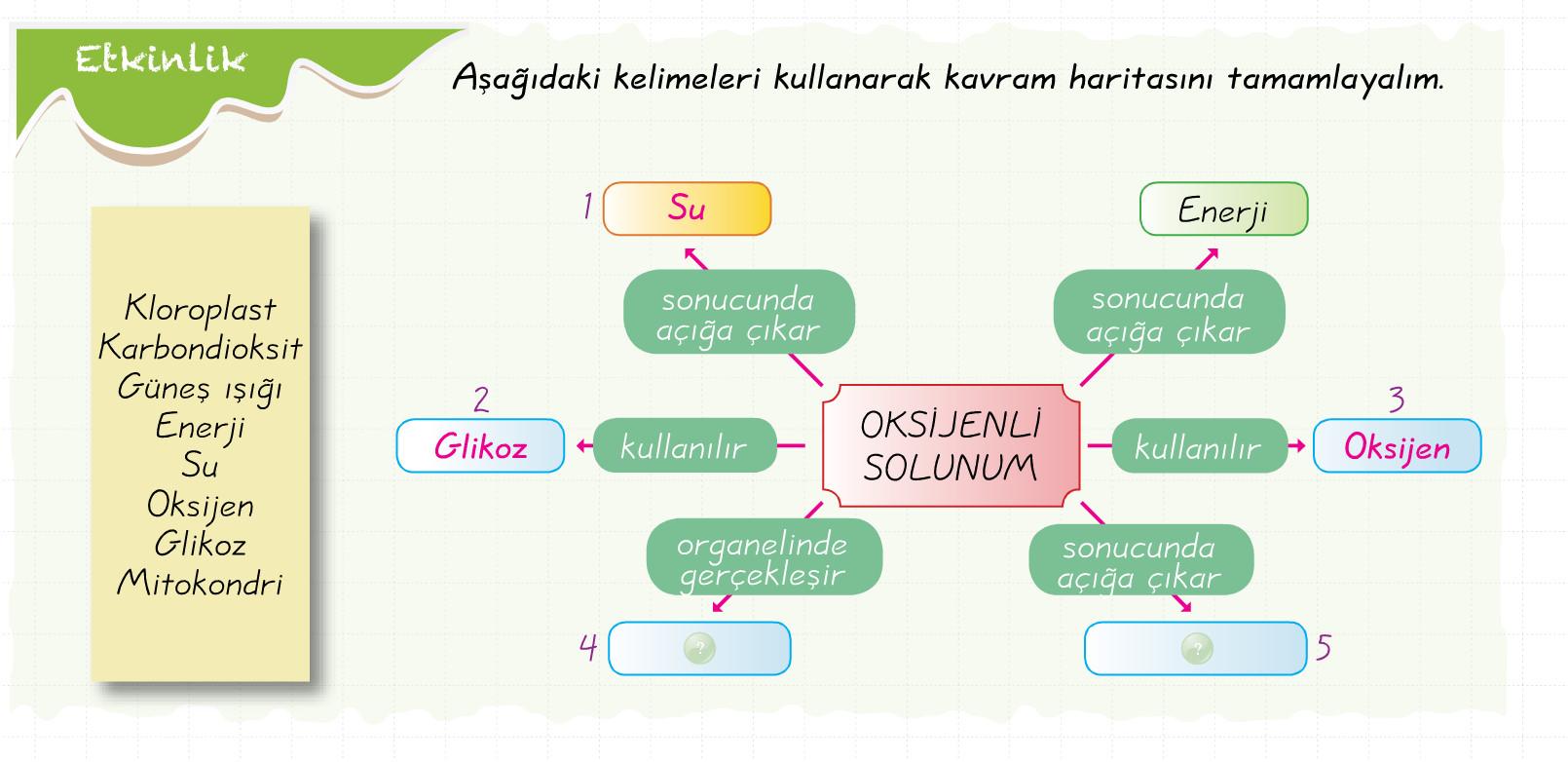 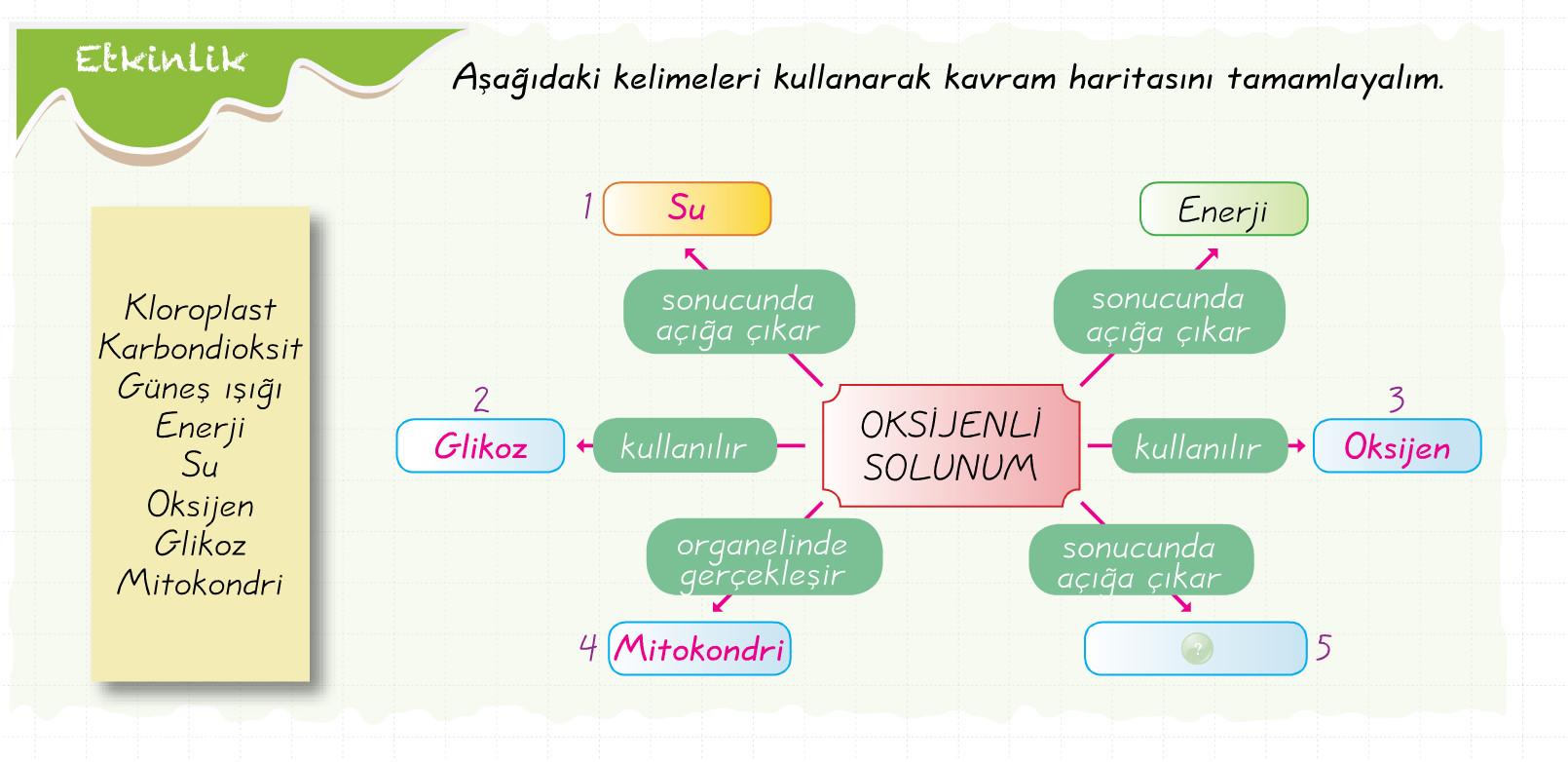 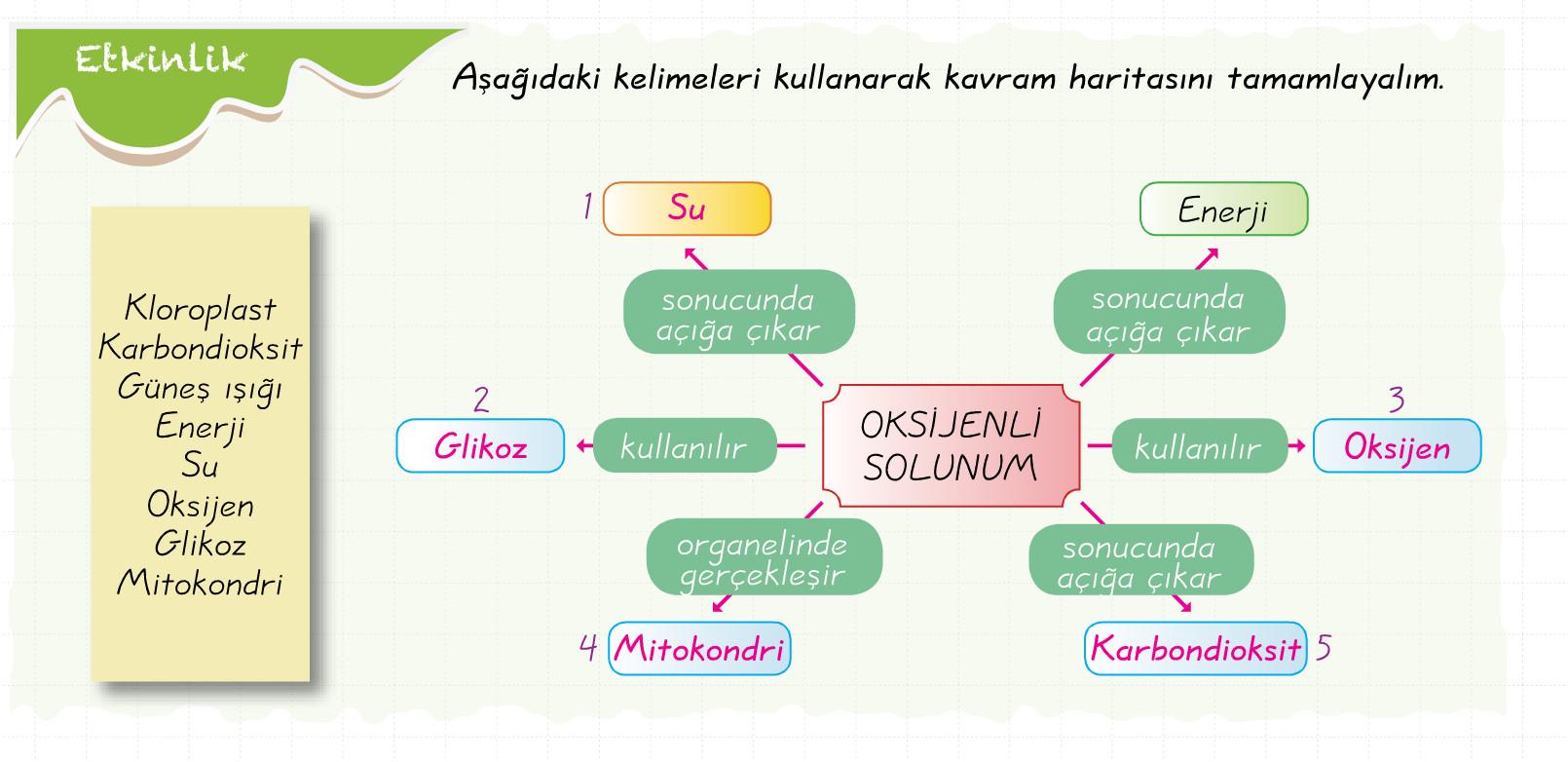 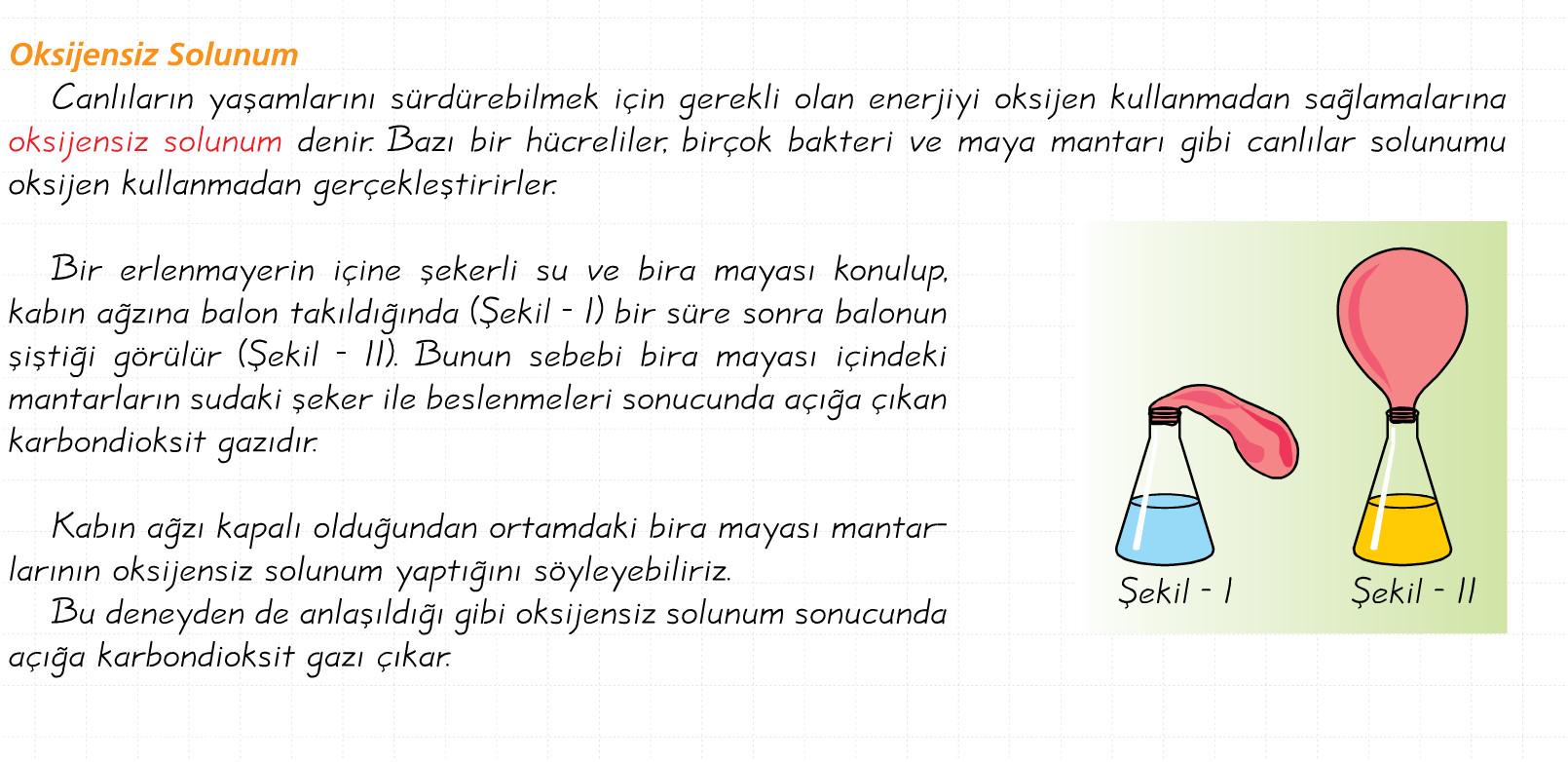 (Fermantasyon)
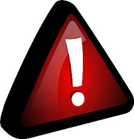 Oksijensiz solunum sitoplazmada gerçekleştirilir.
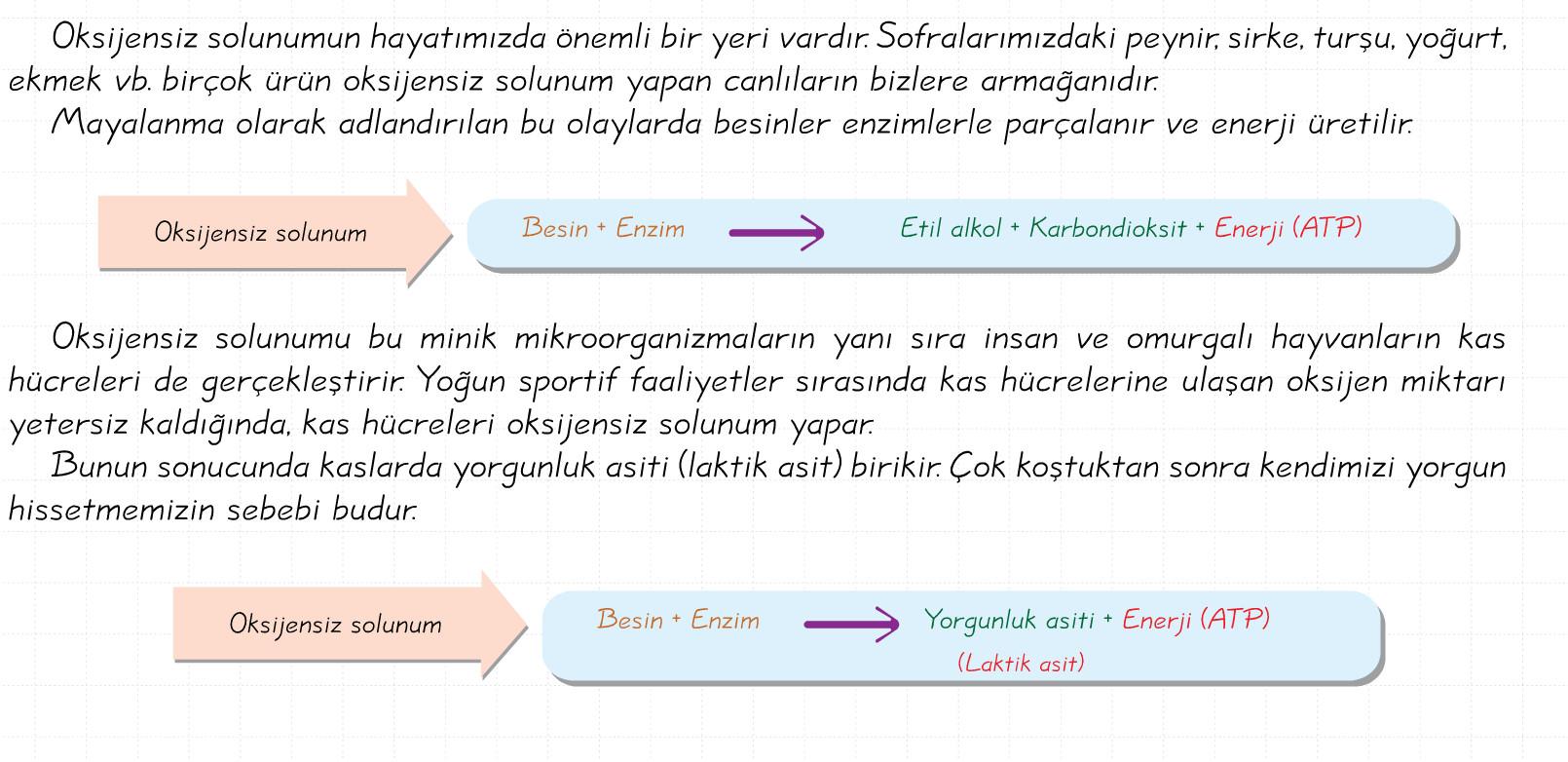 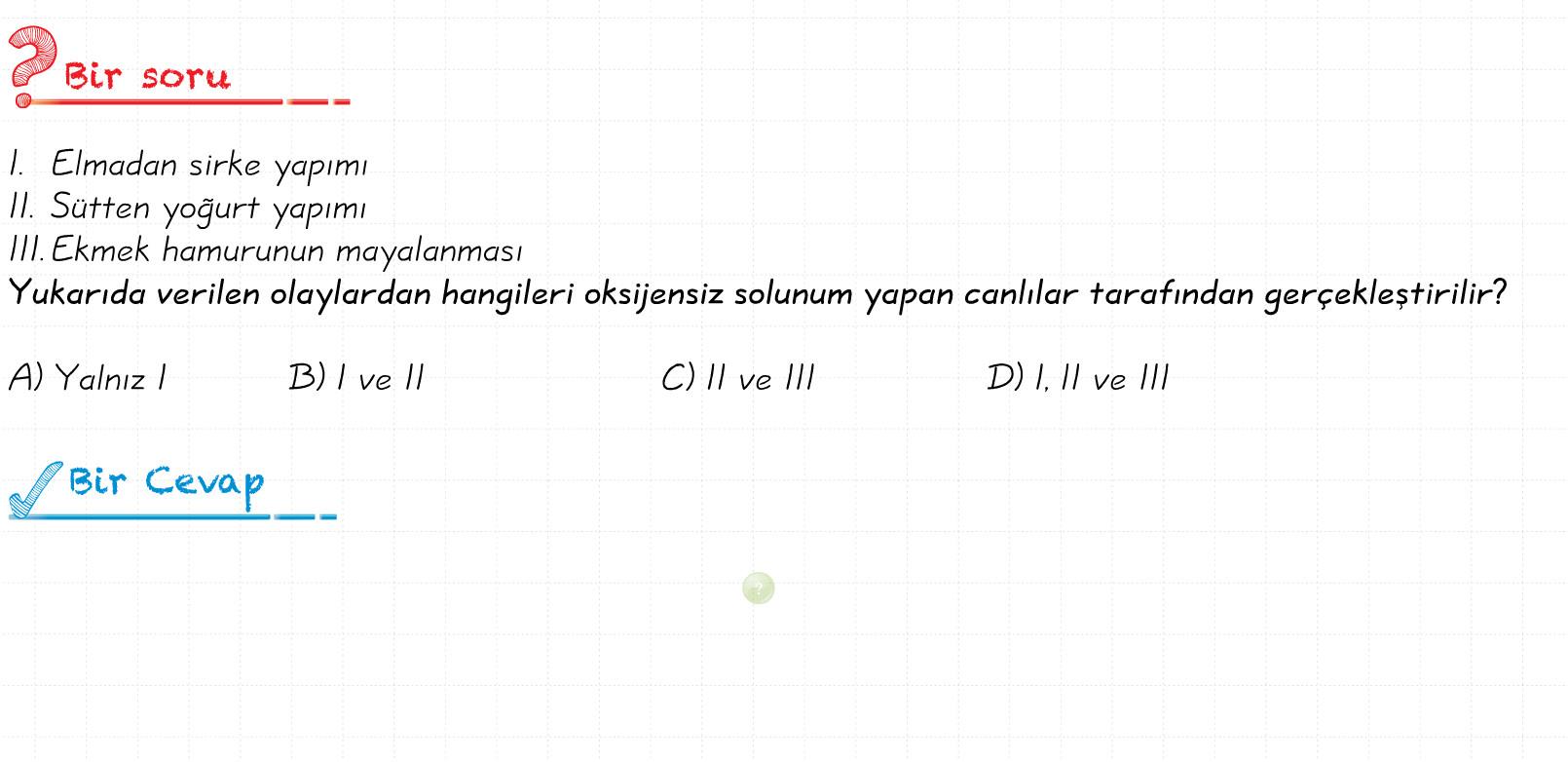 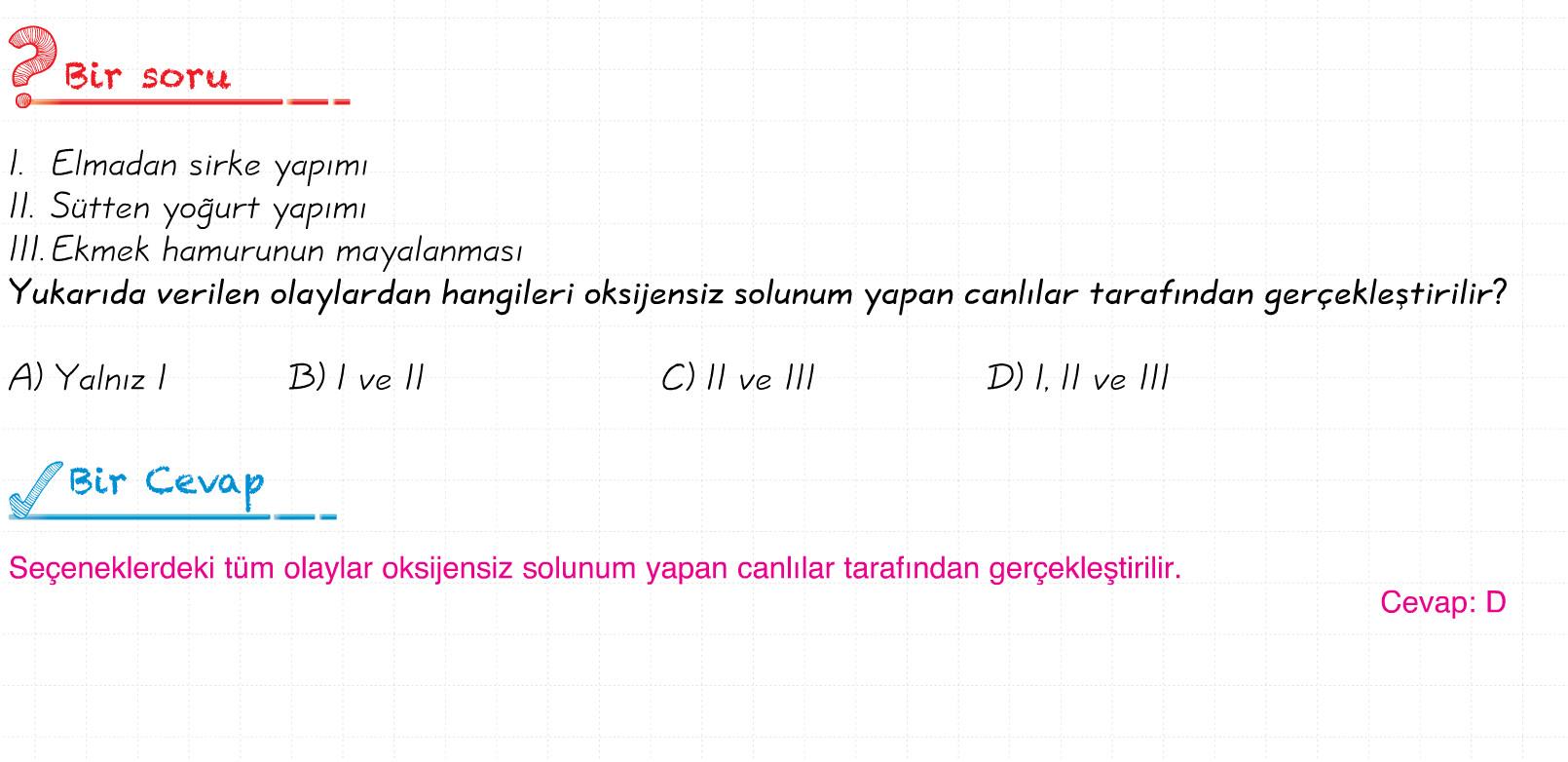 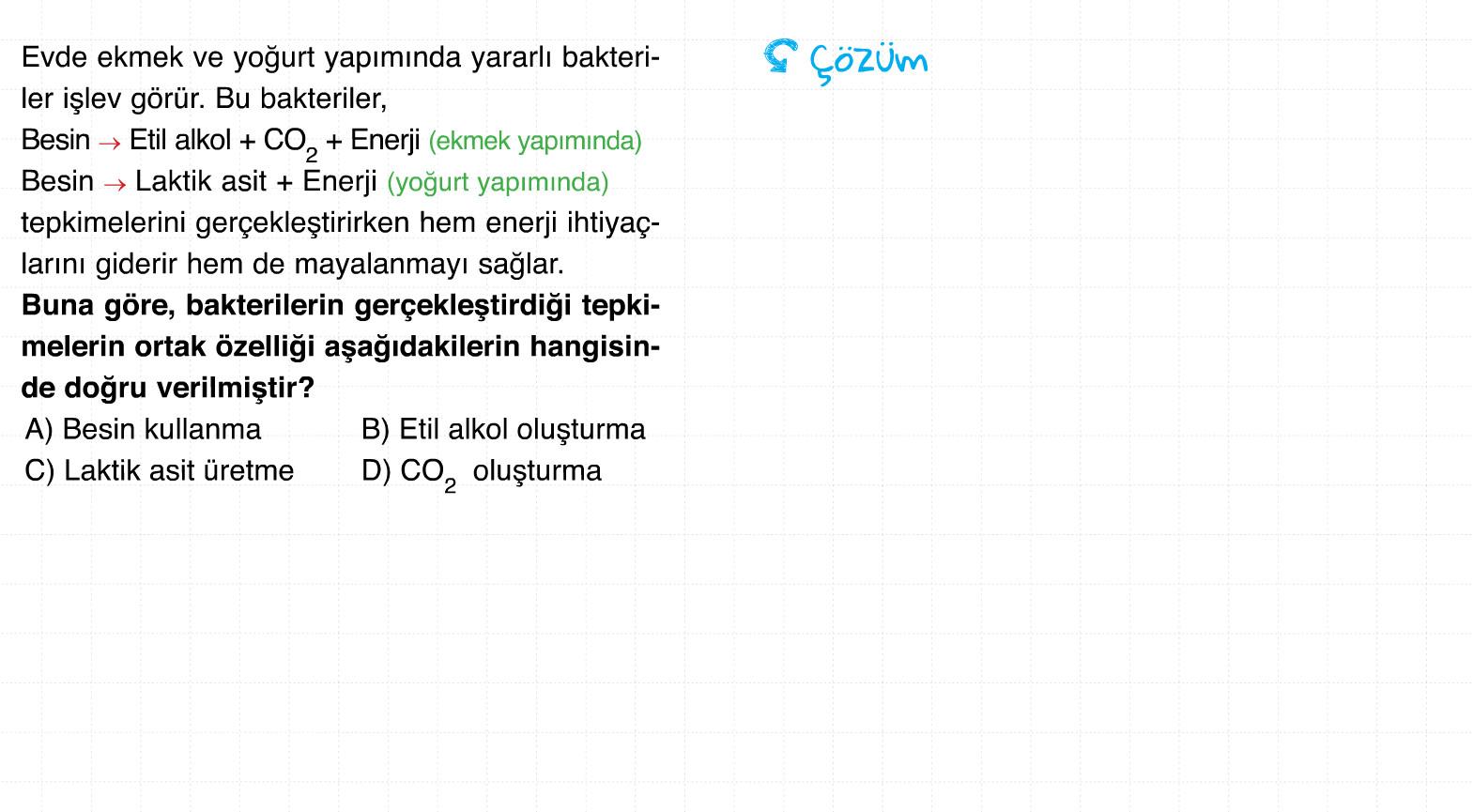 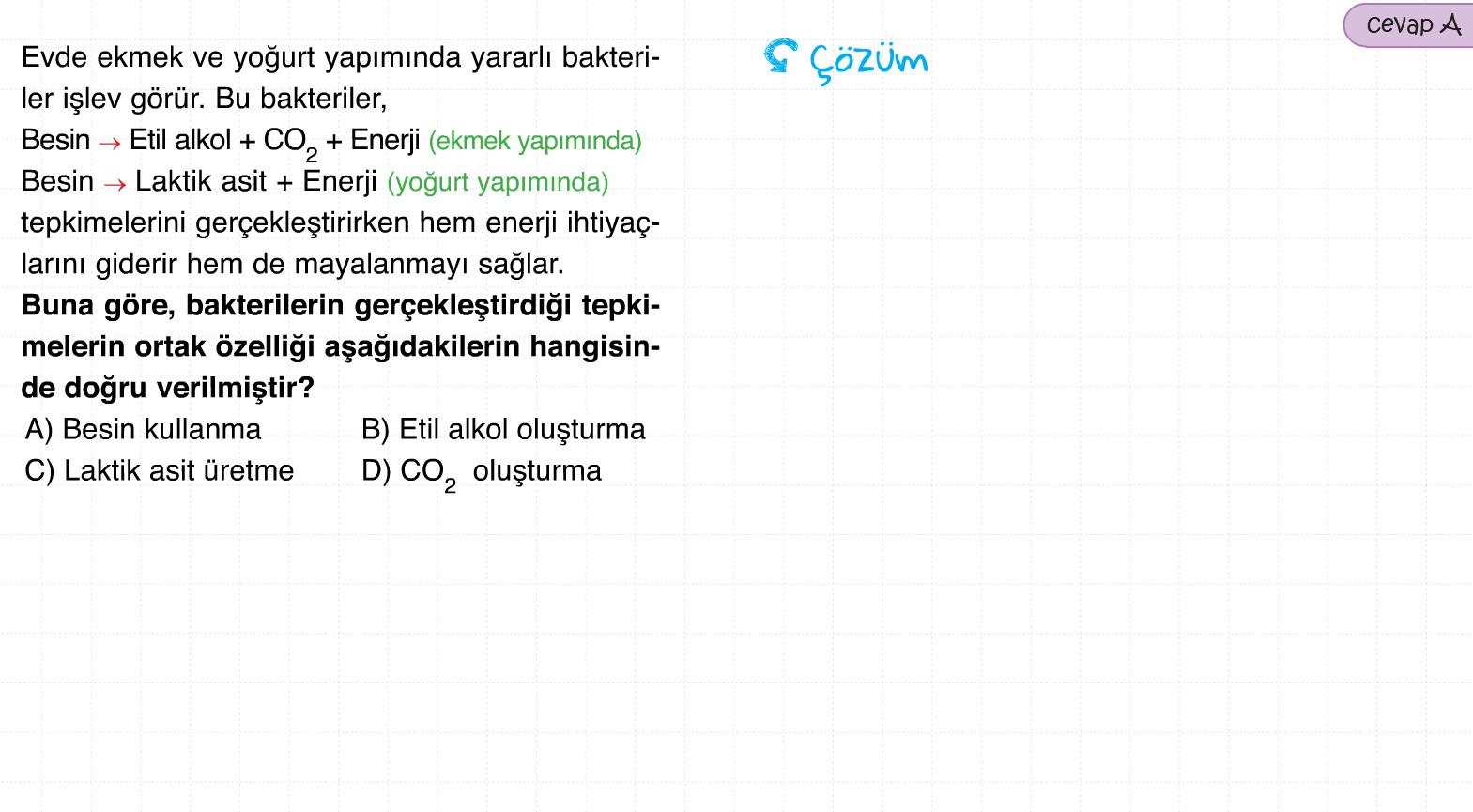 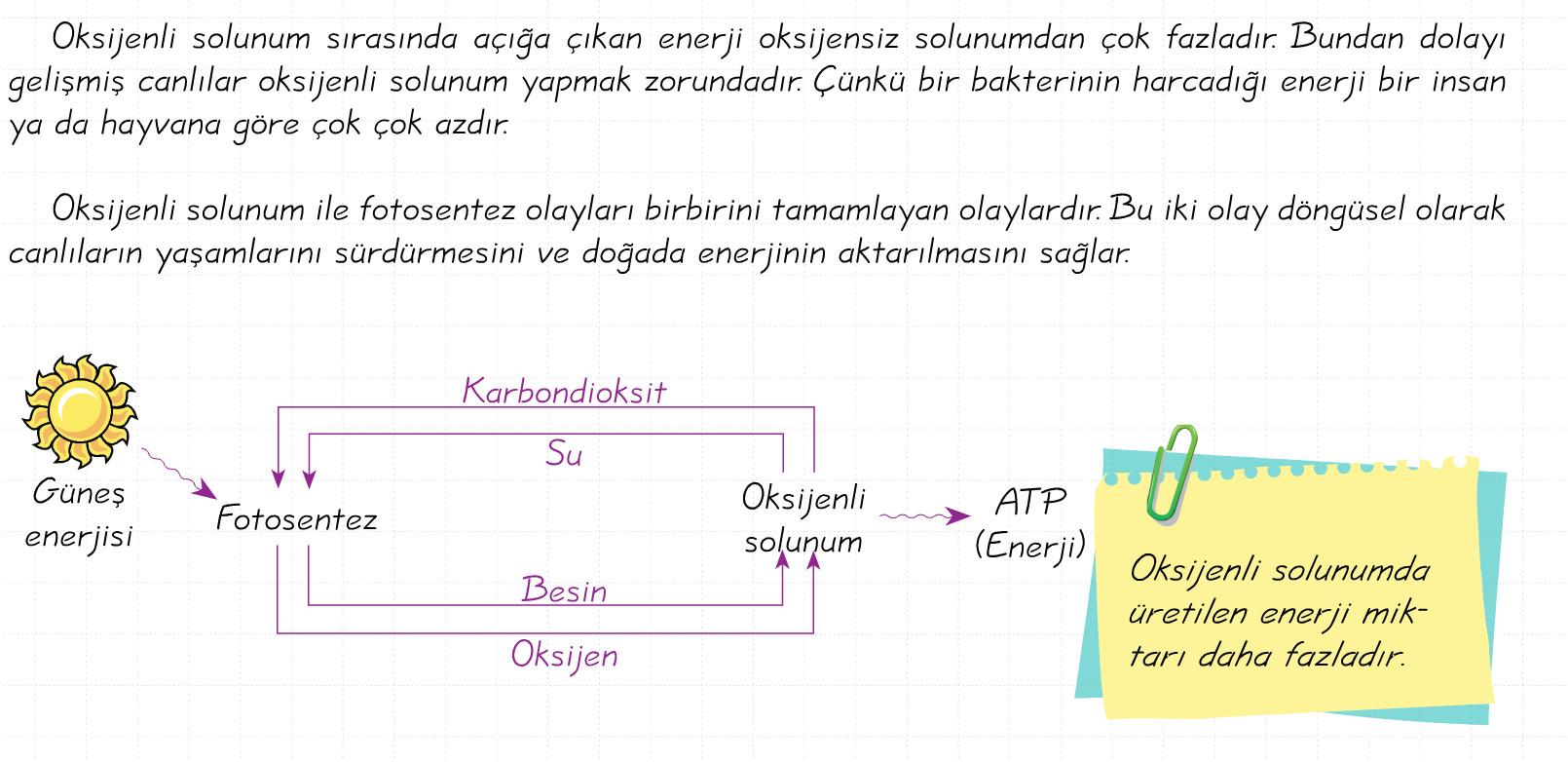 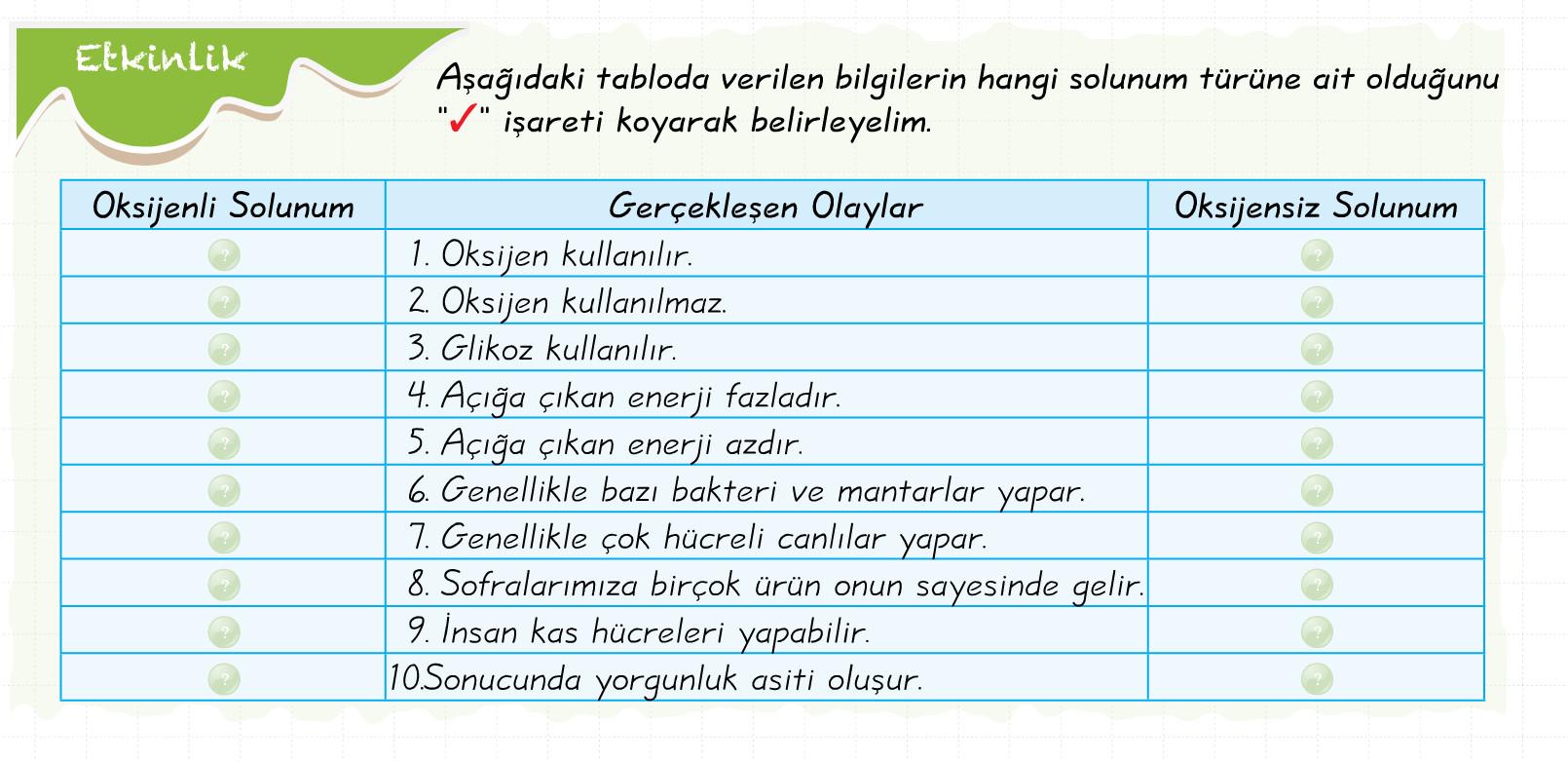 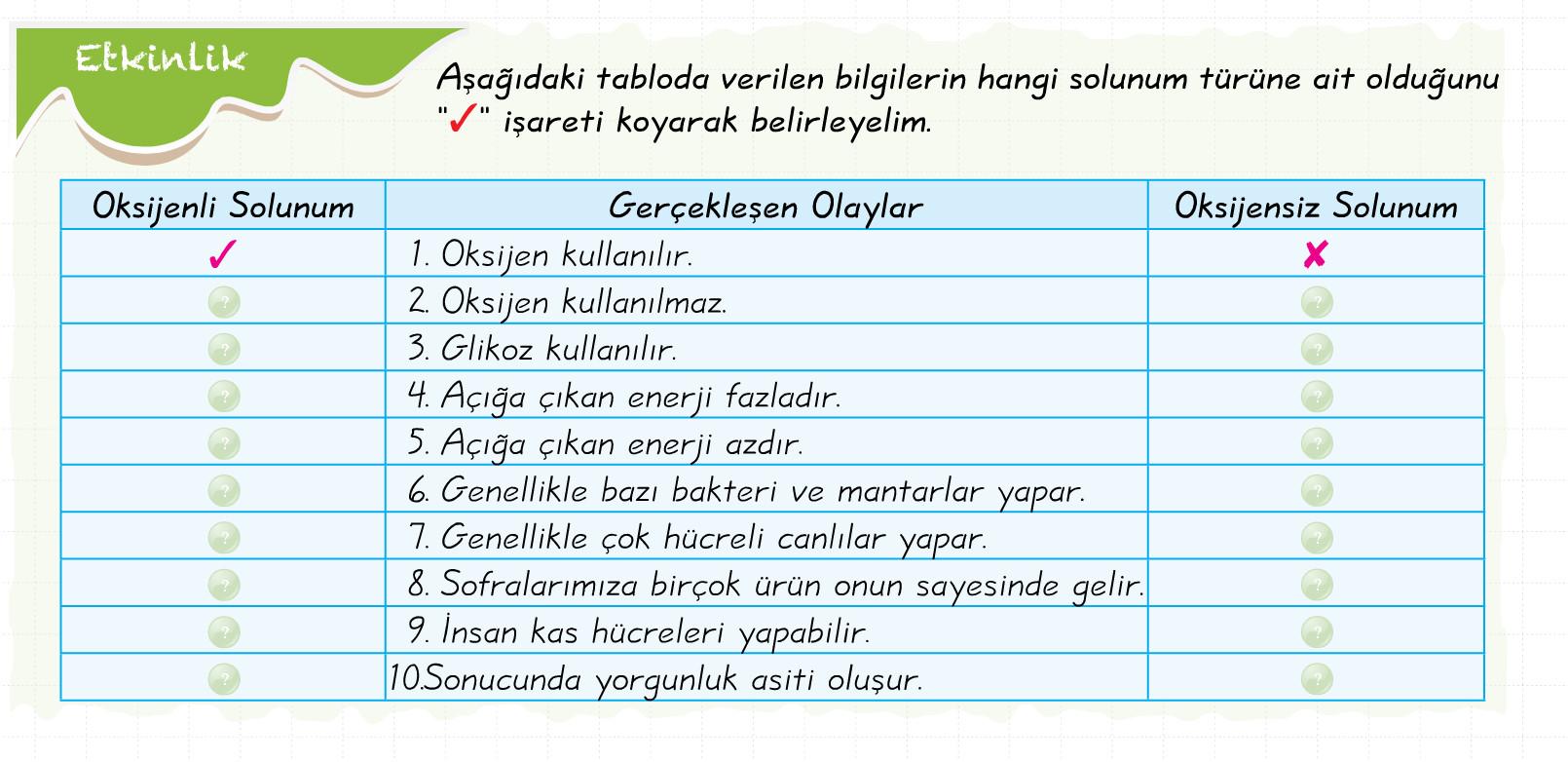 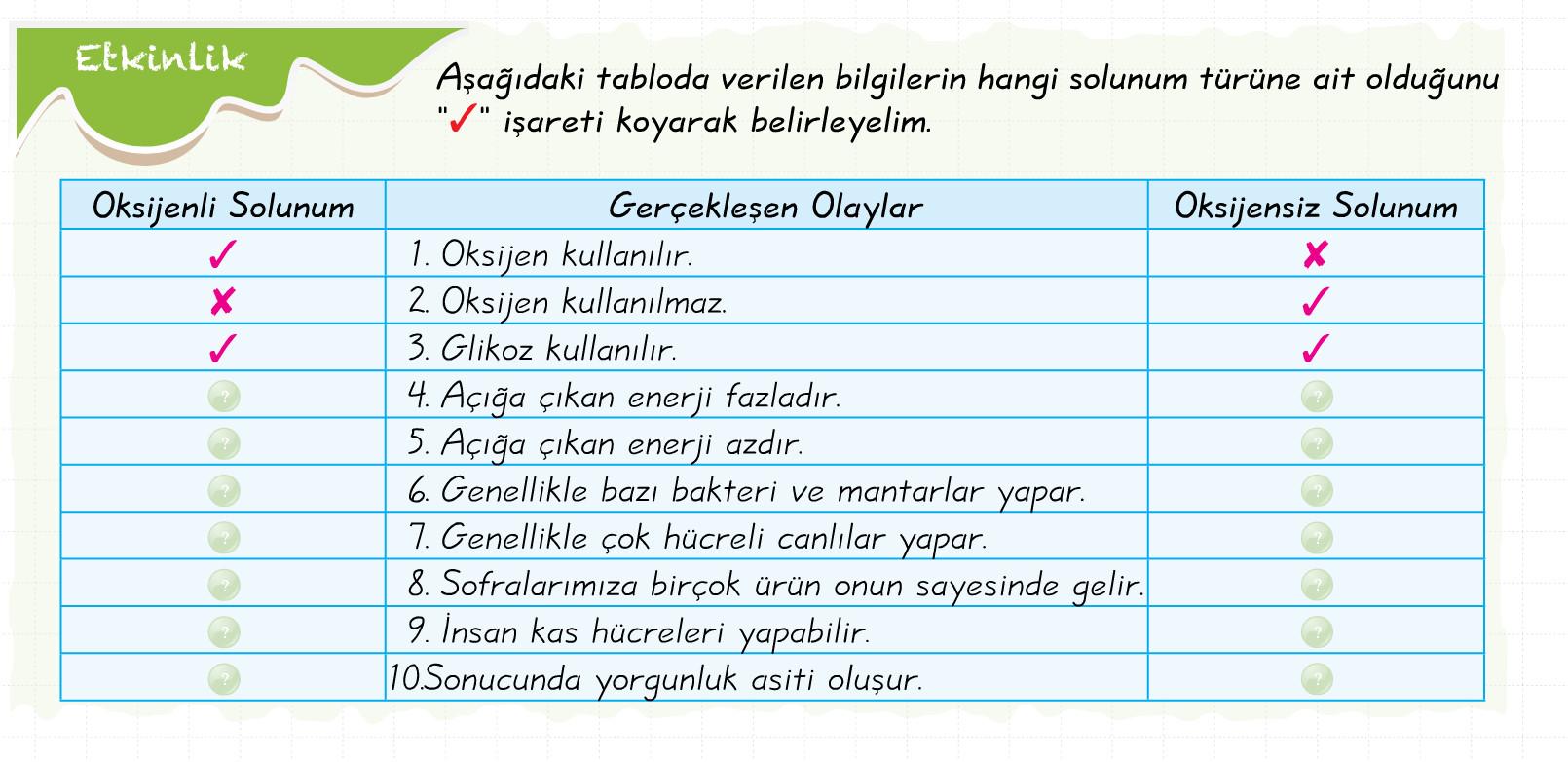 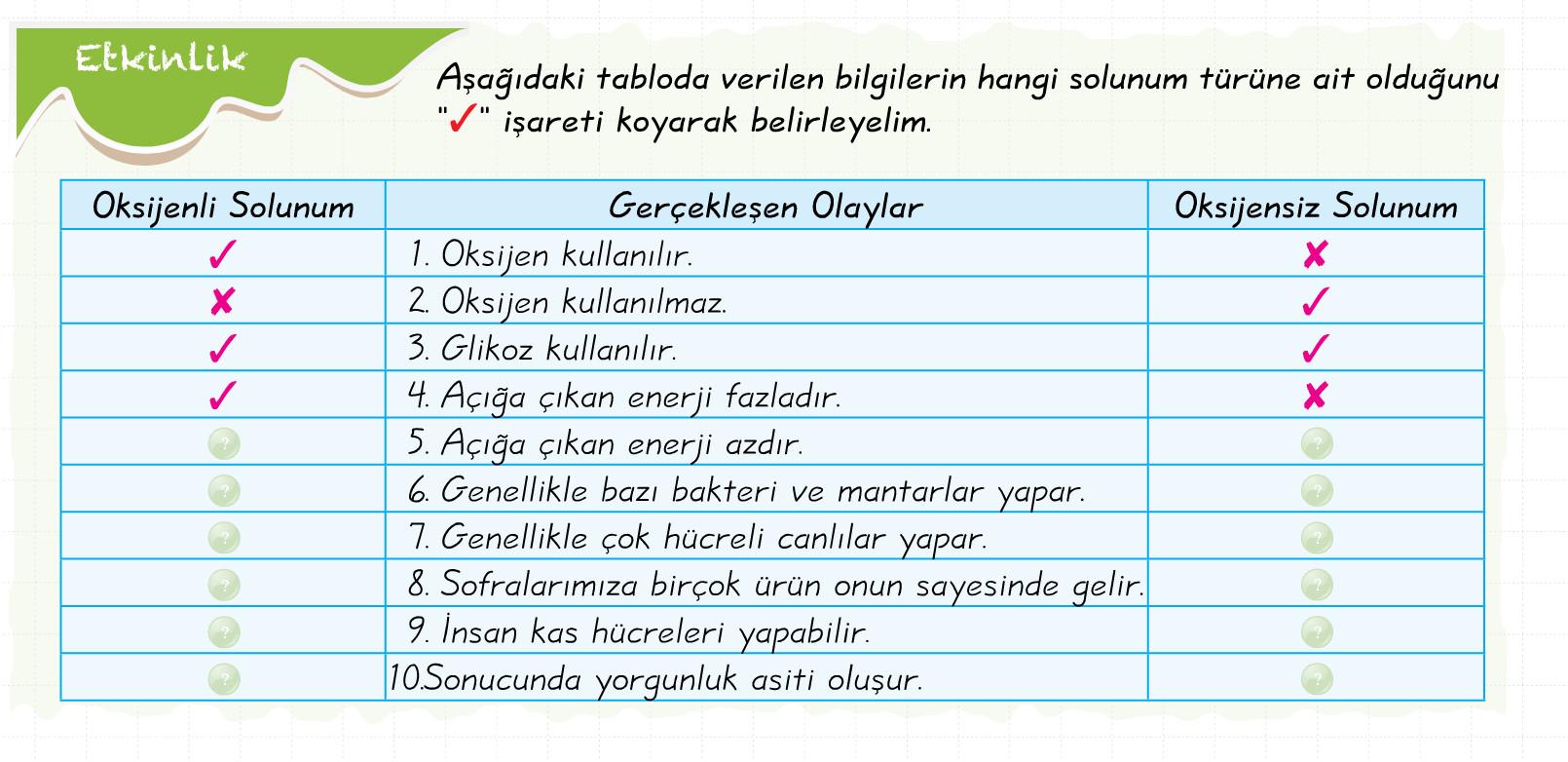 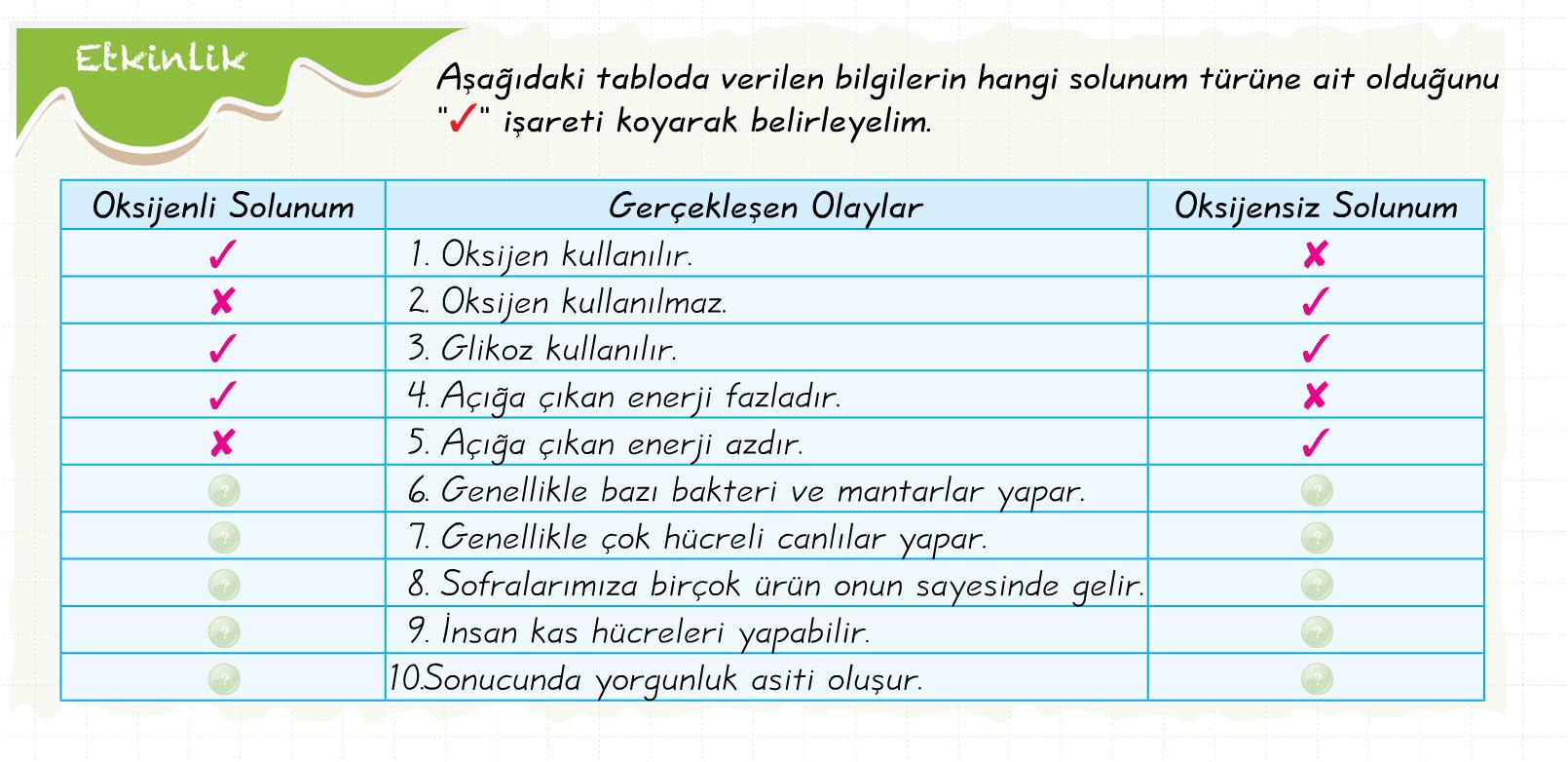 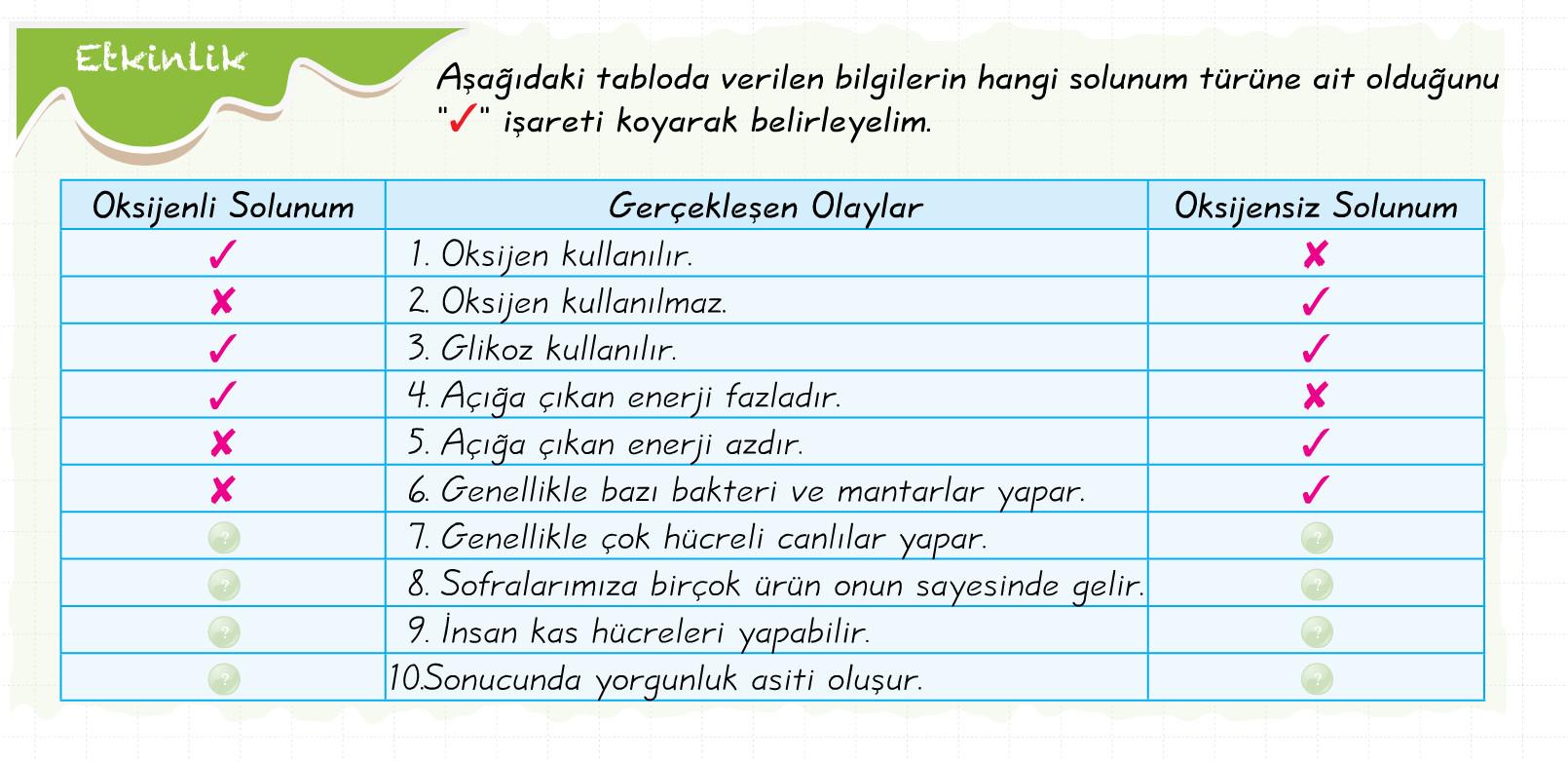 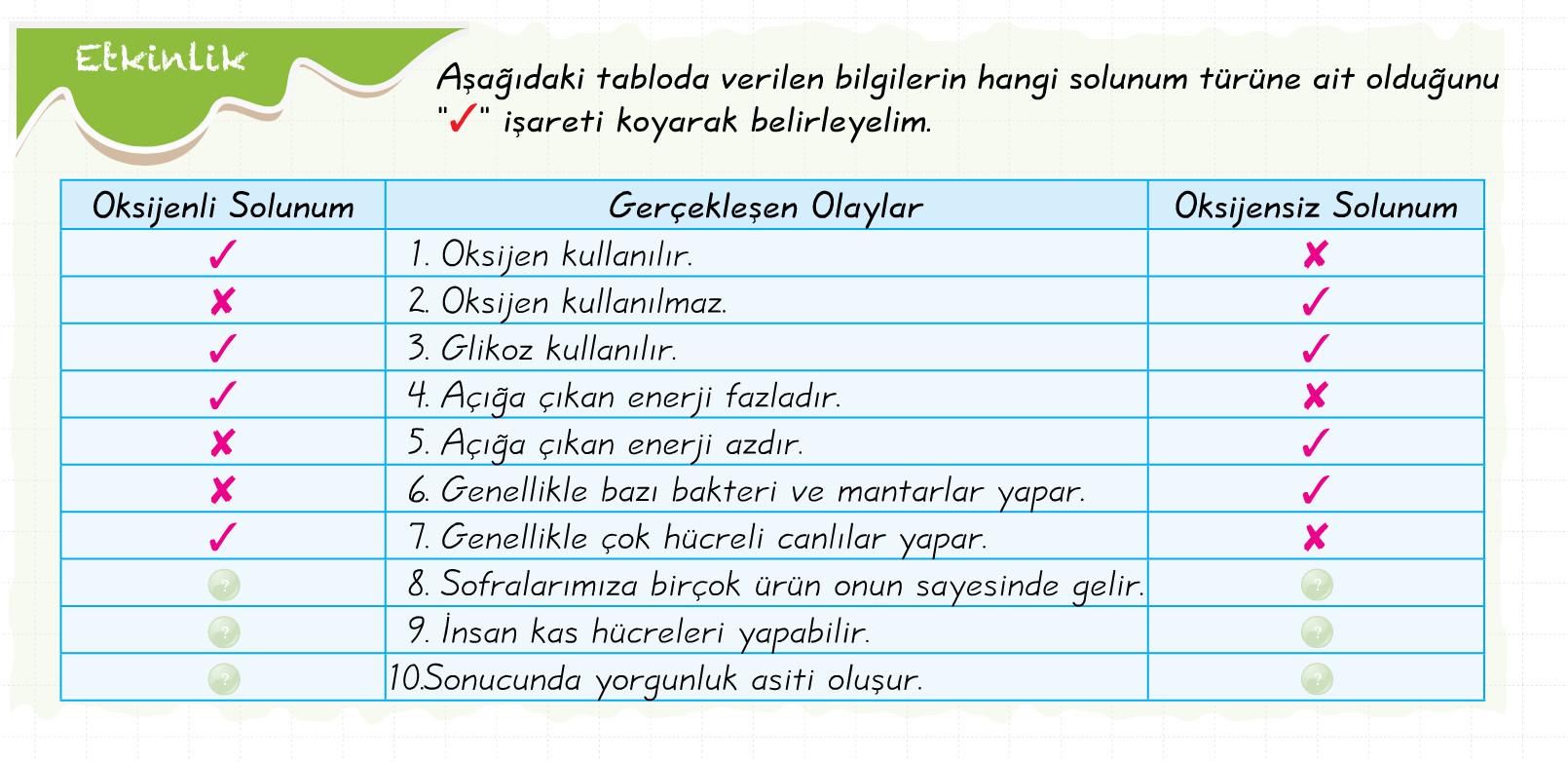 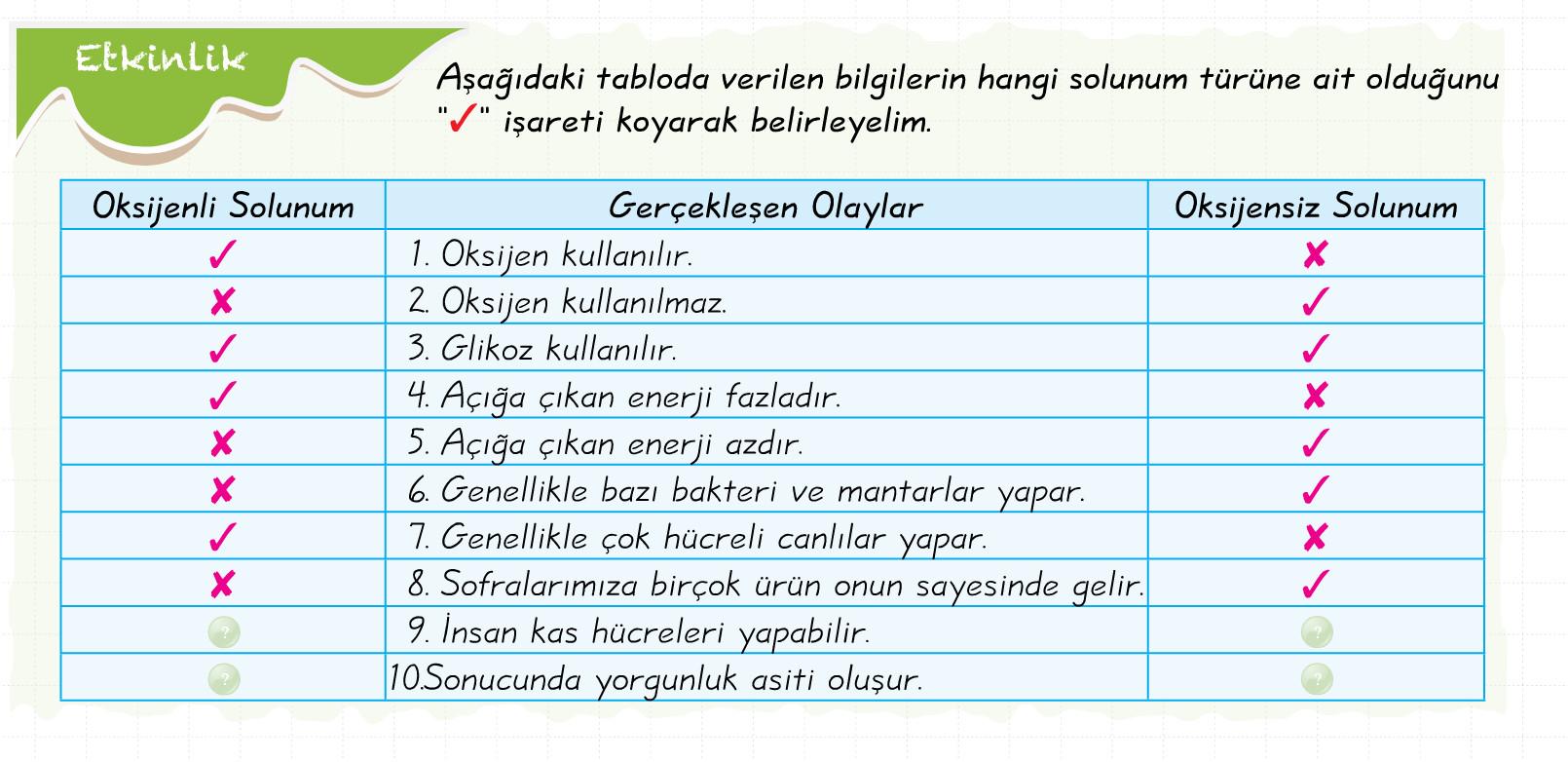 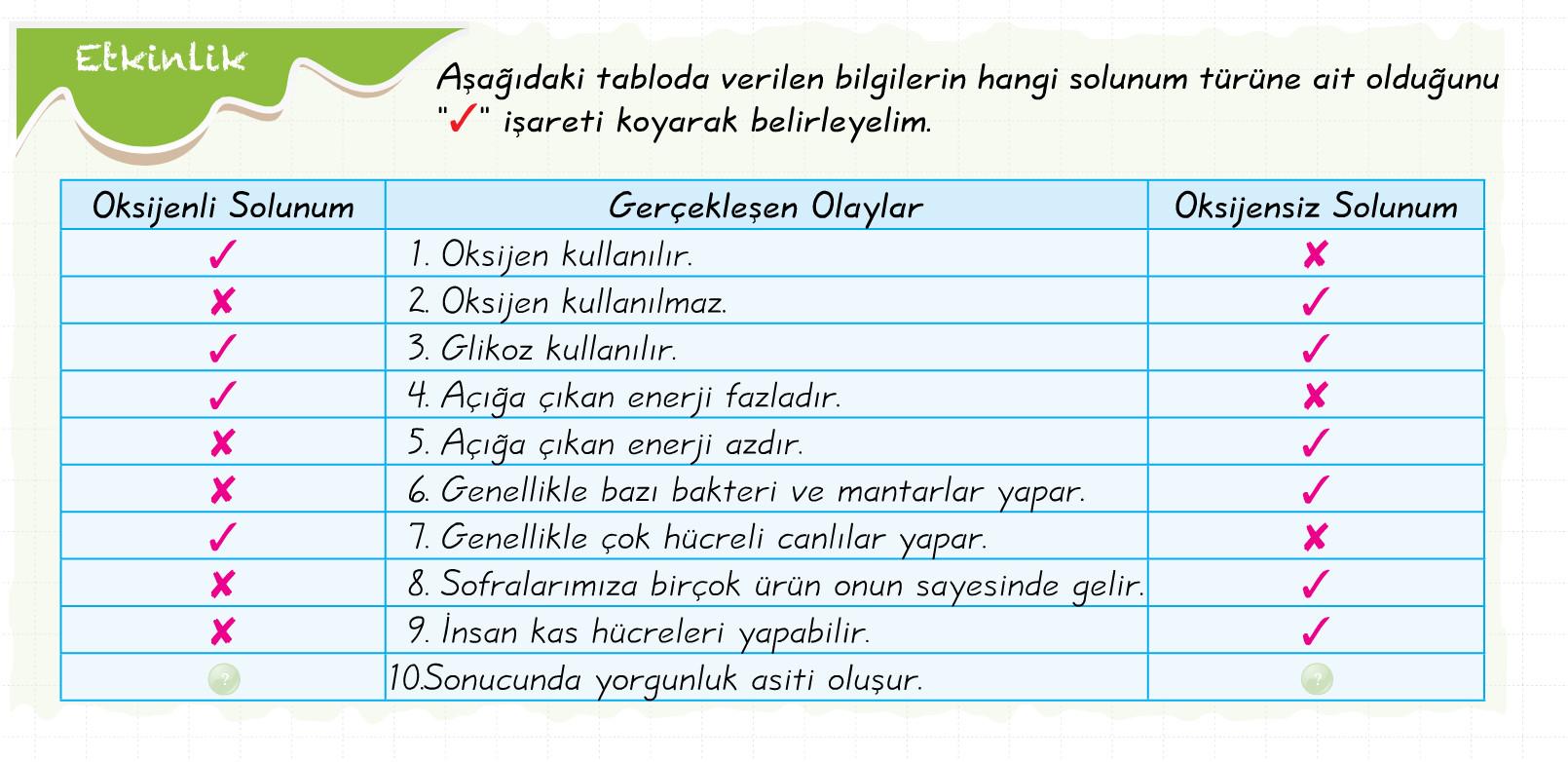 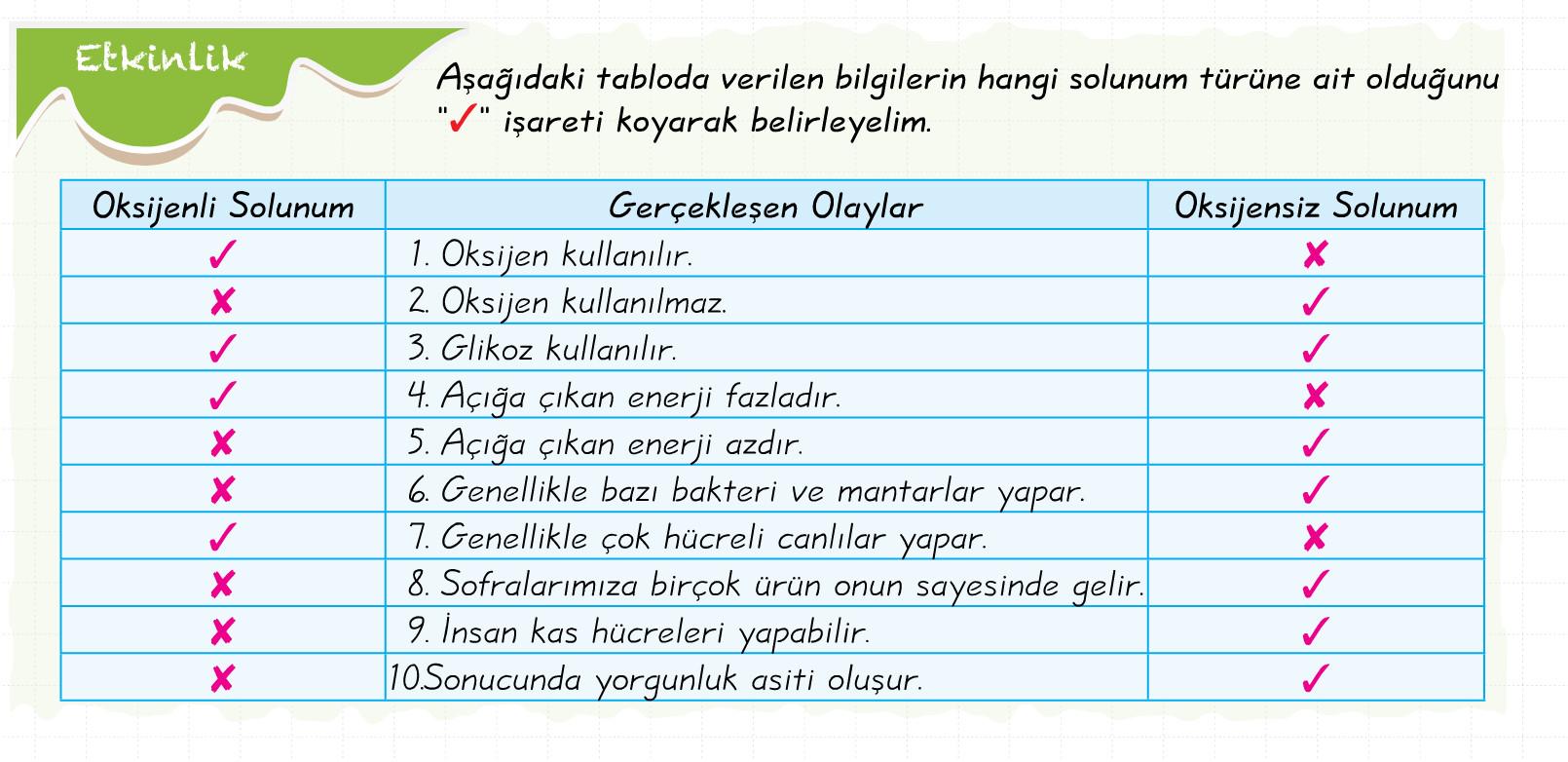 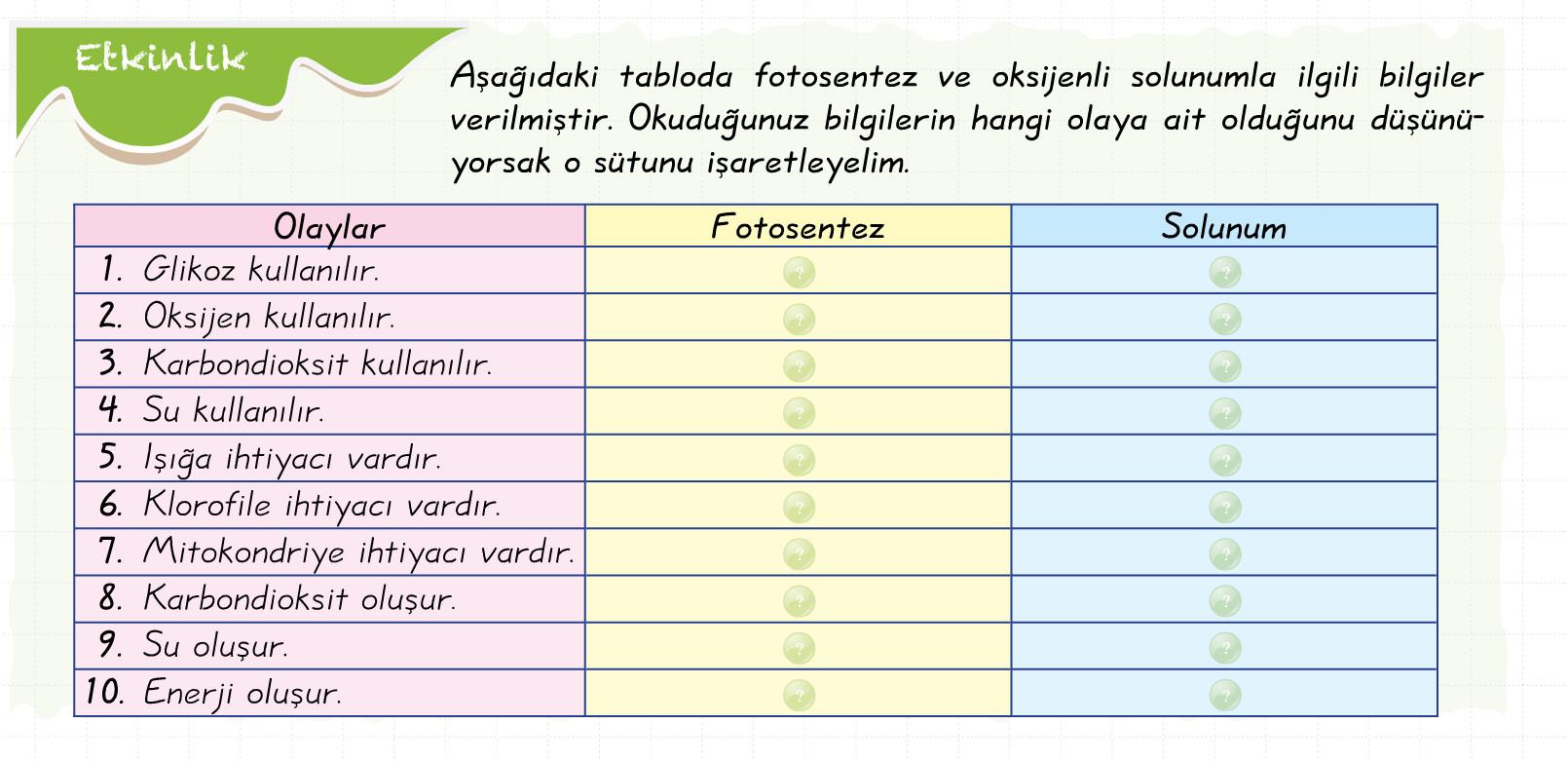 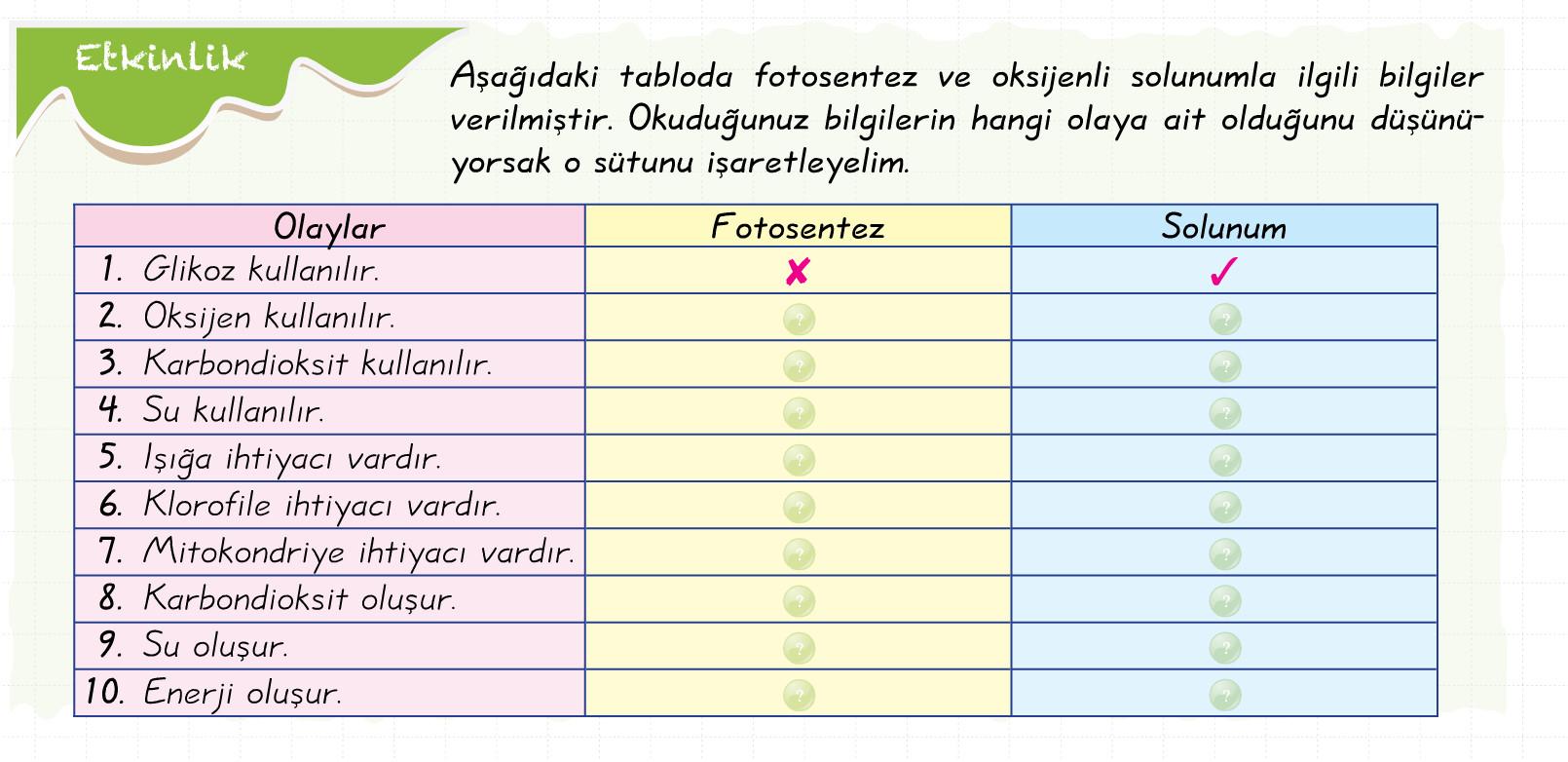 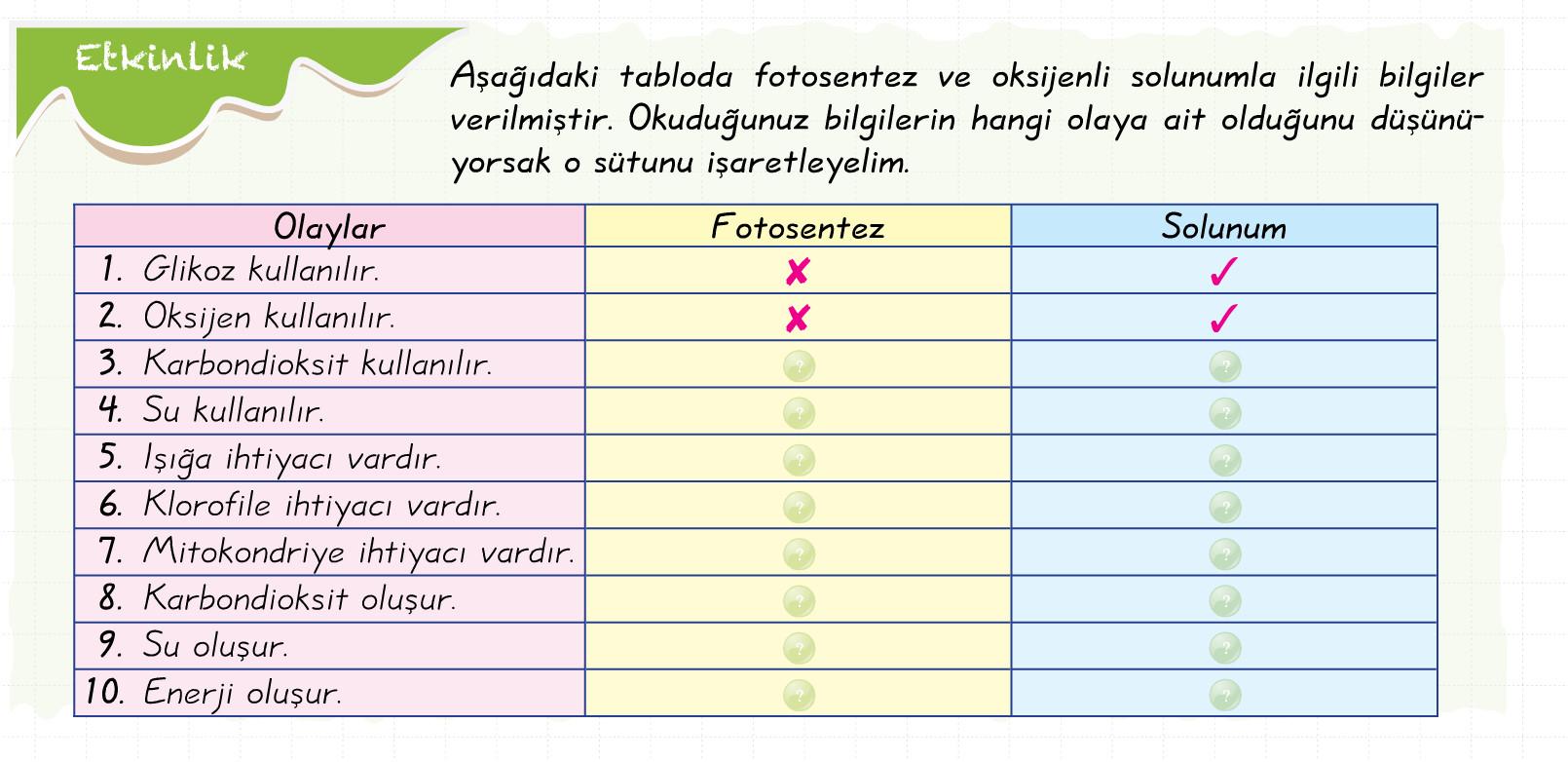 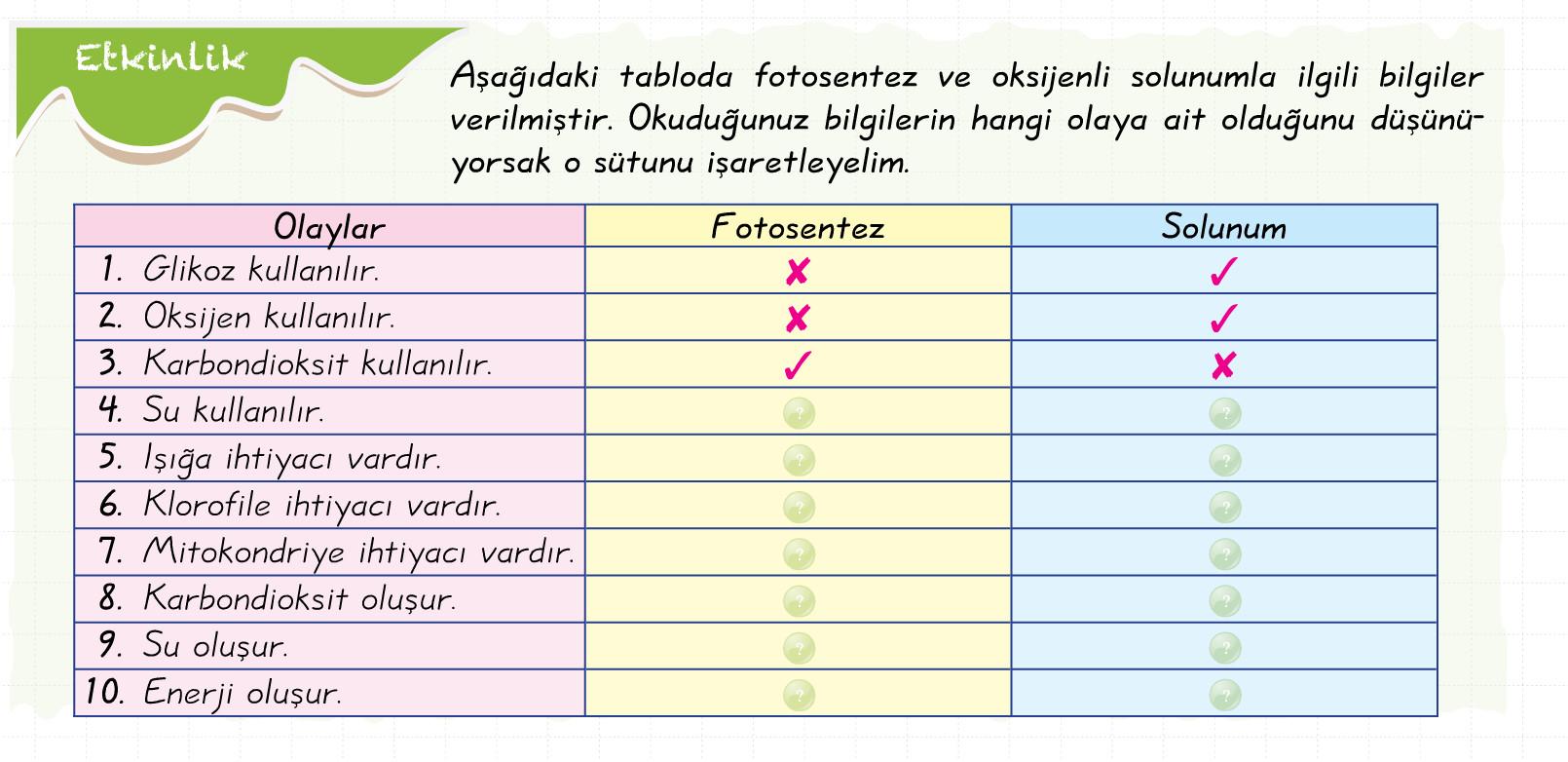 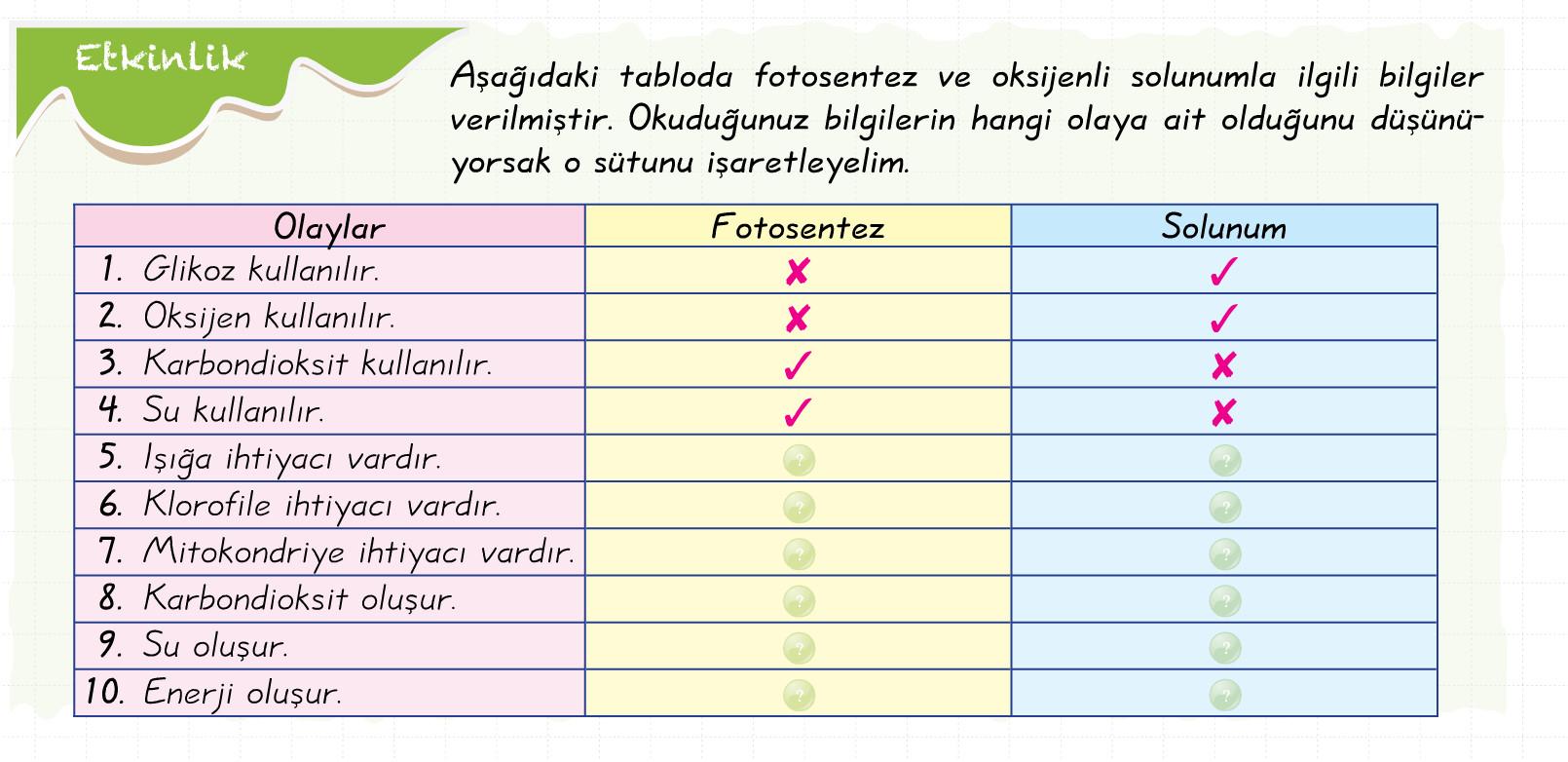 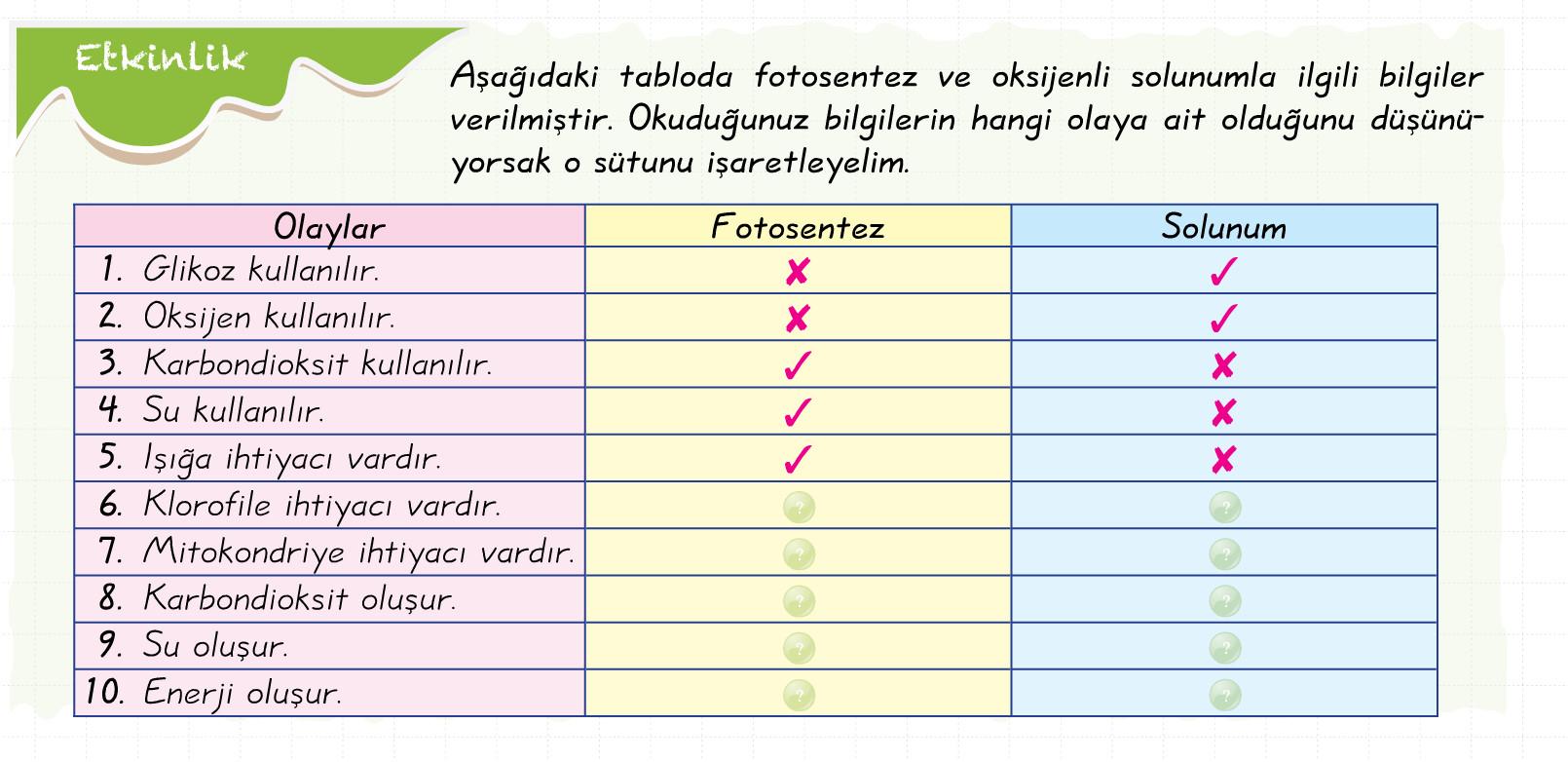 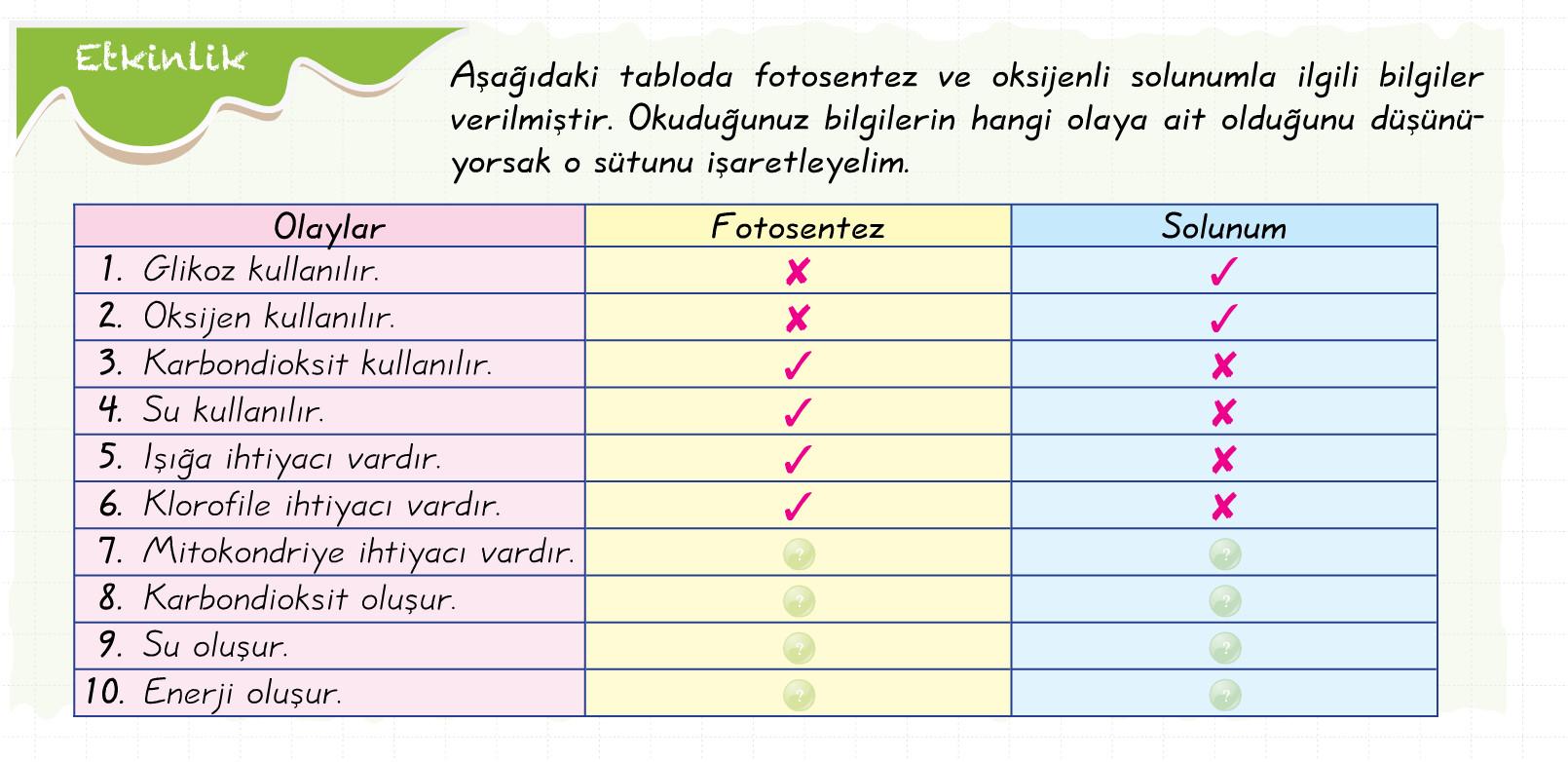 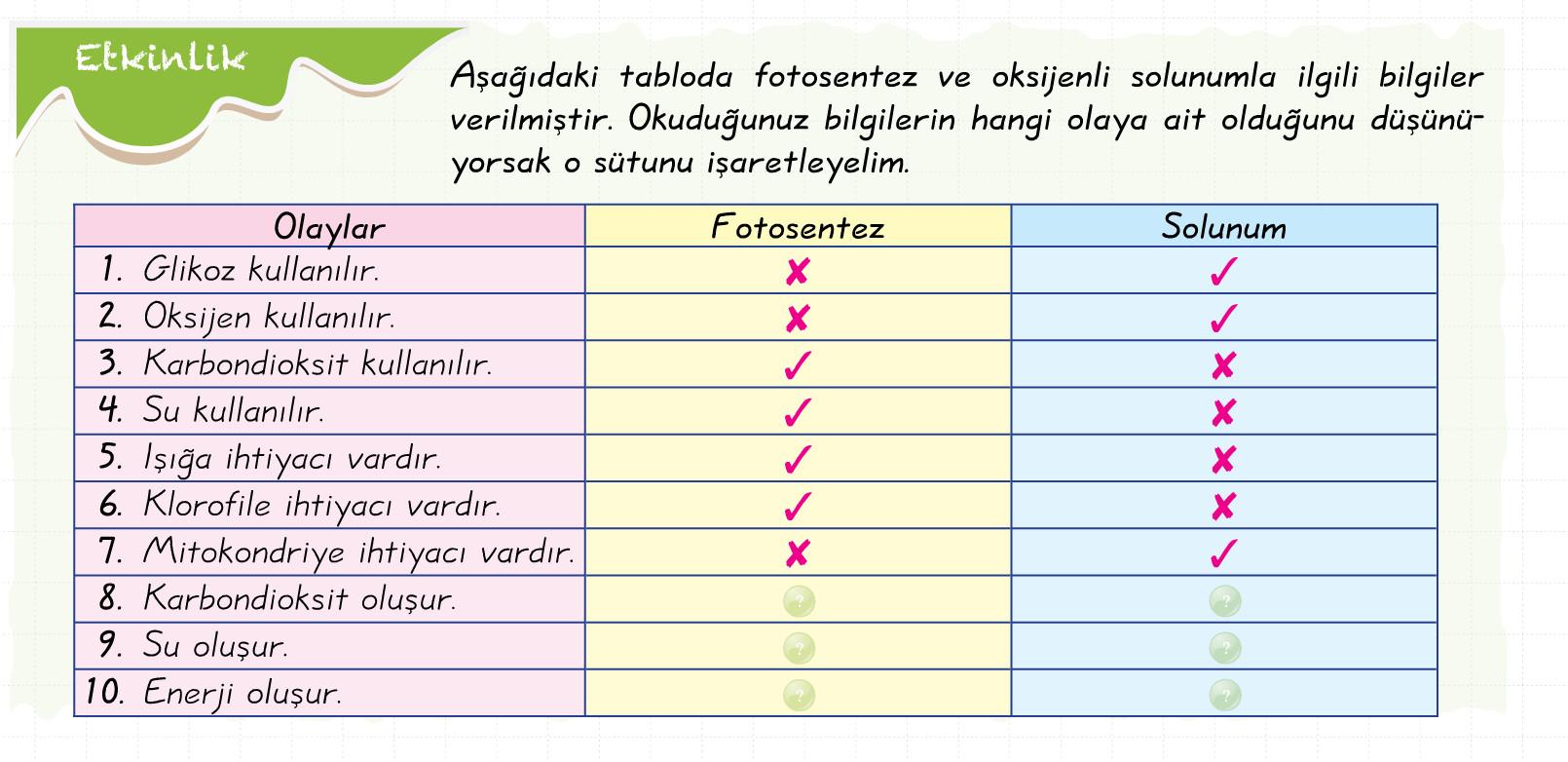 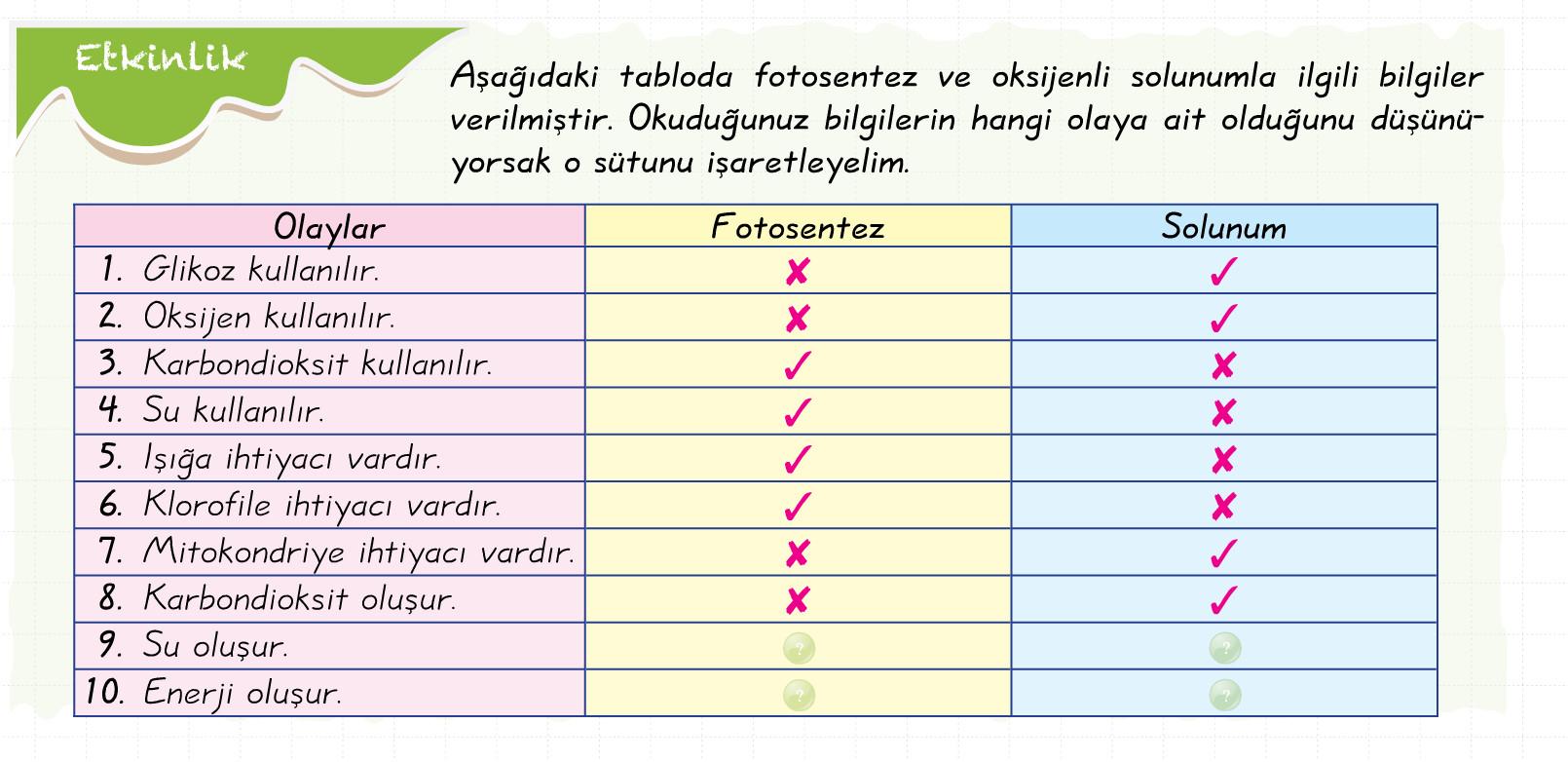 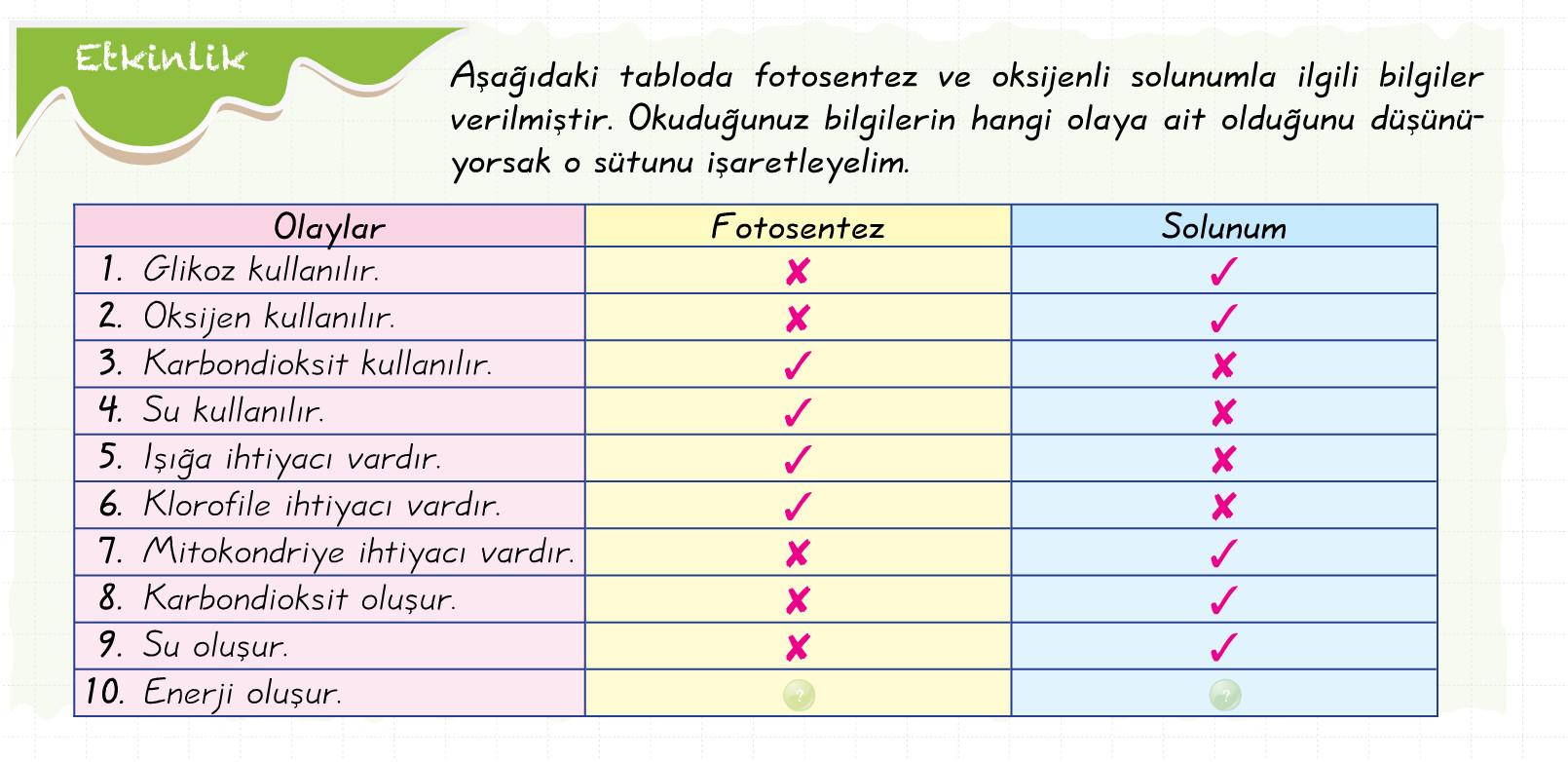 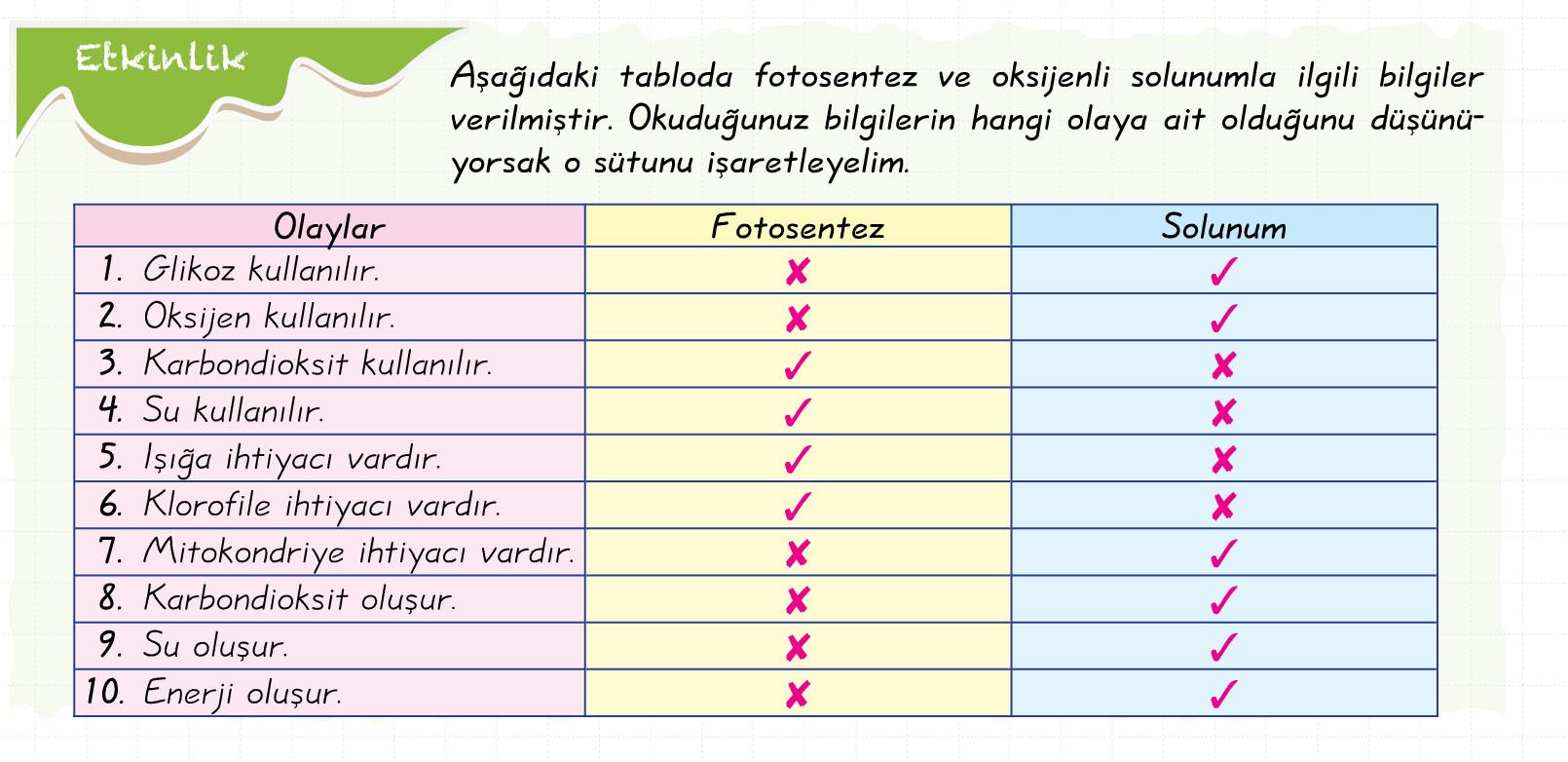 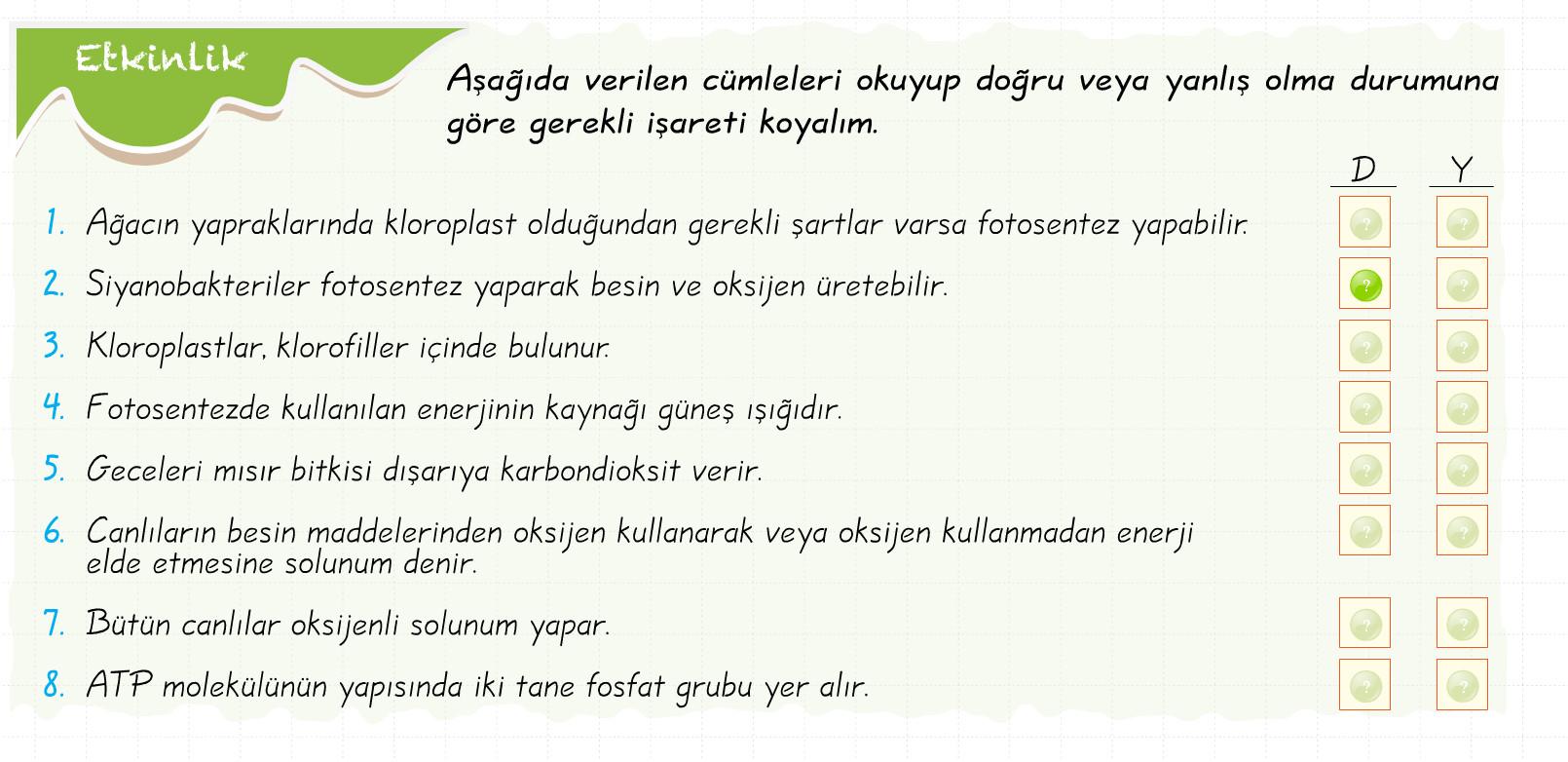 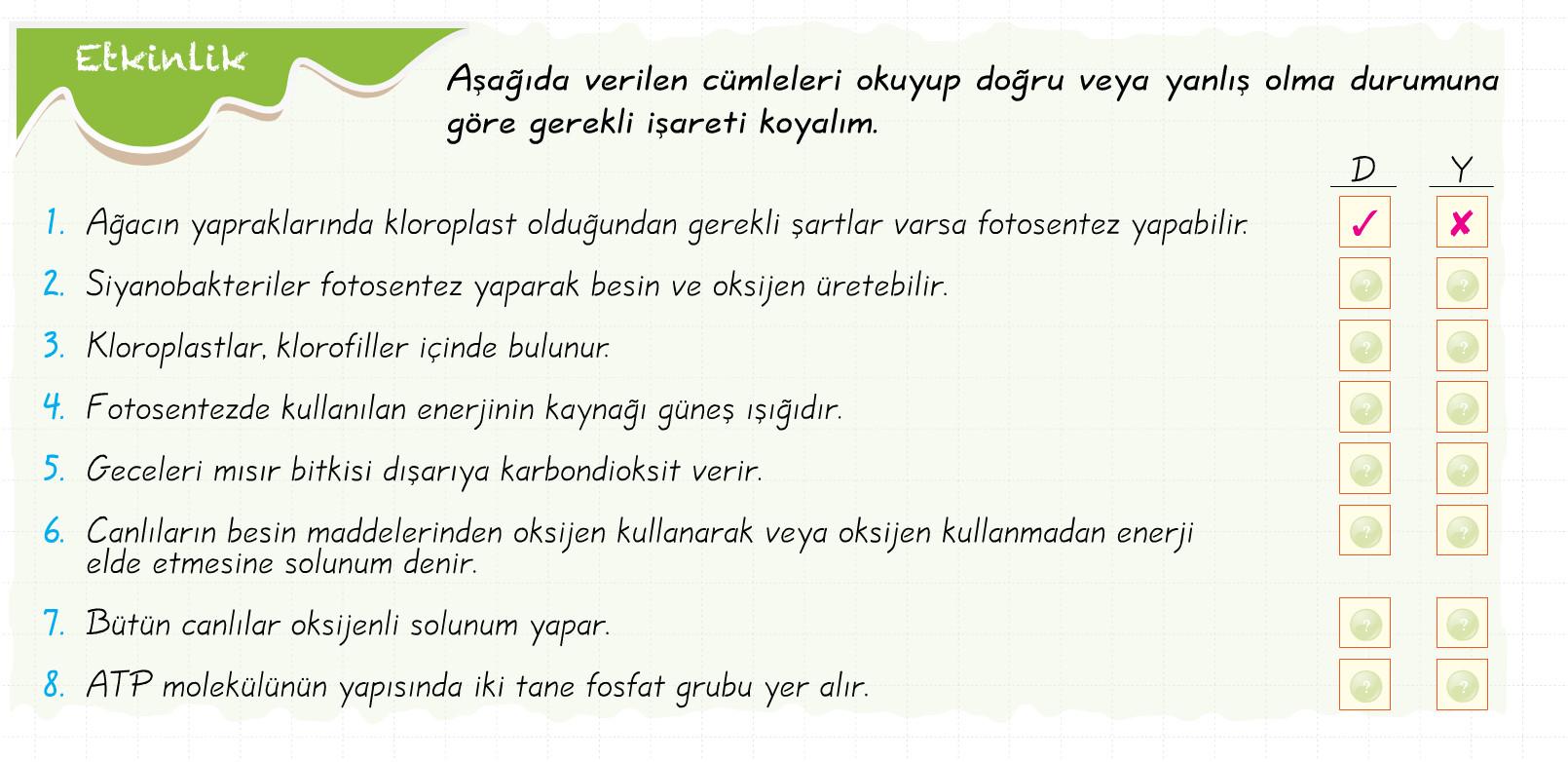 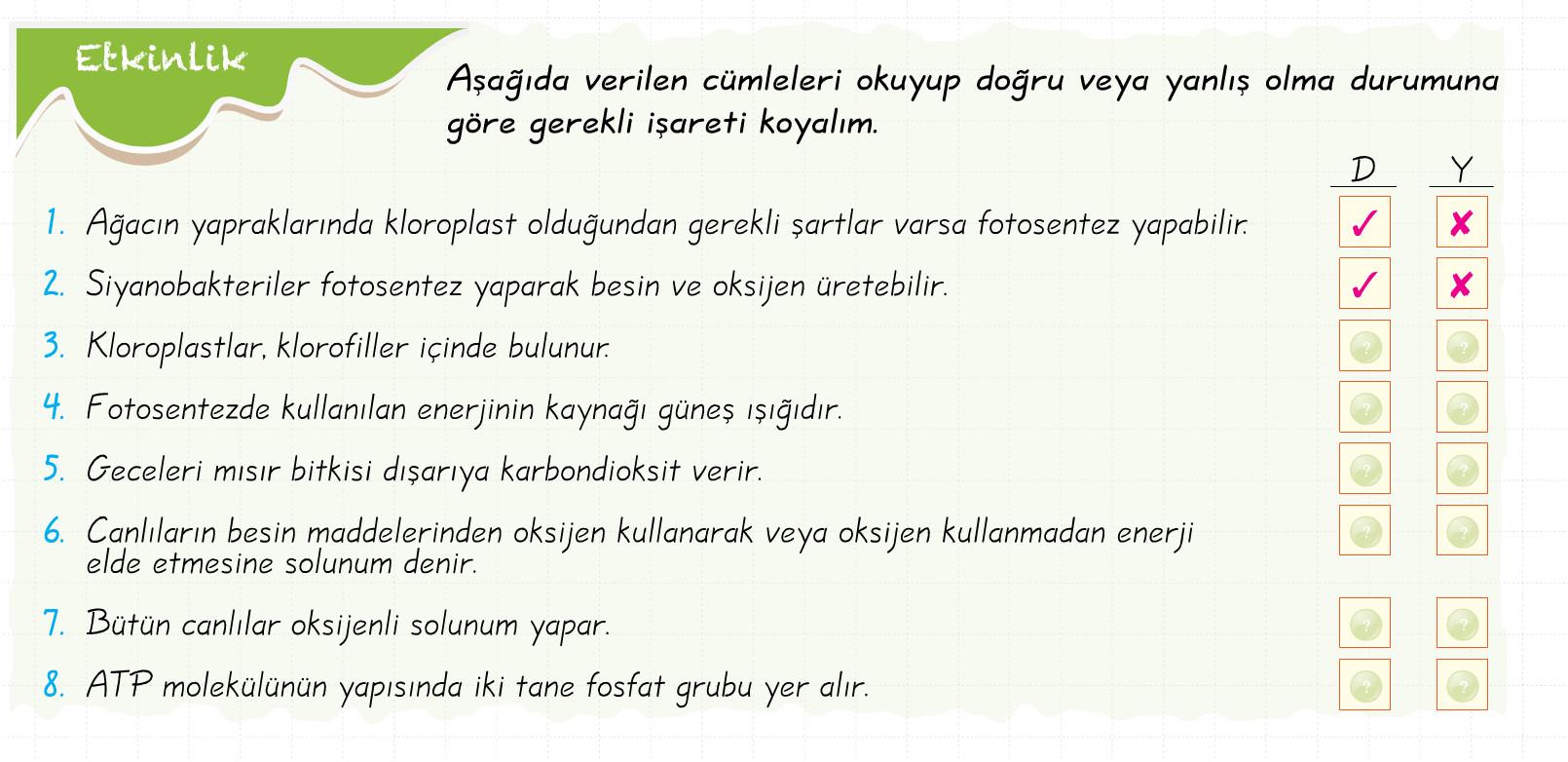 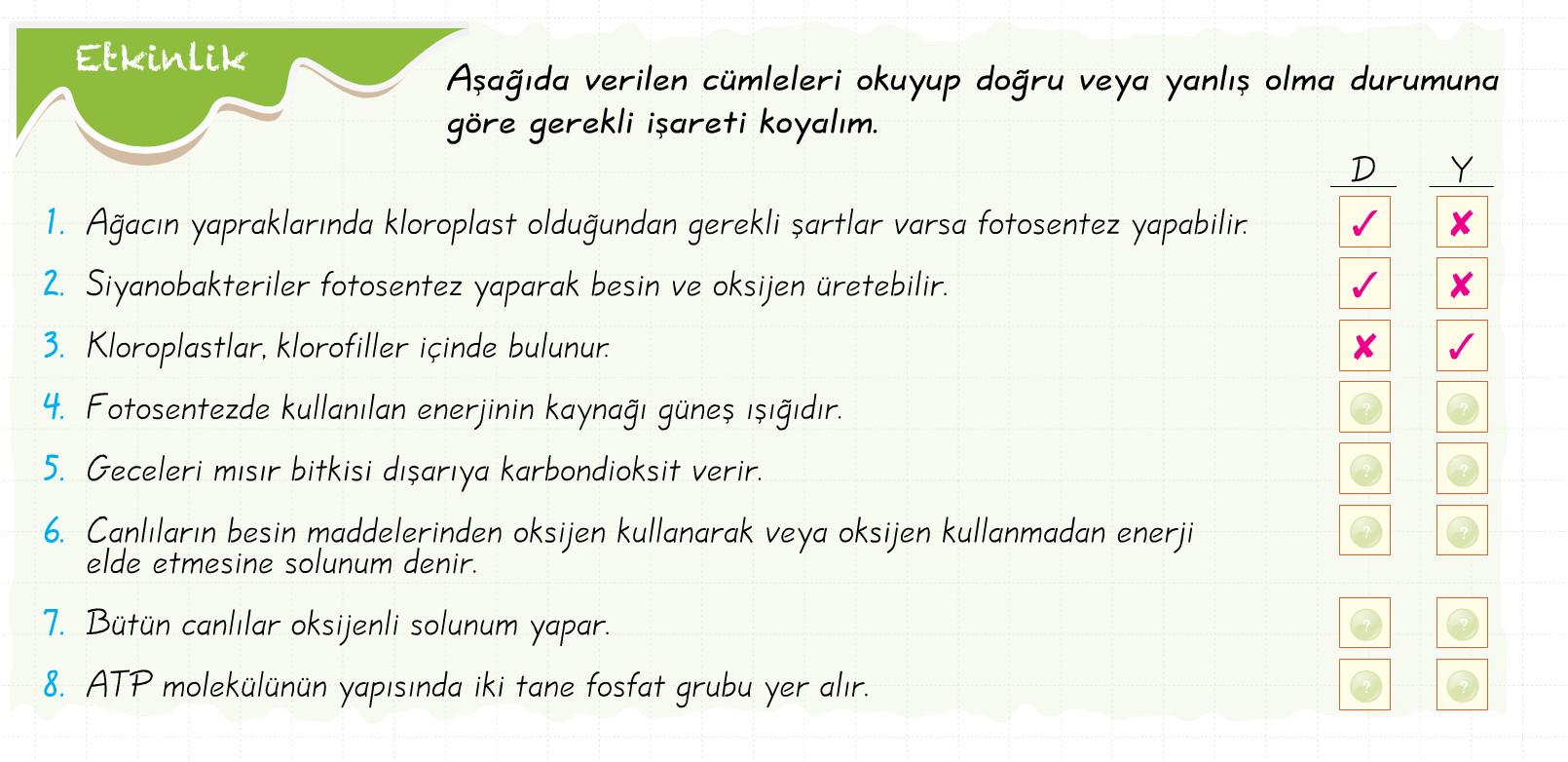 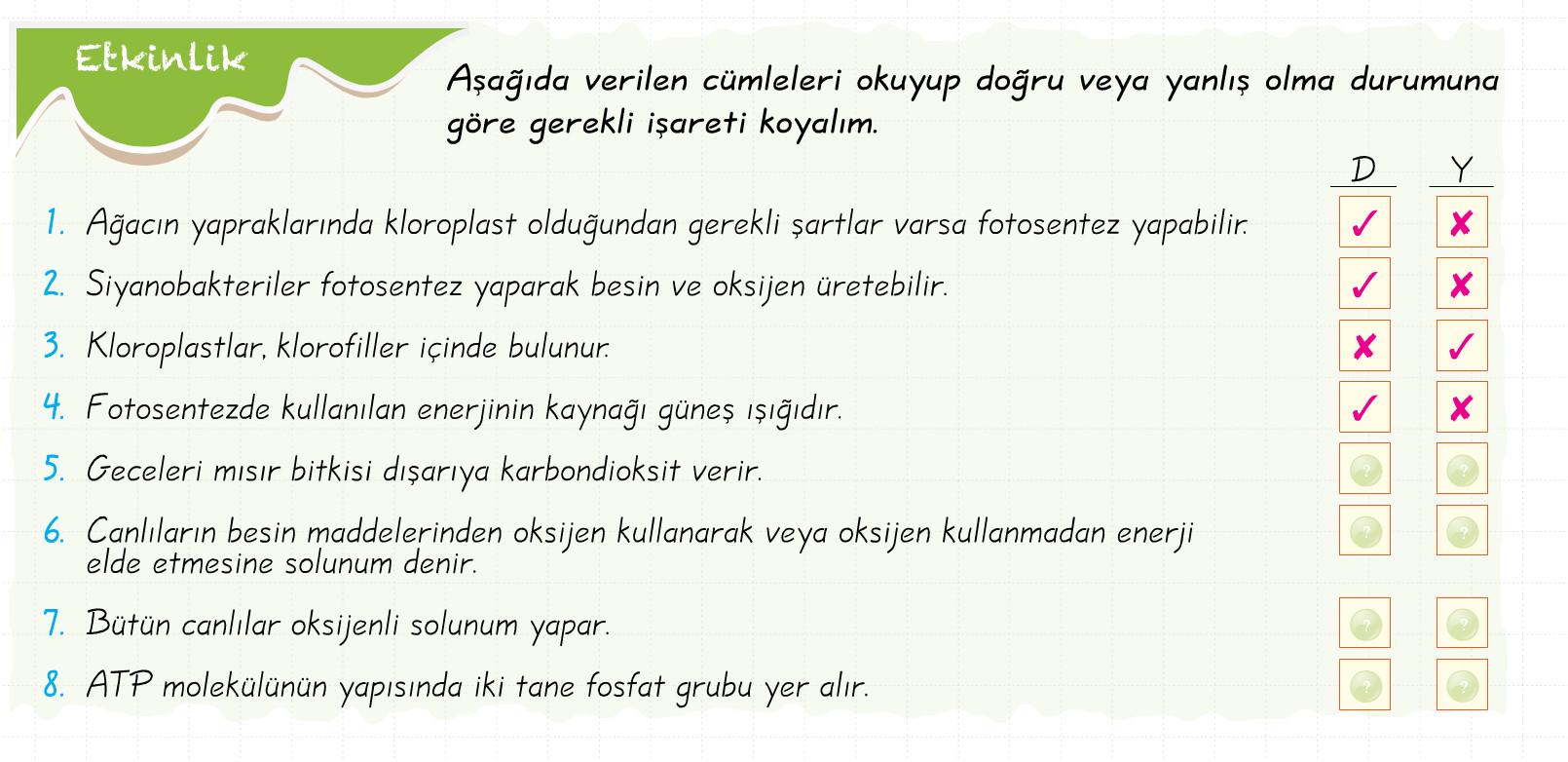 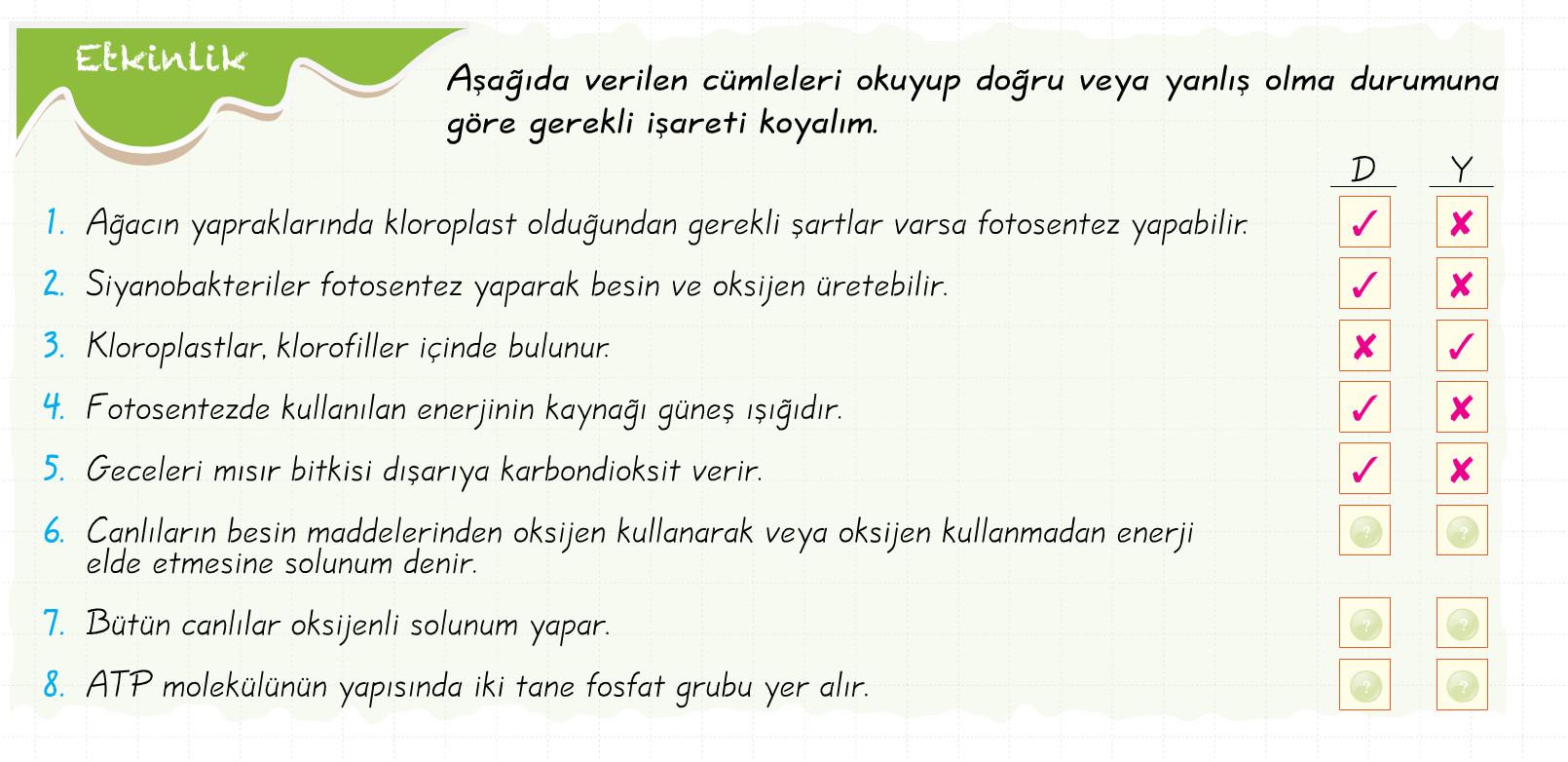 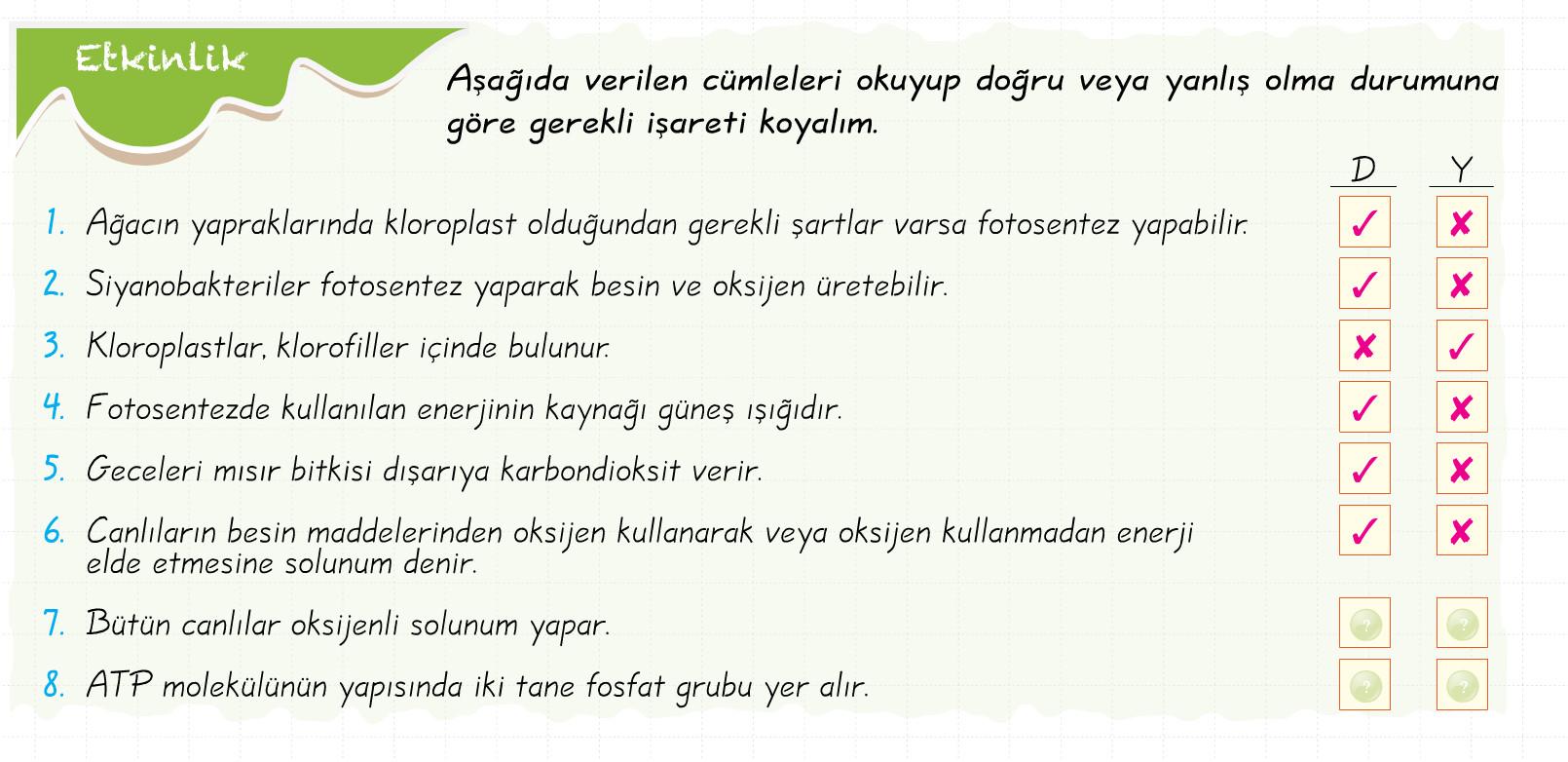 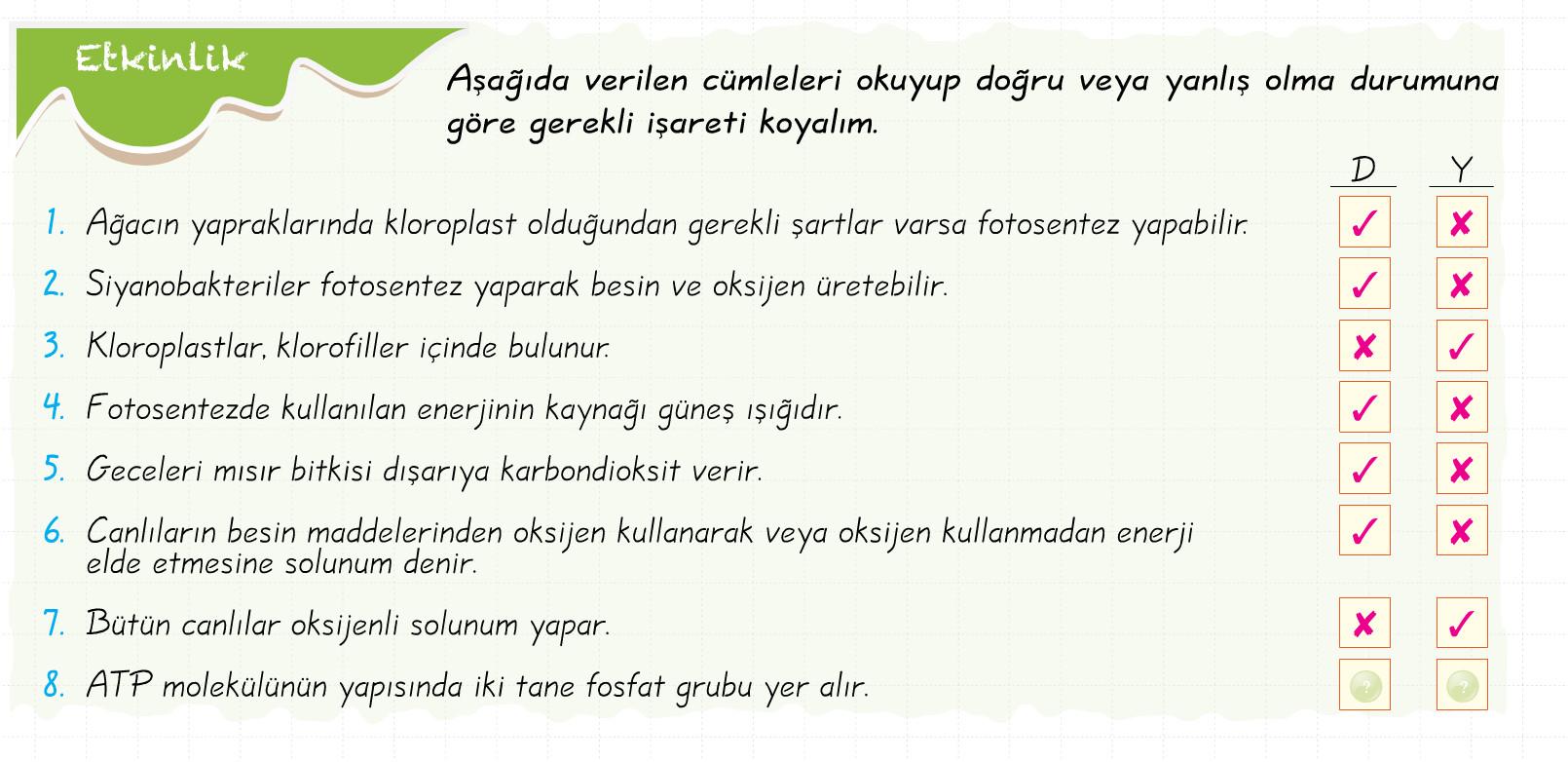 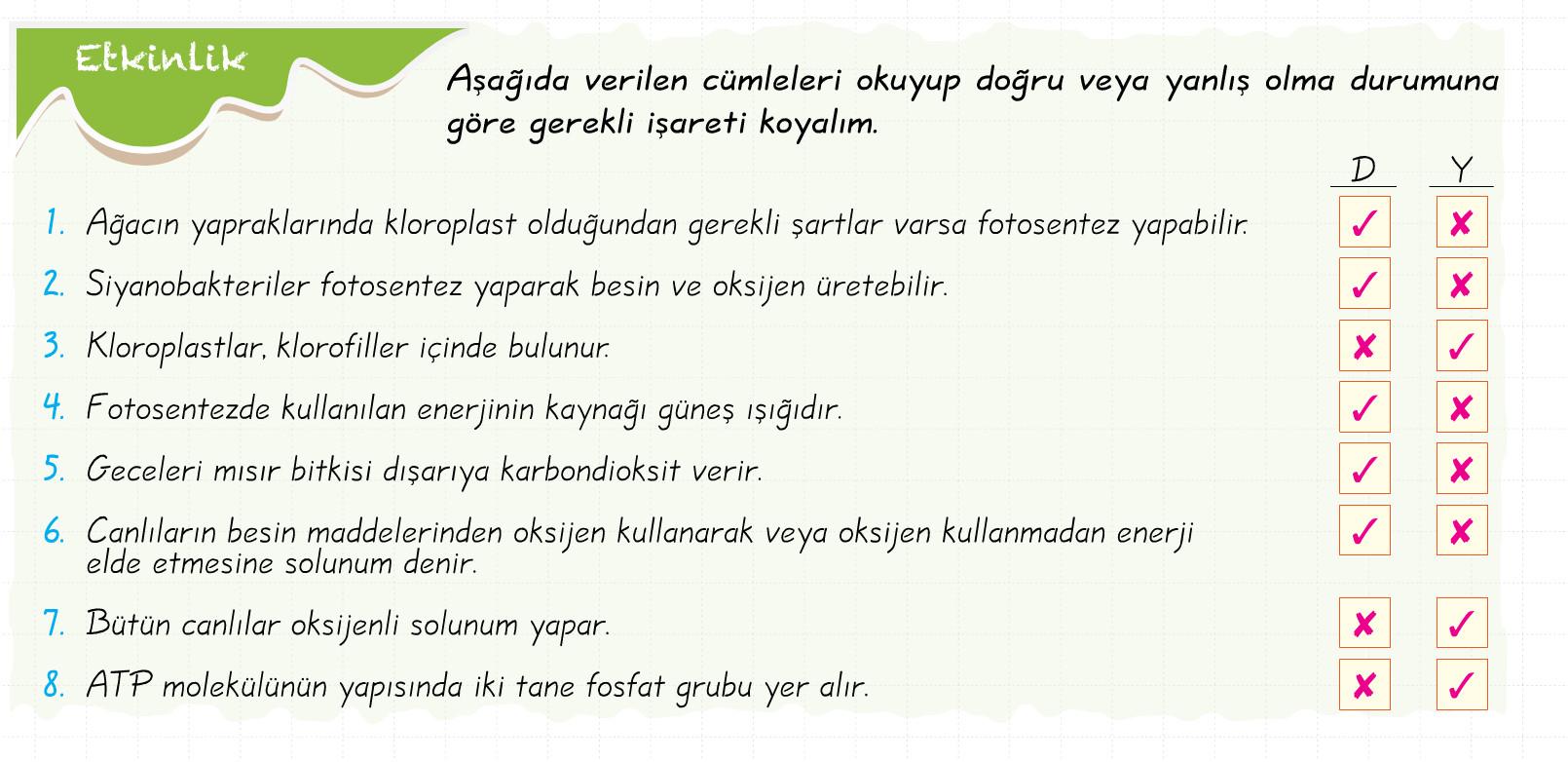 DEĞERLENDİRME SORULARI
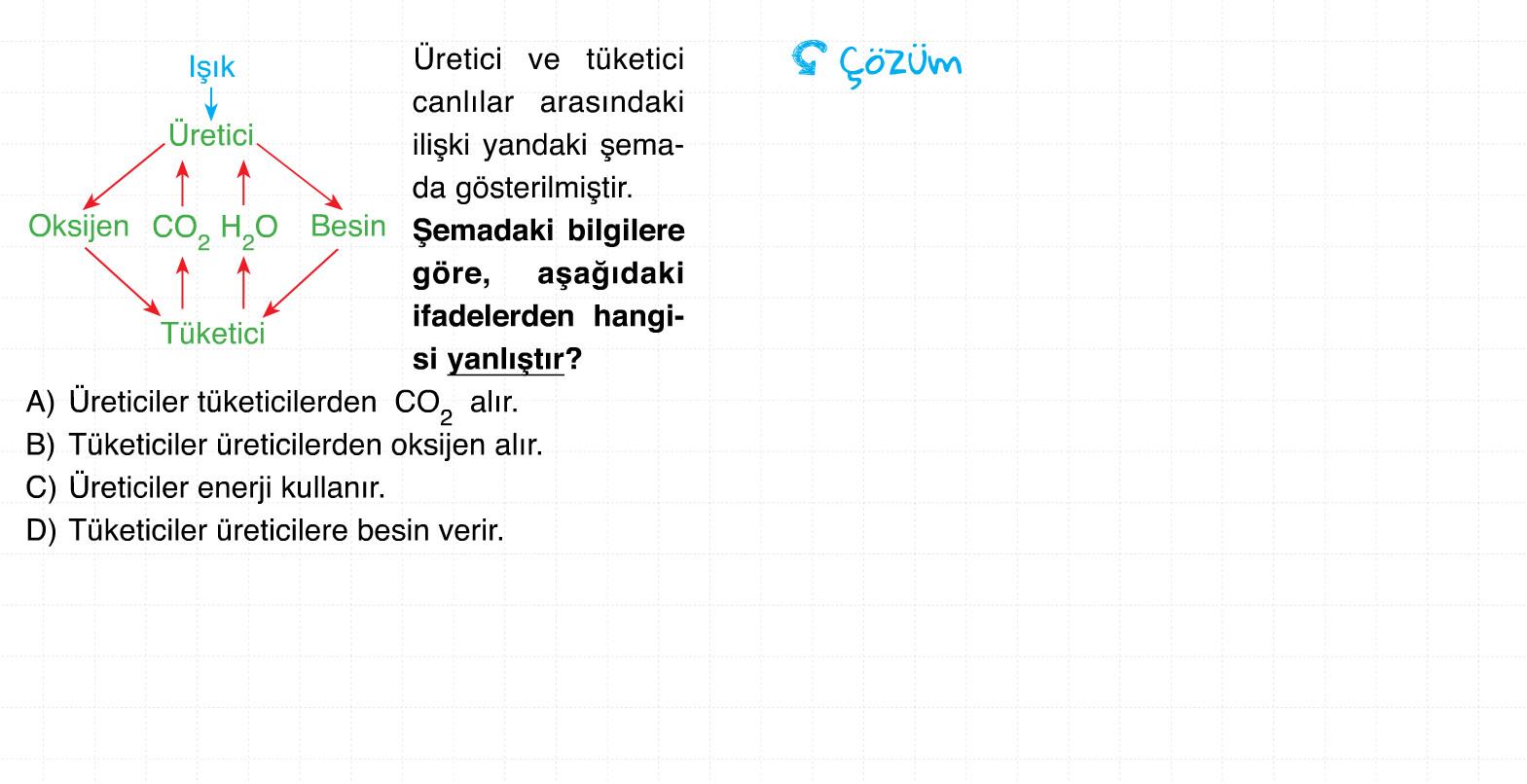 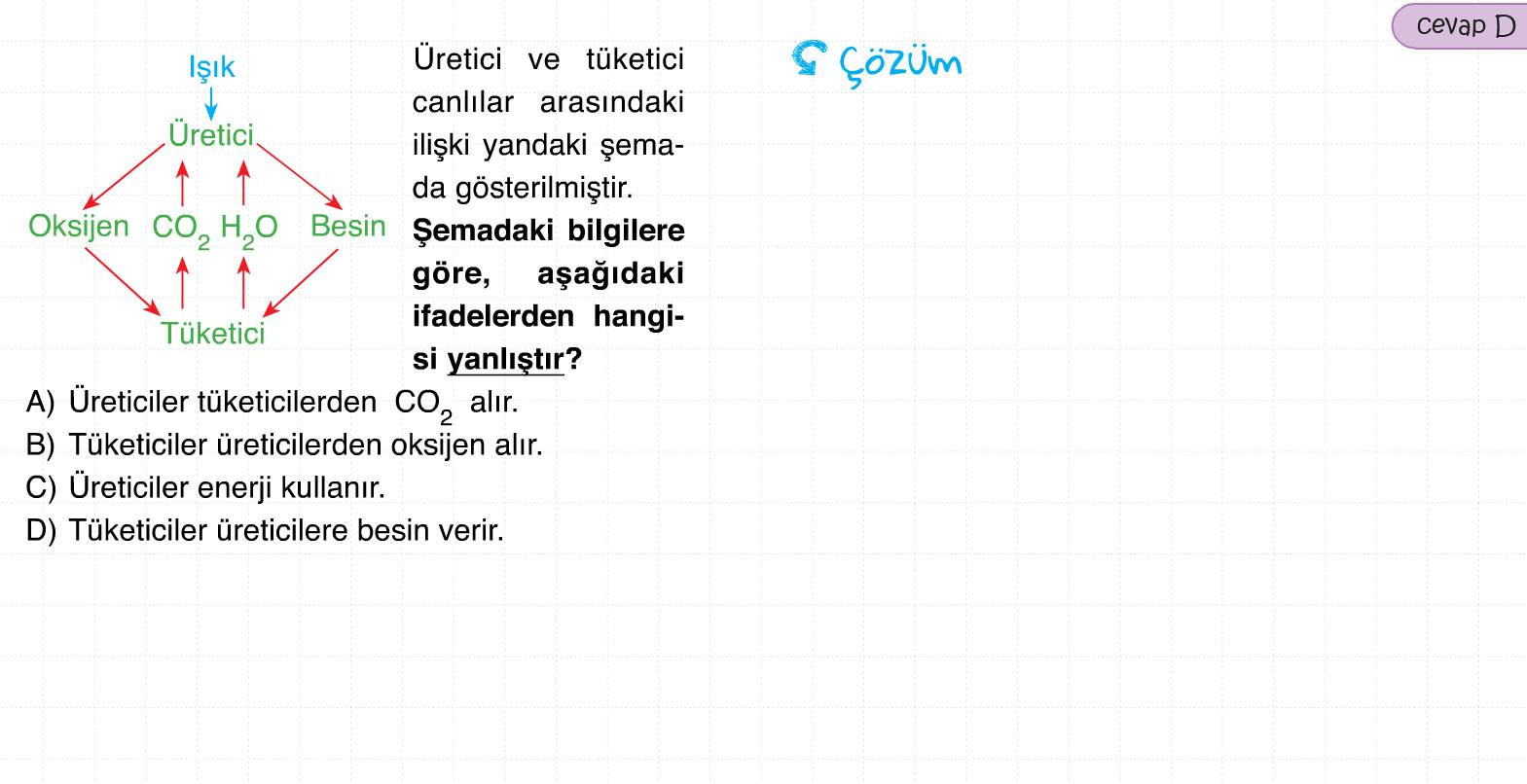 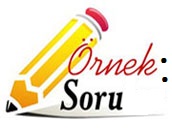 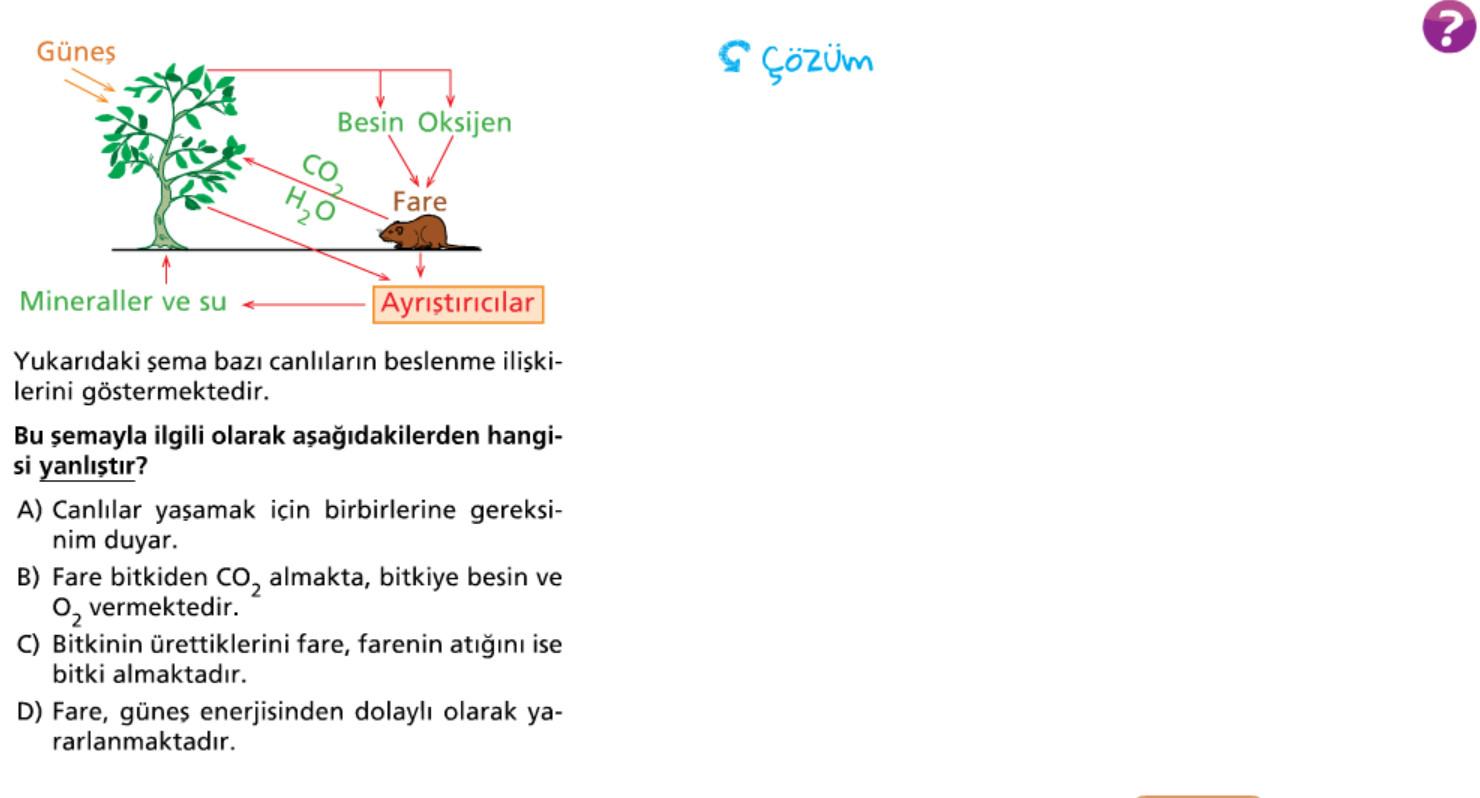 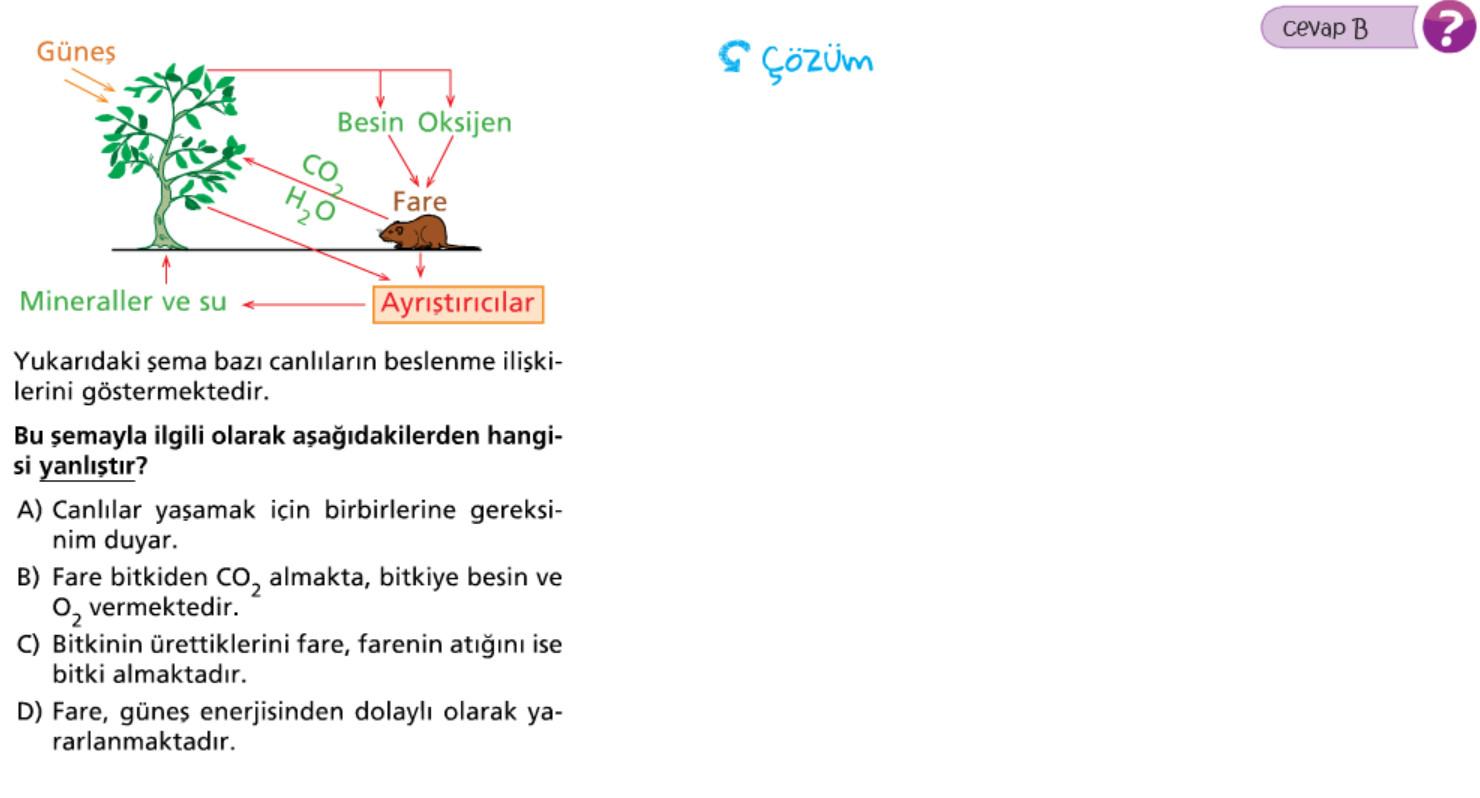 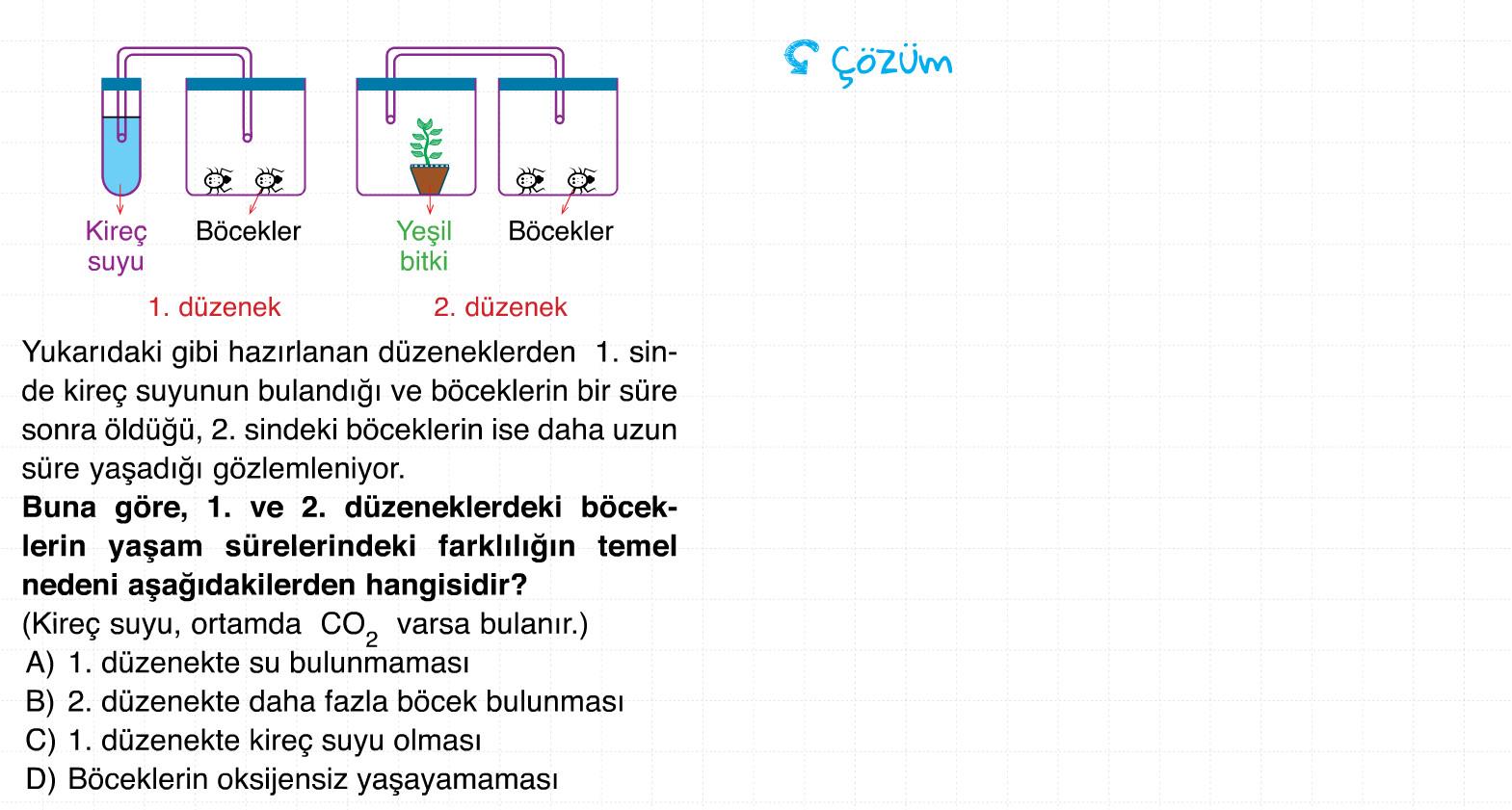 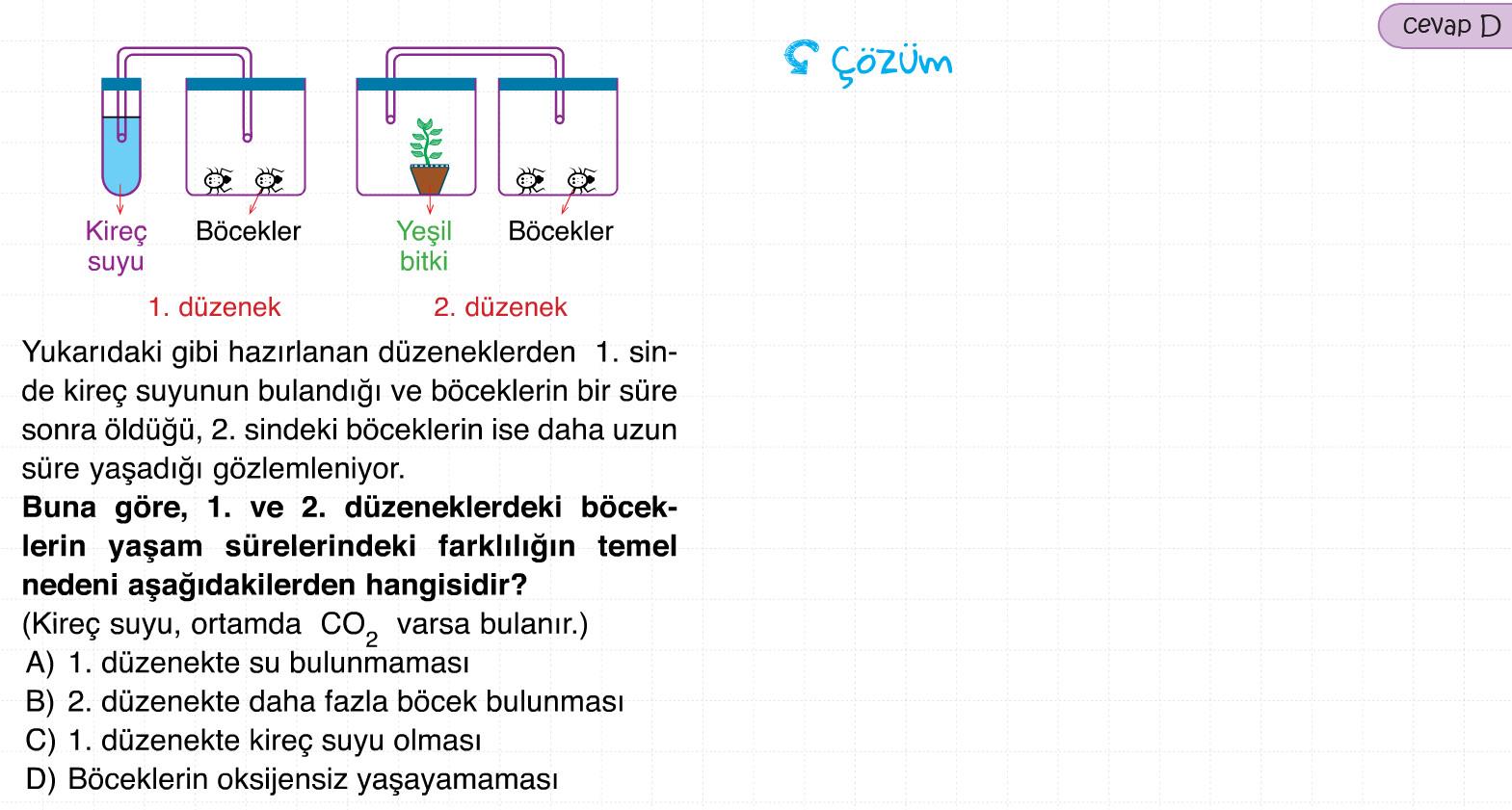 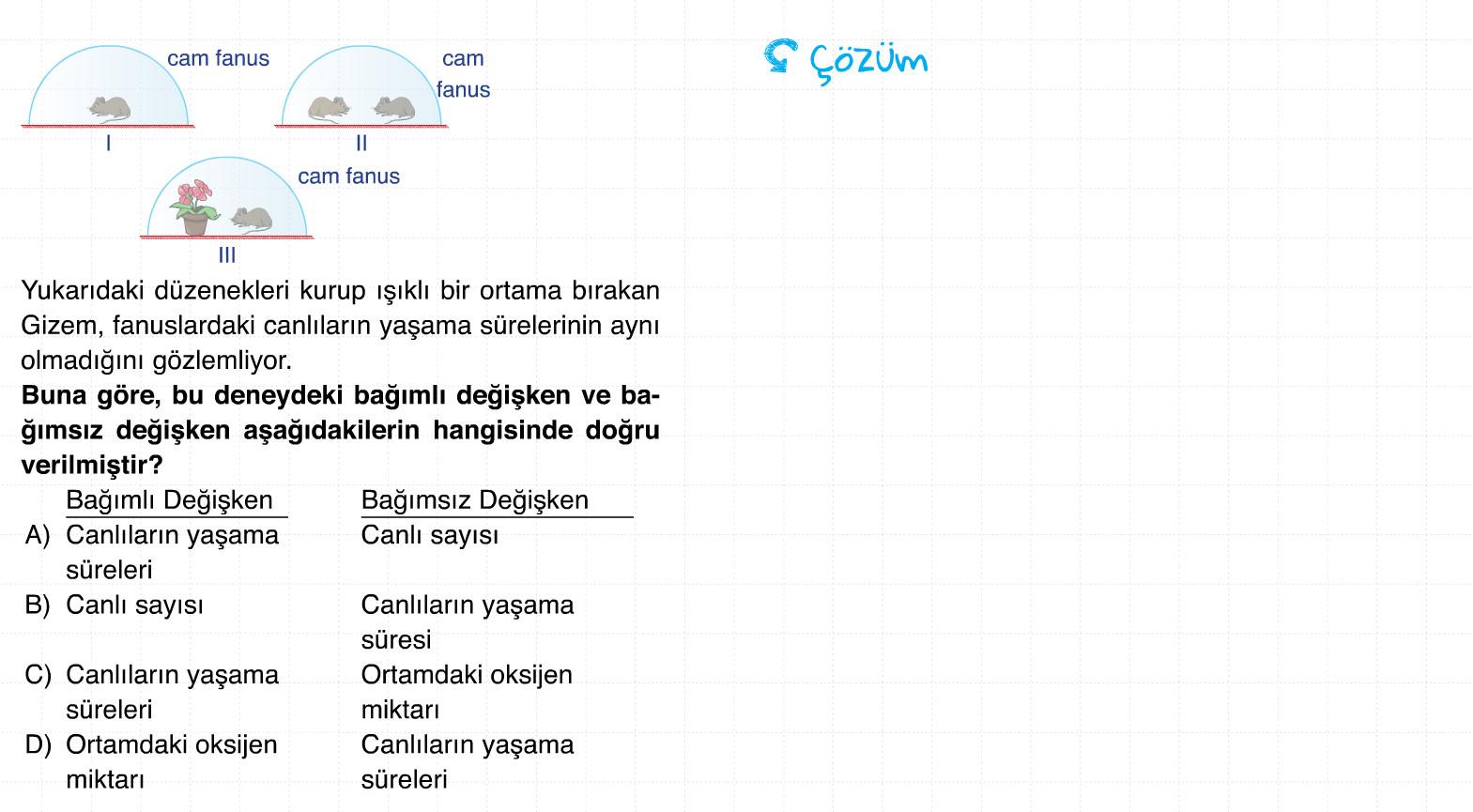 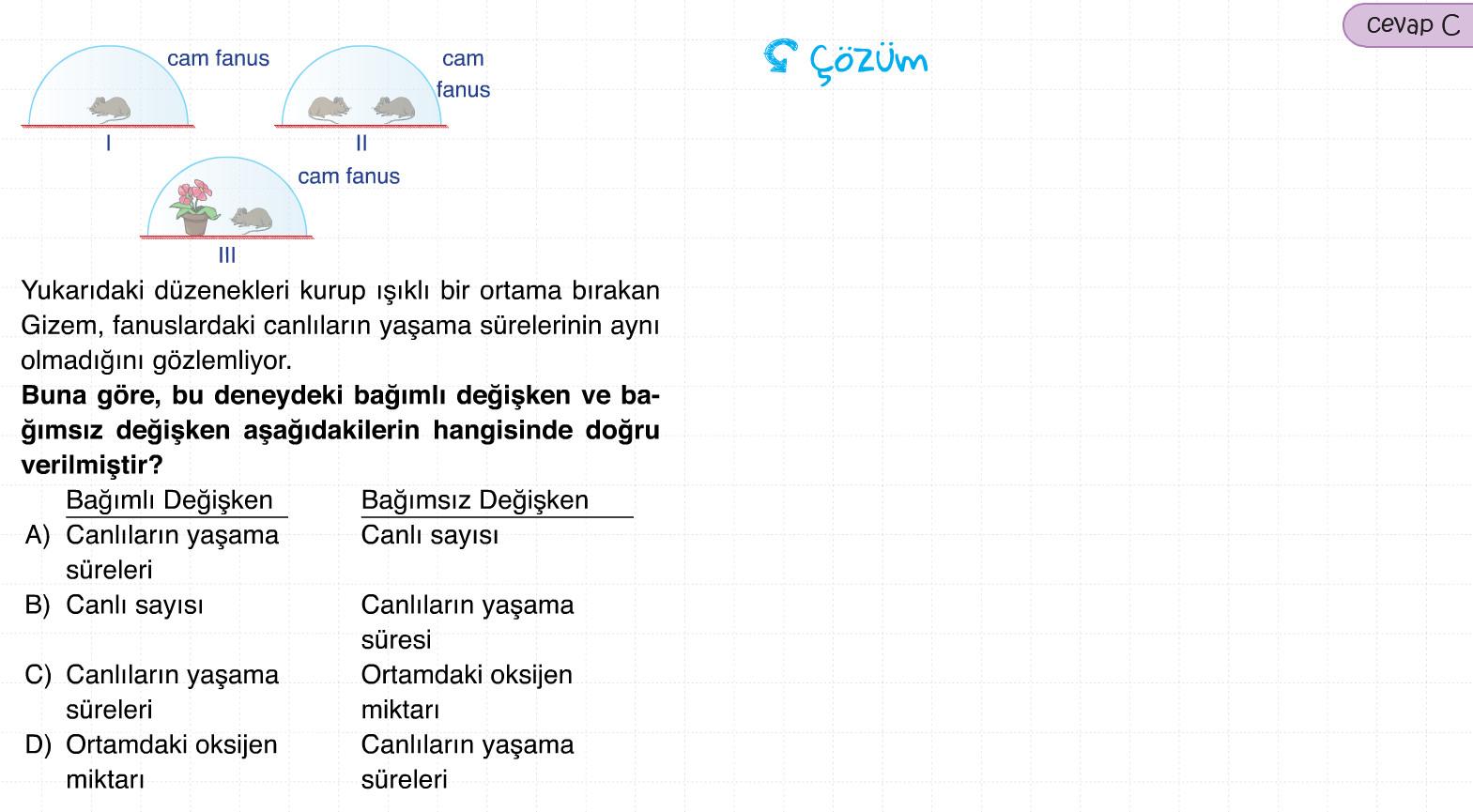 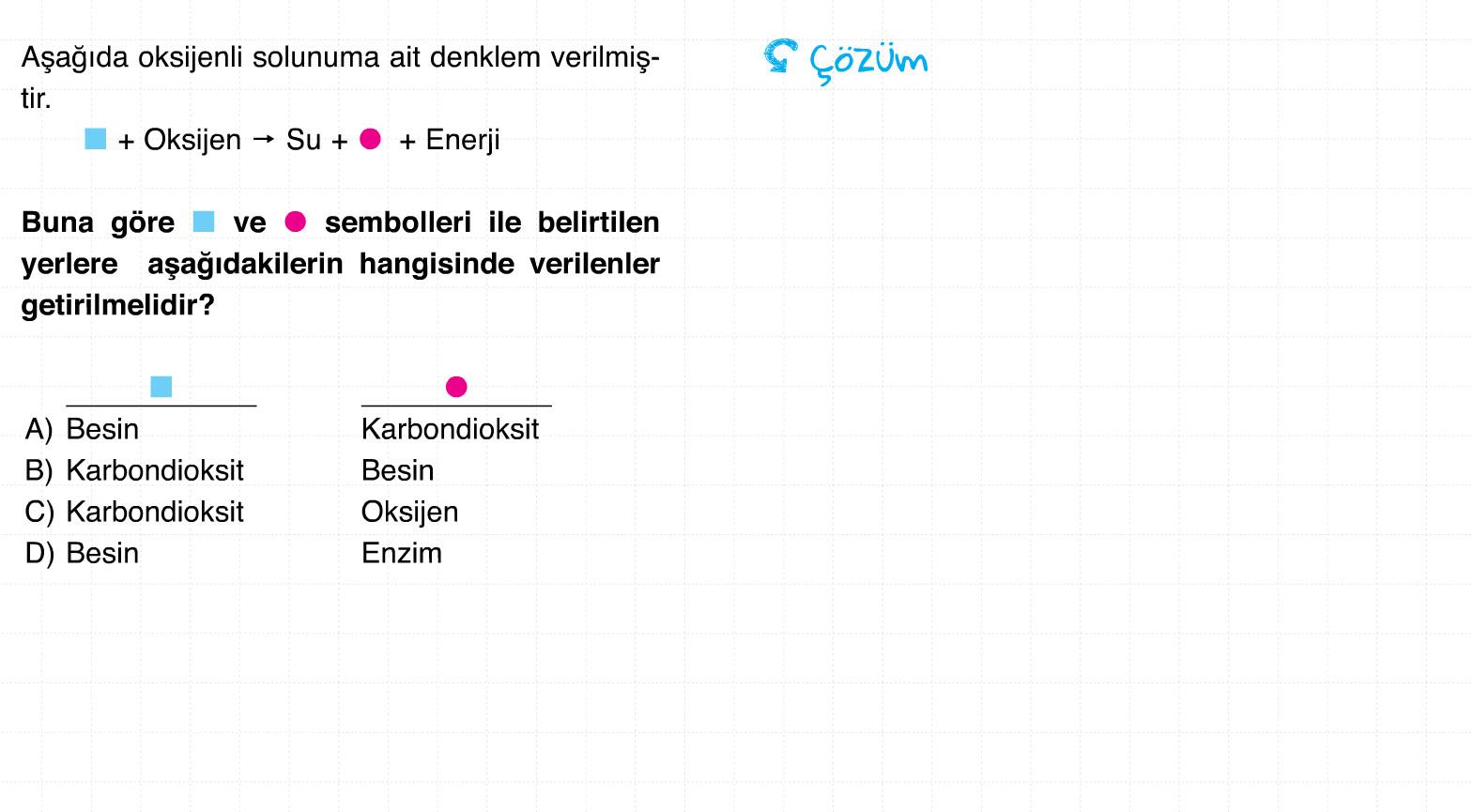 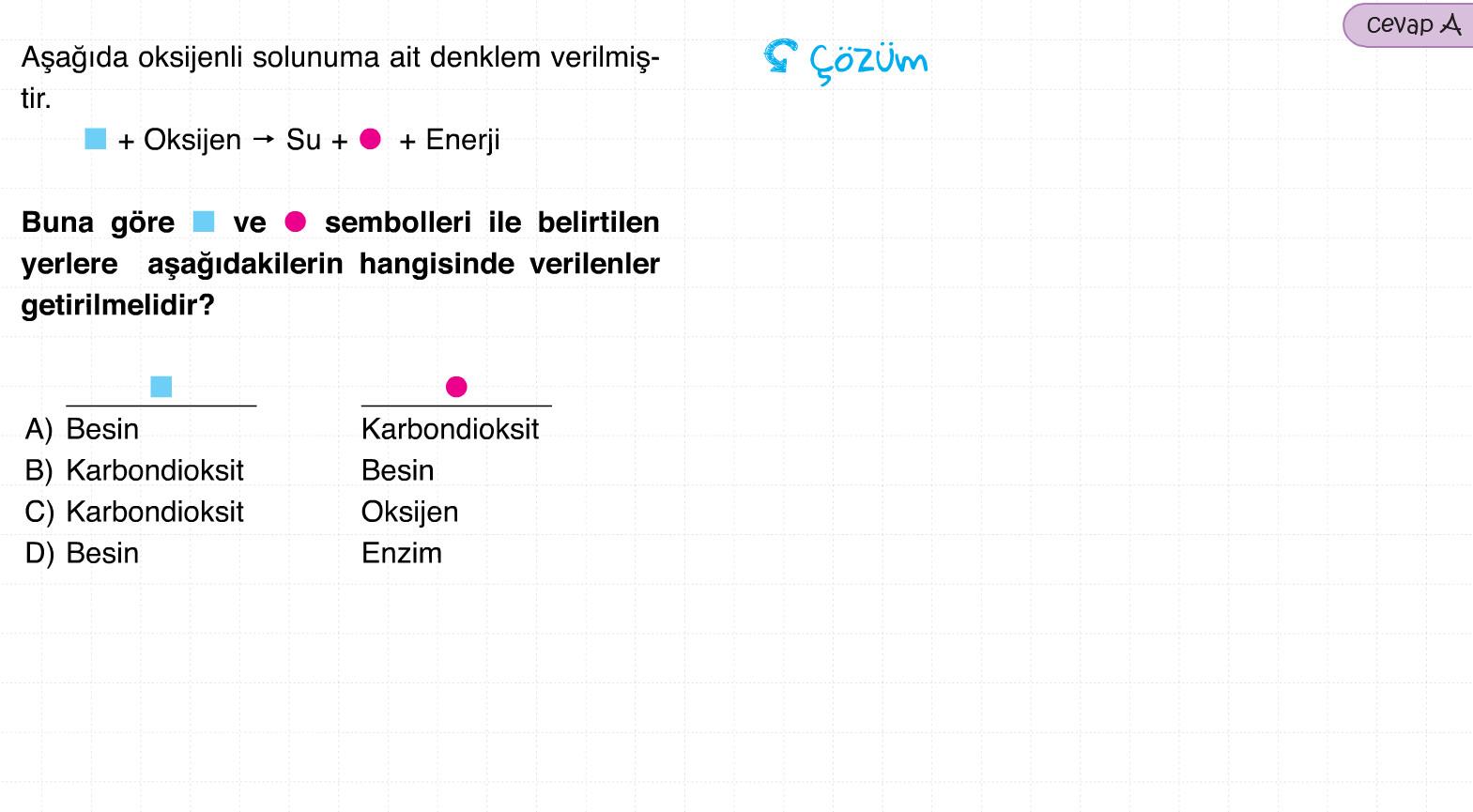 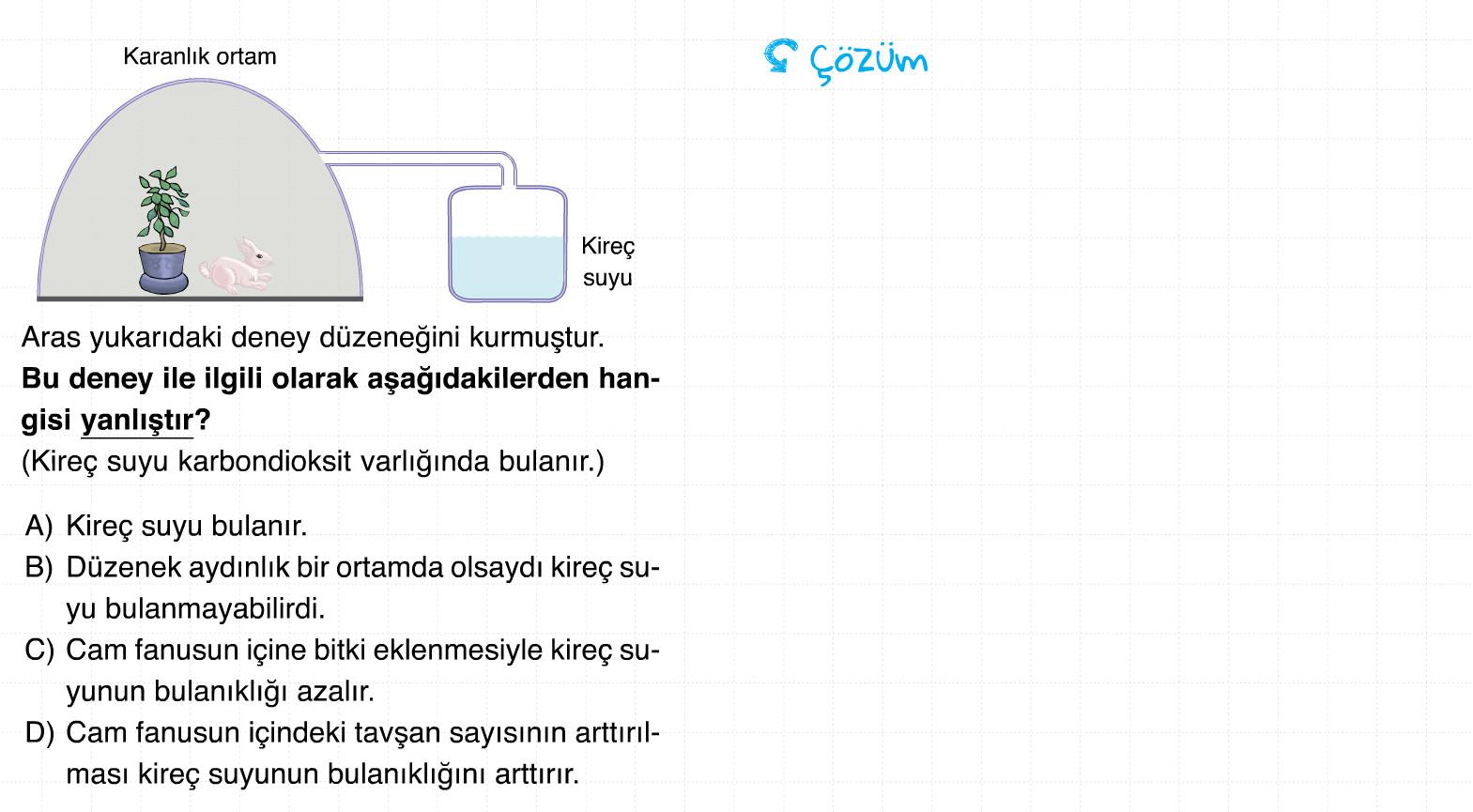 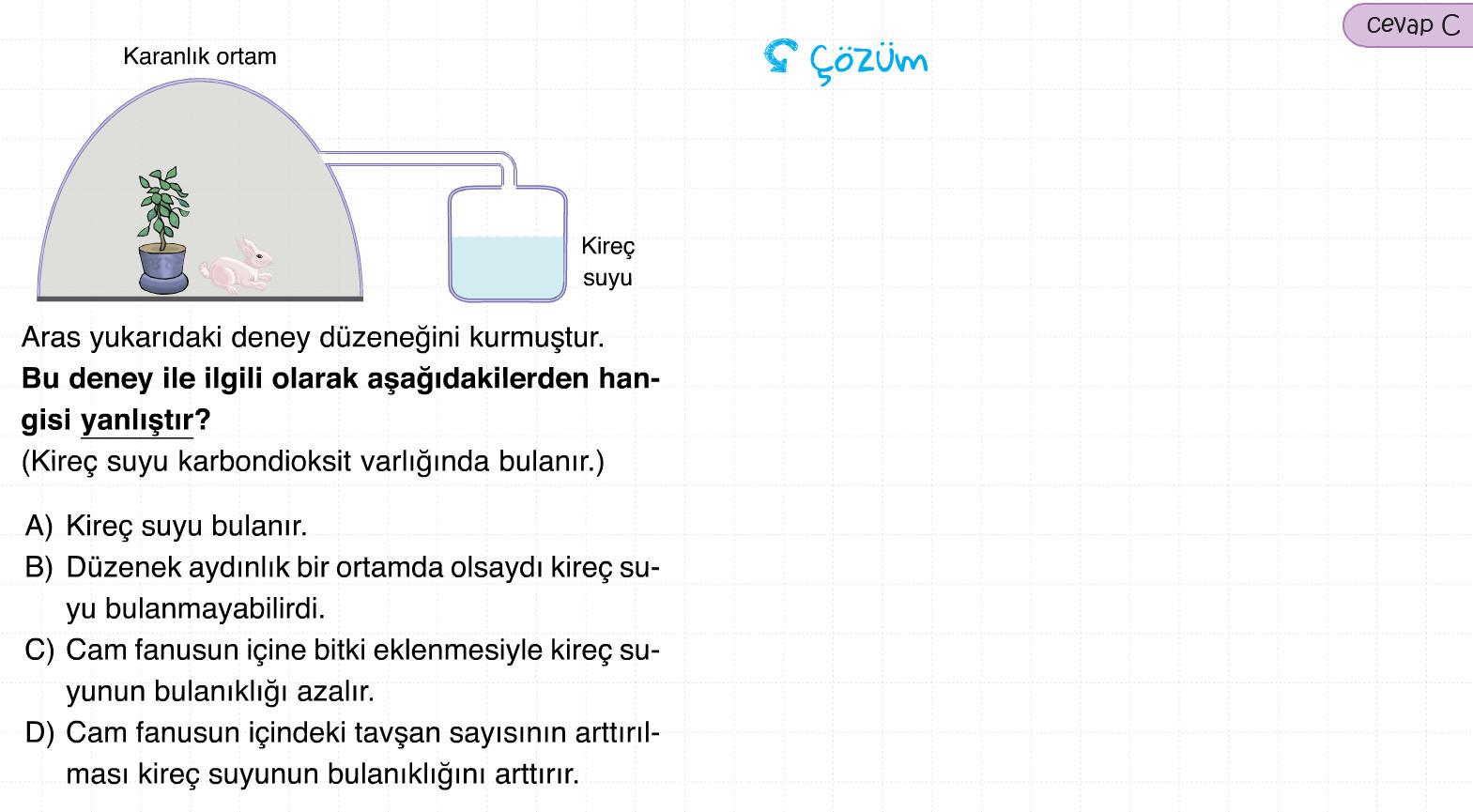 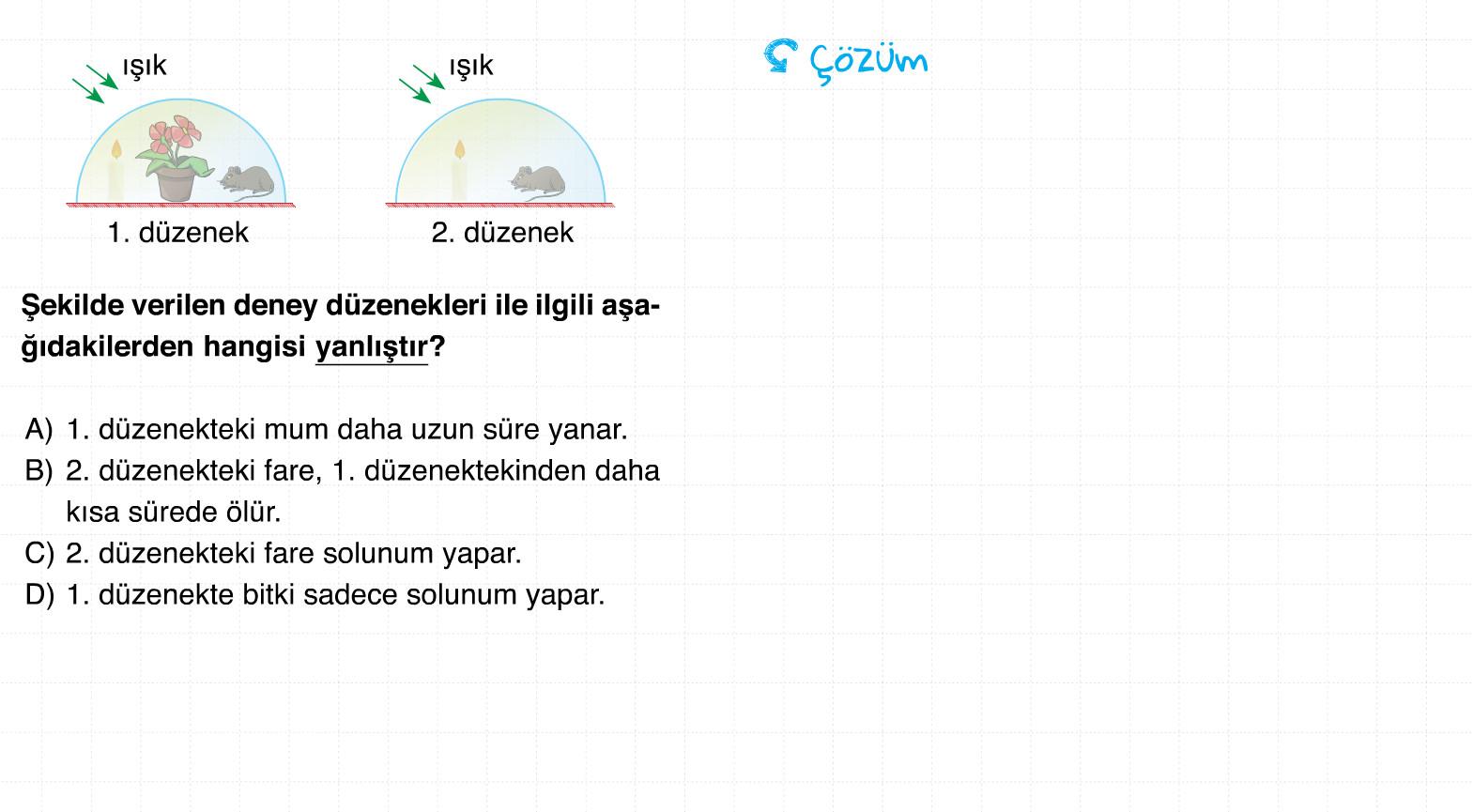 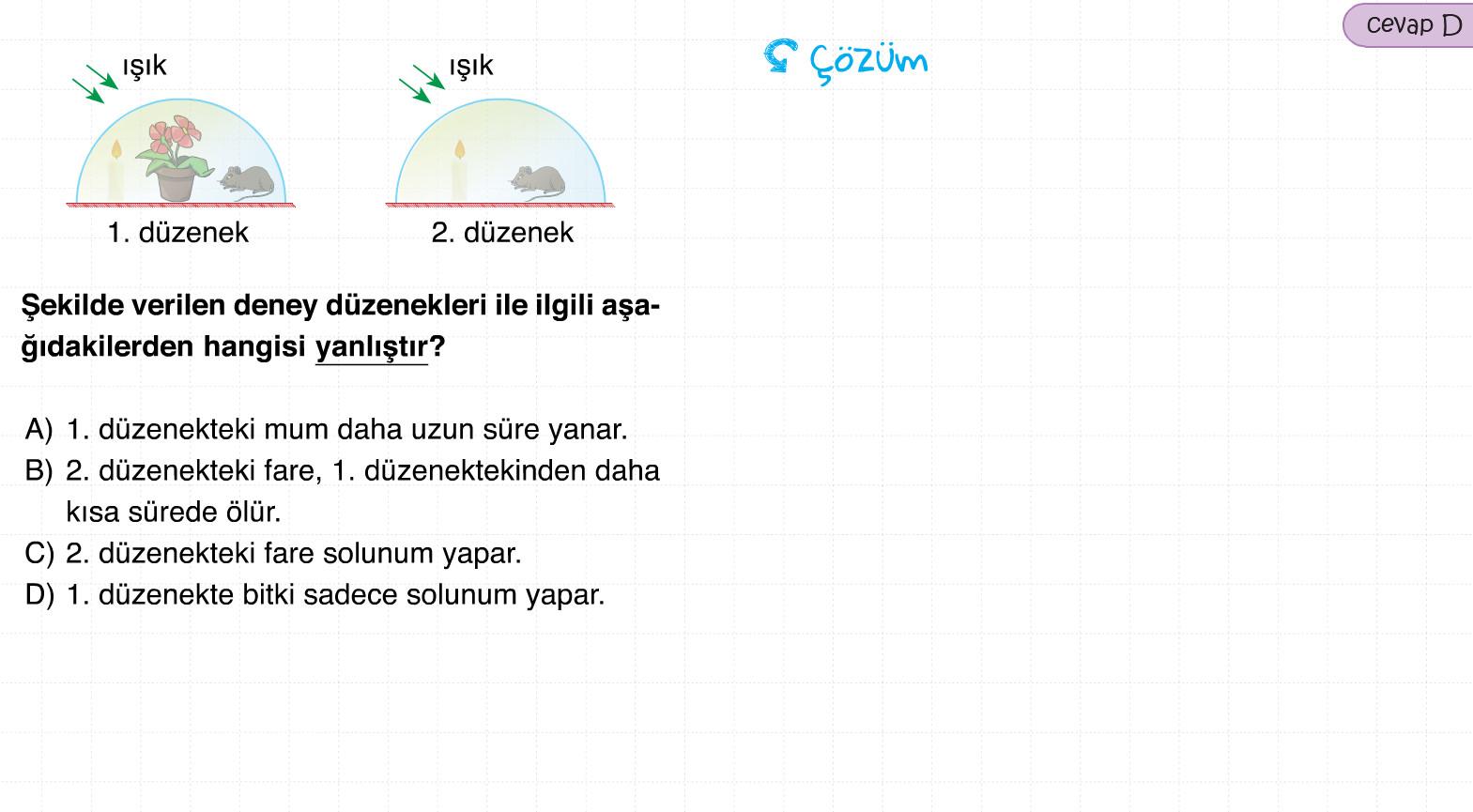 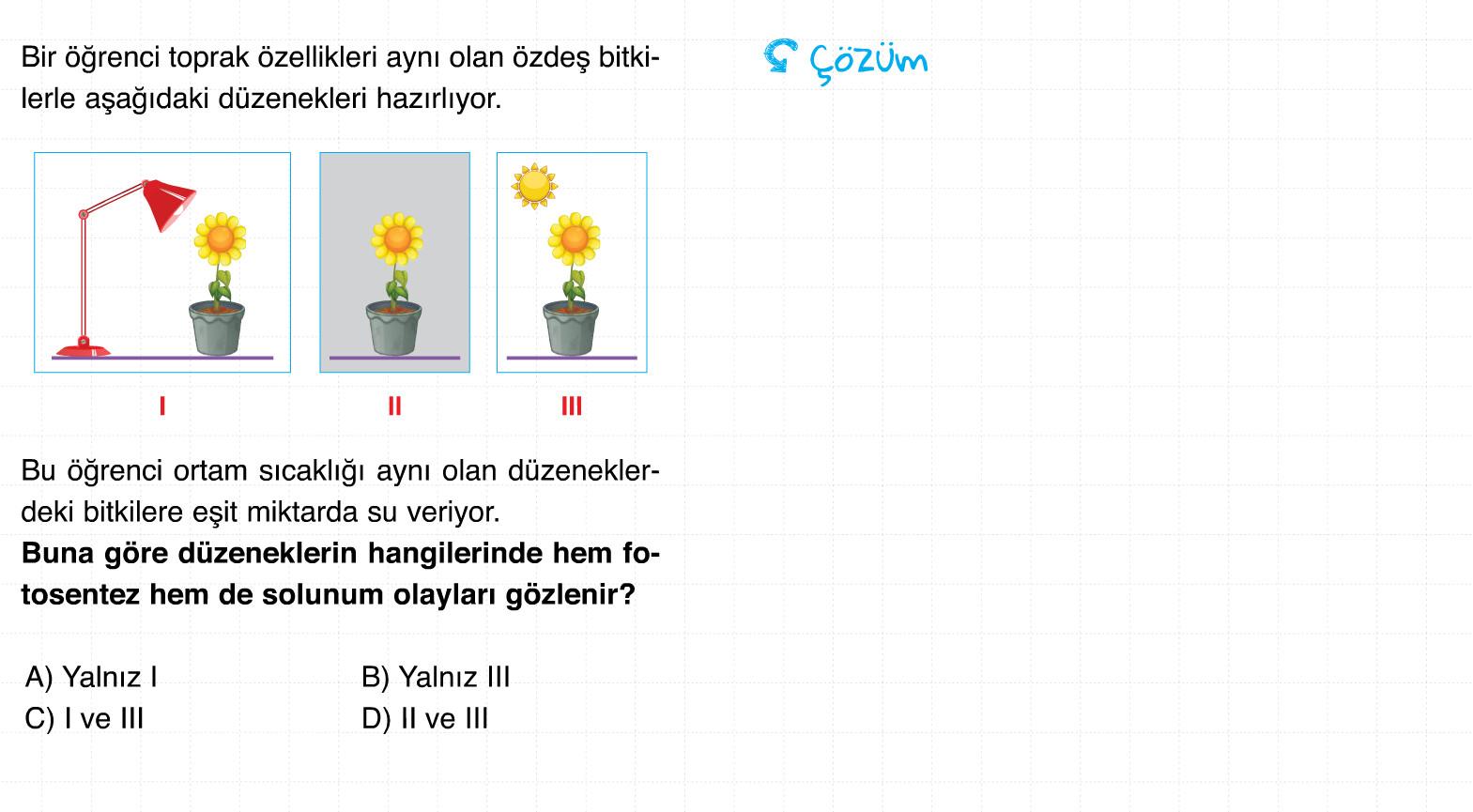 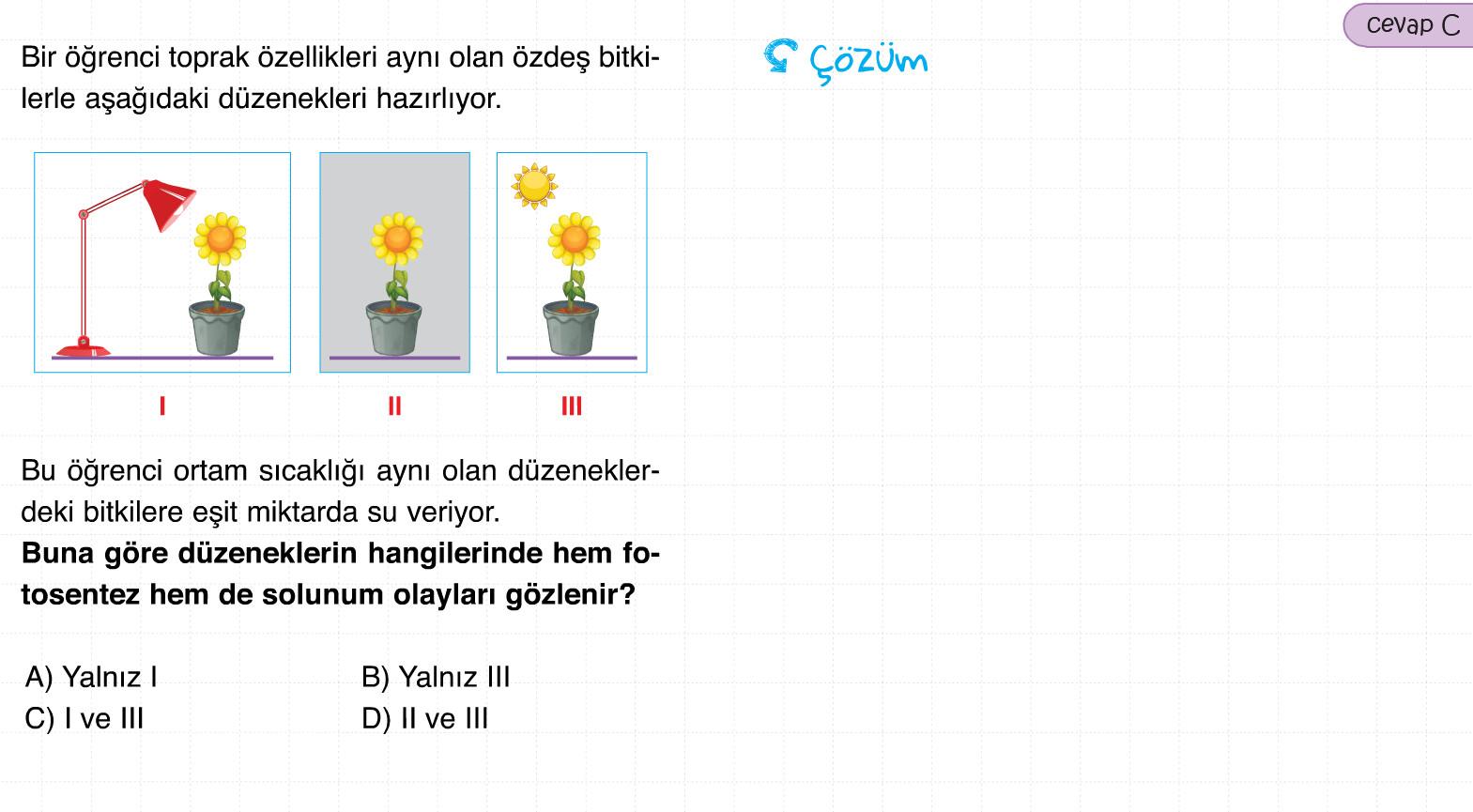 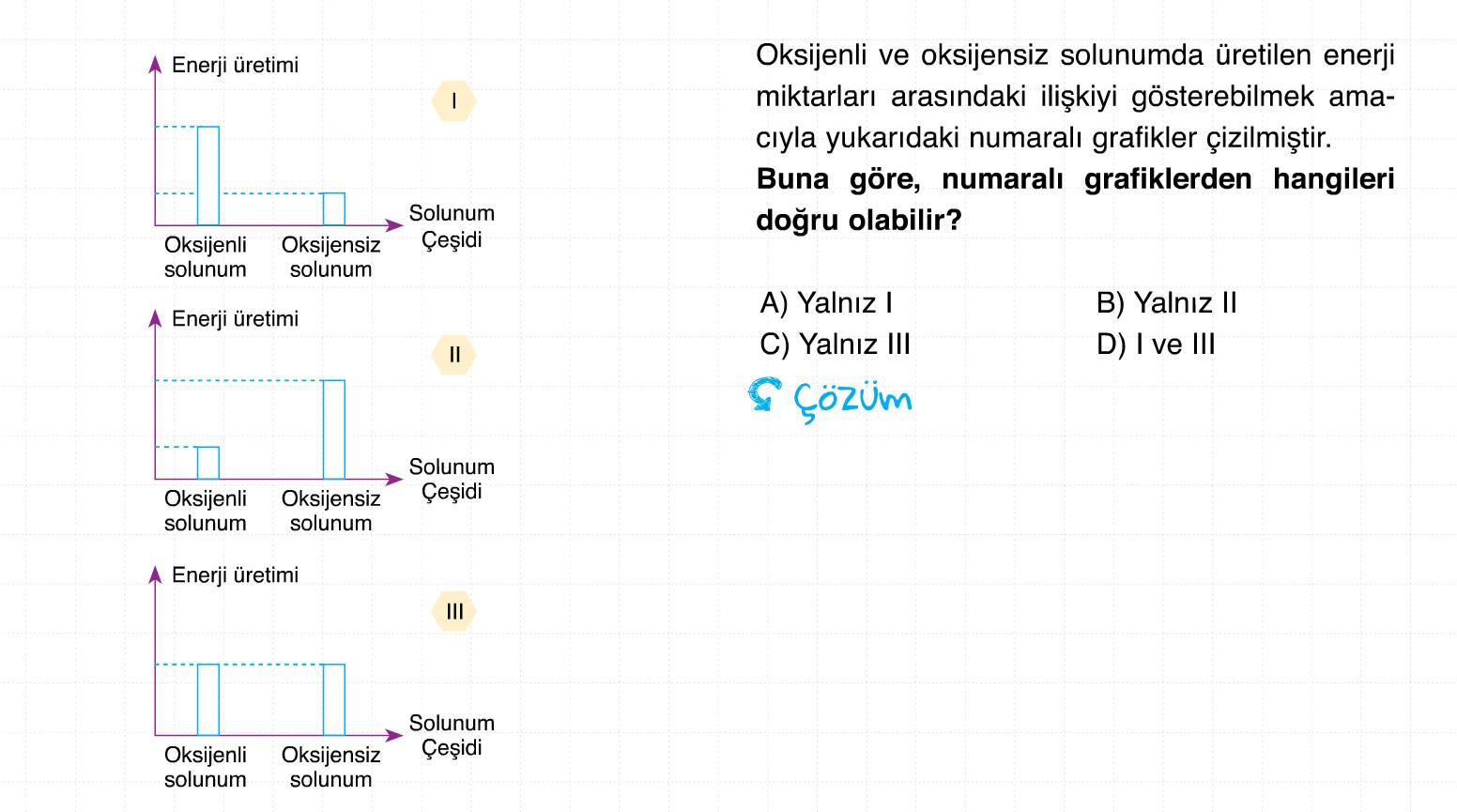 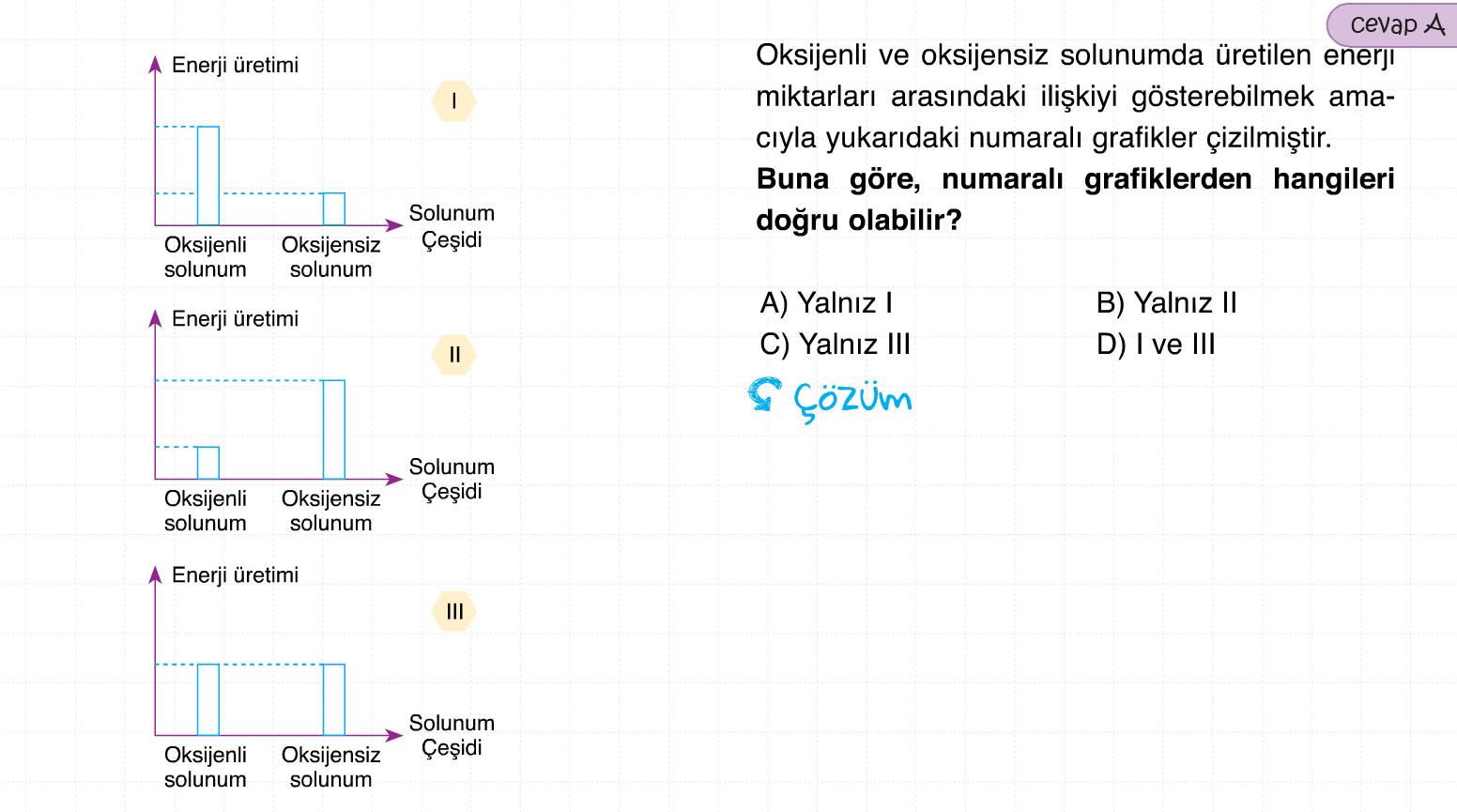 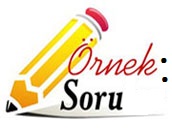 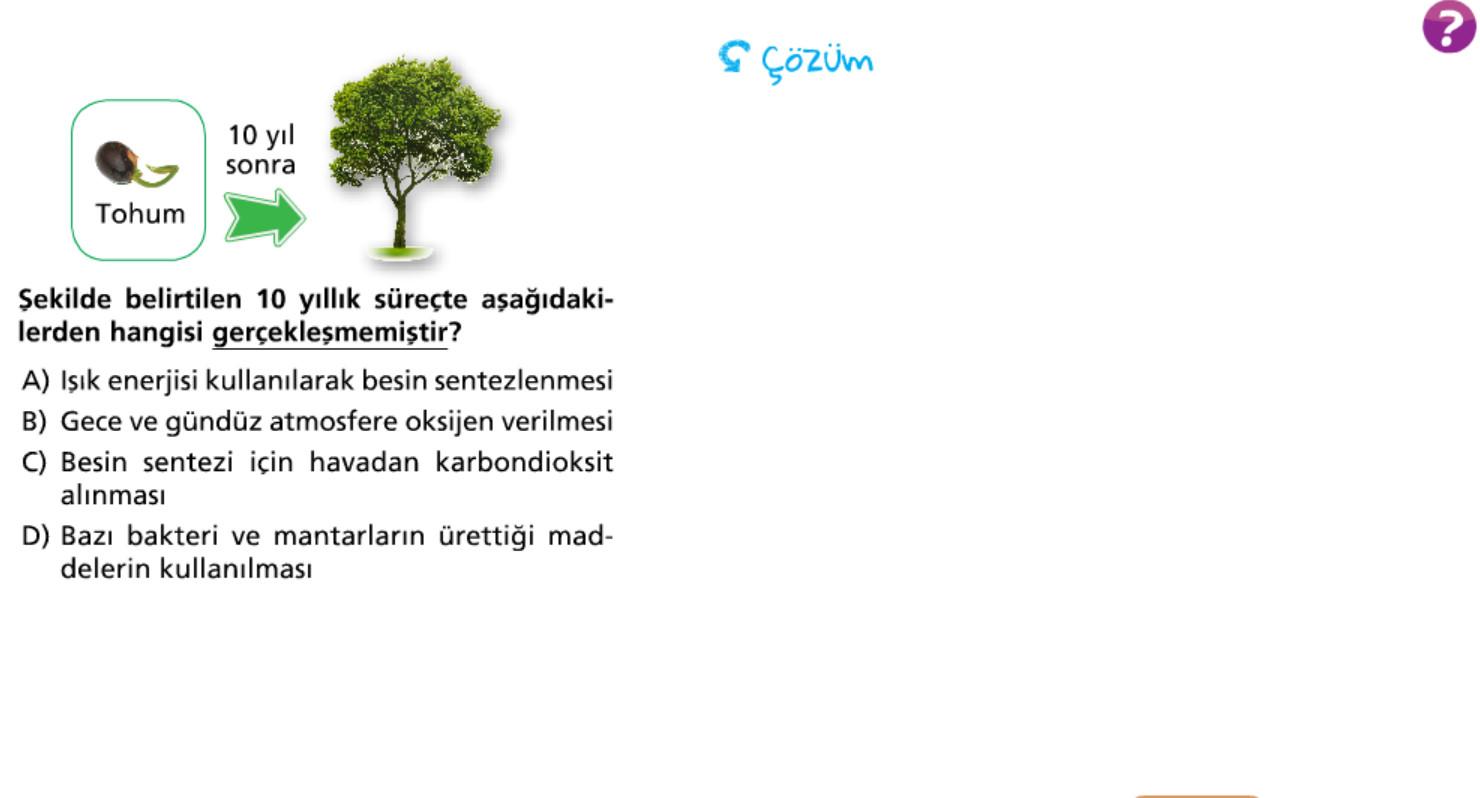 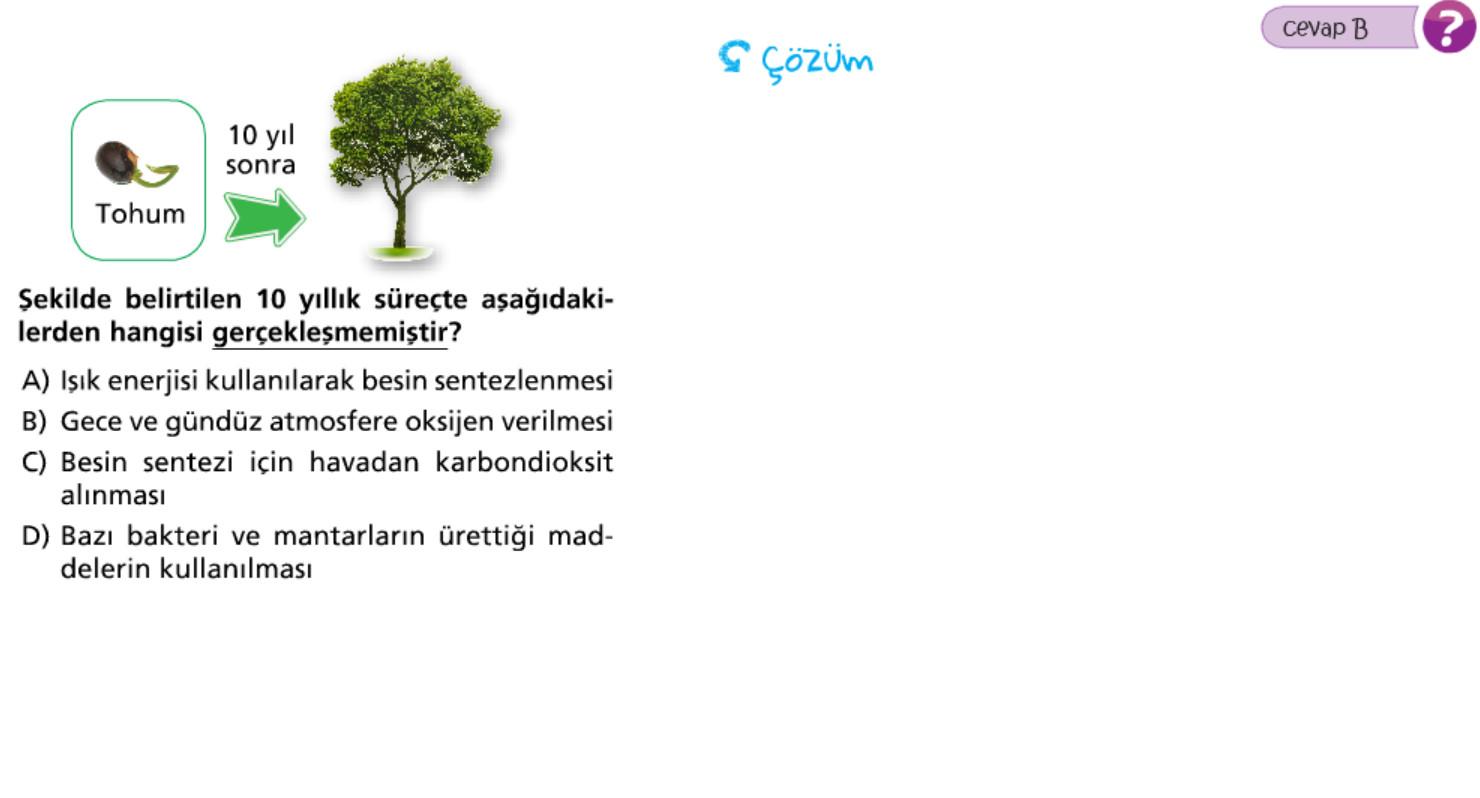 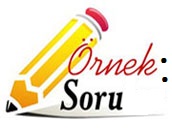 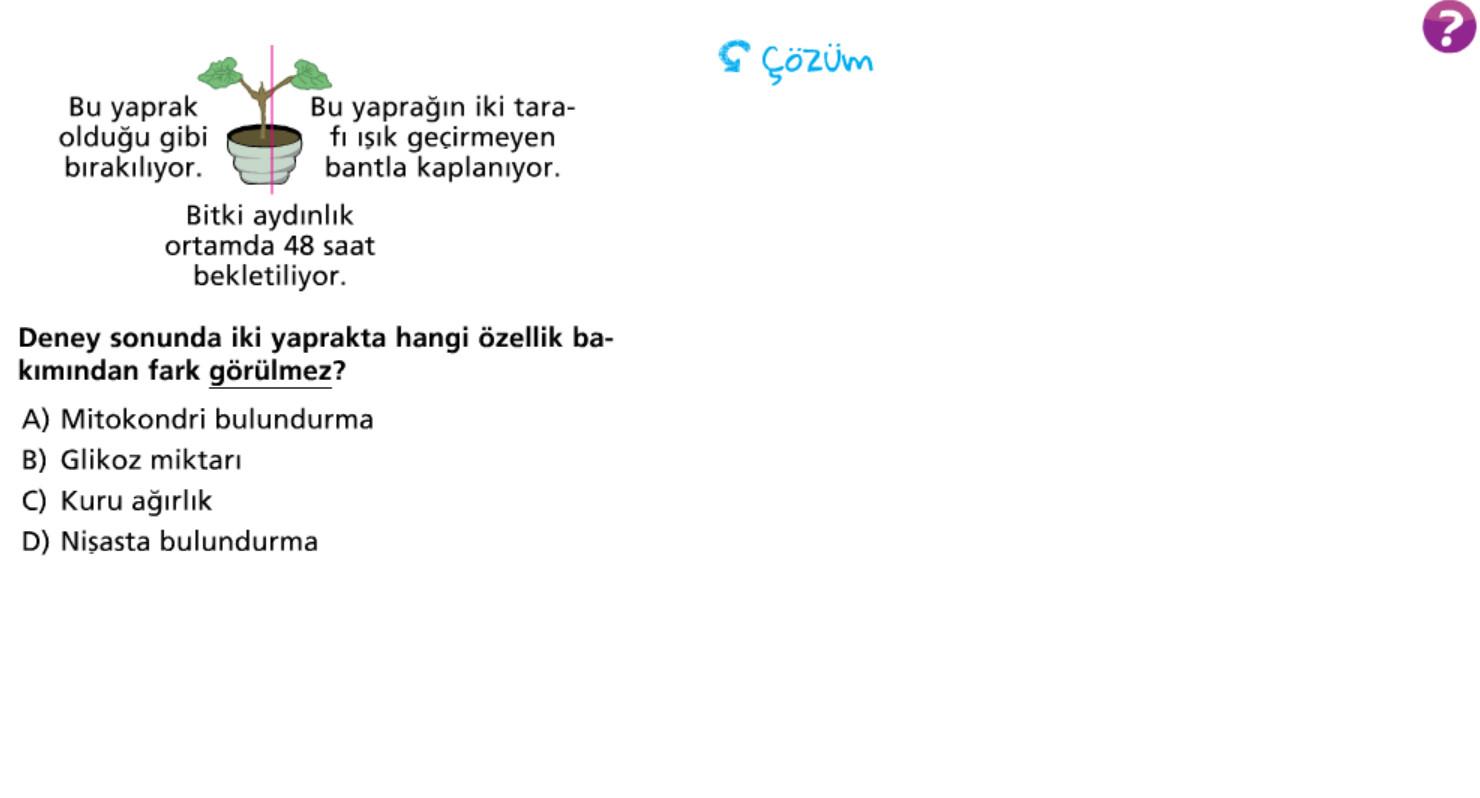 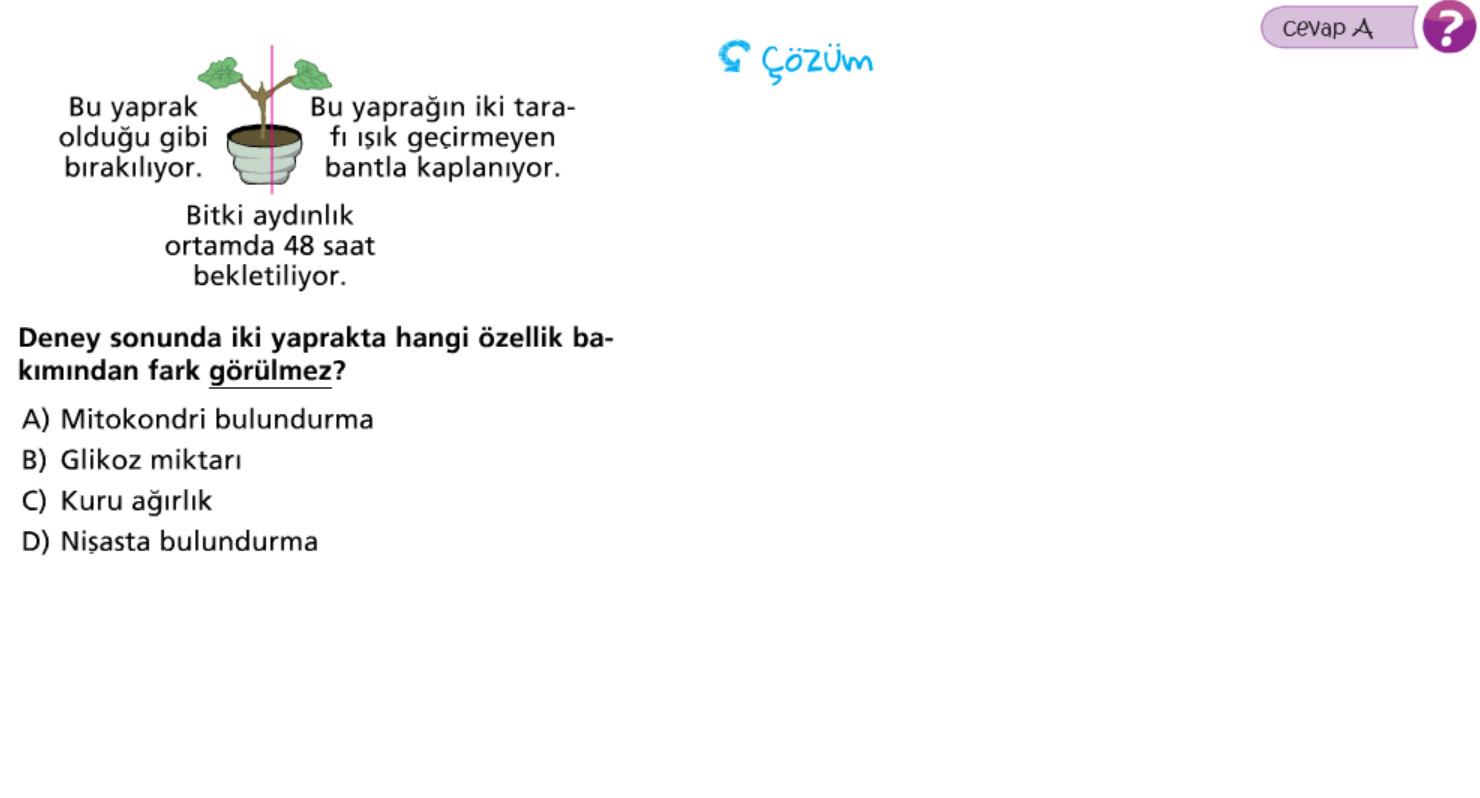 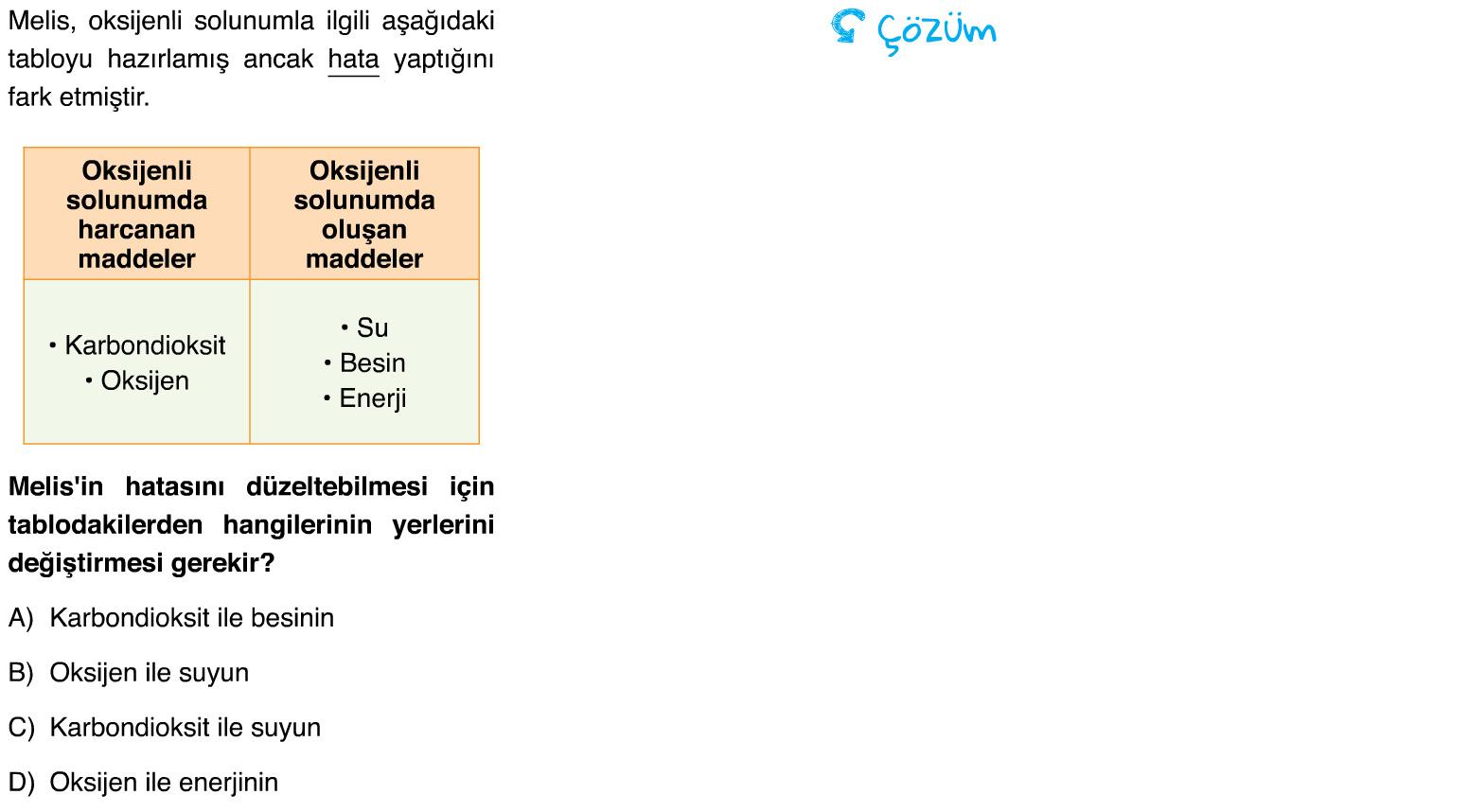 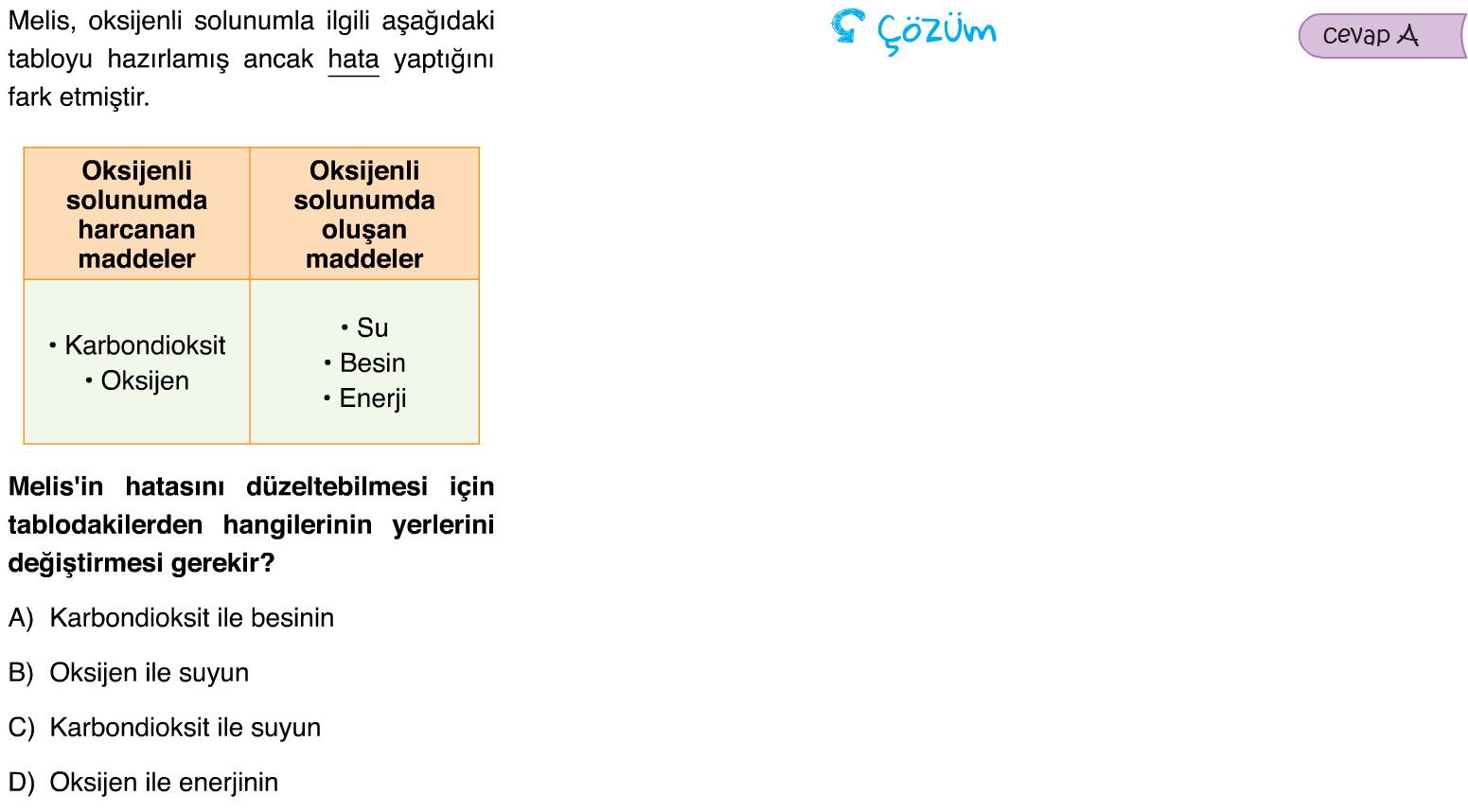 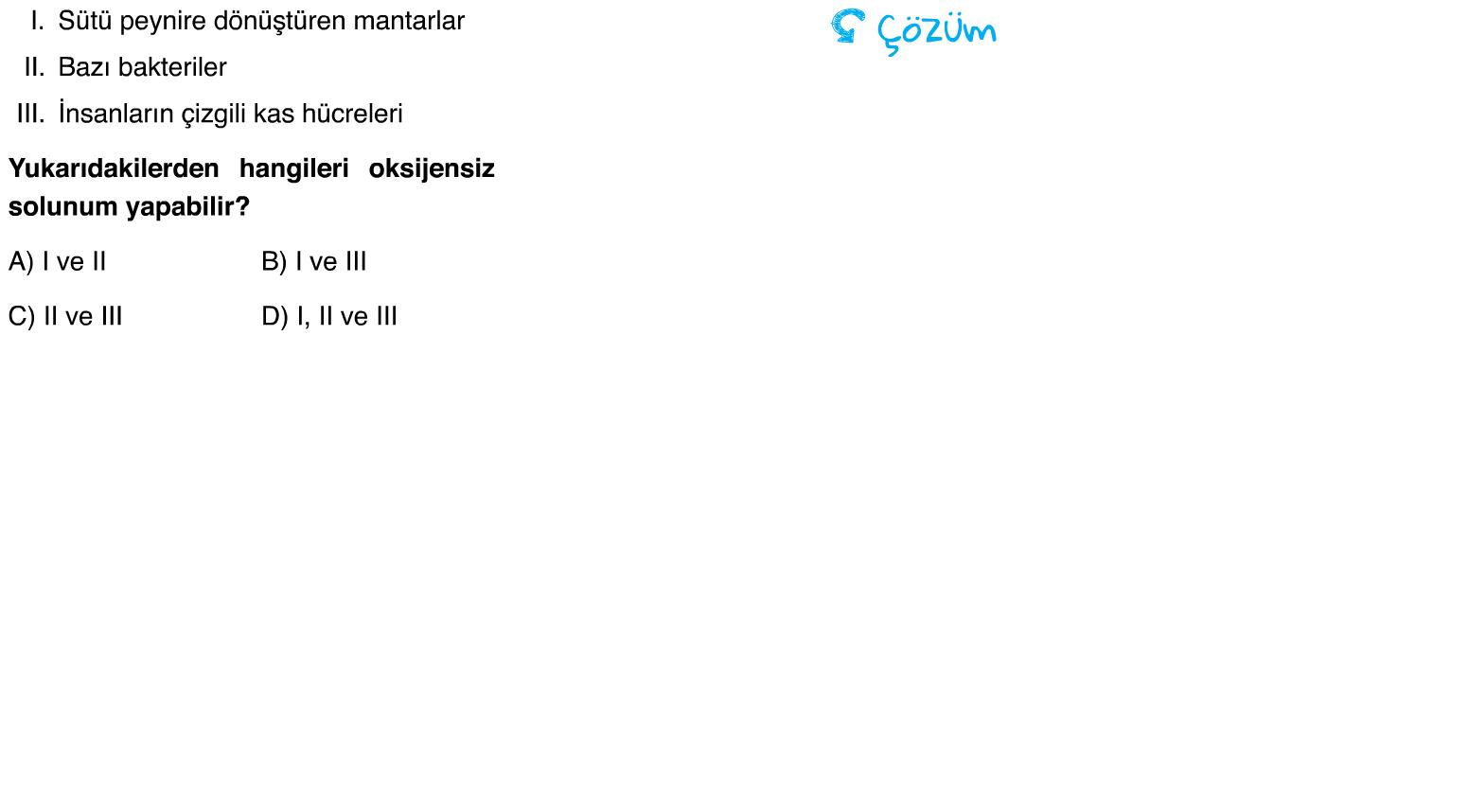 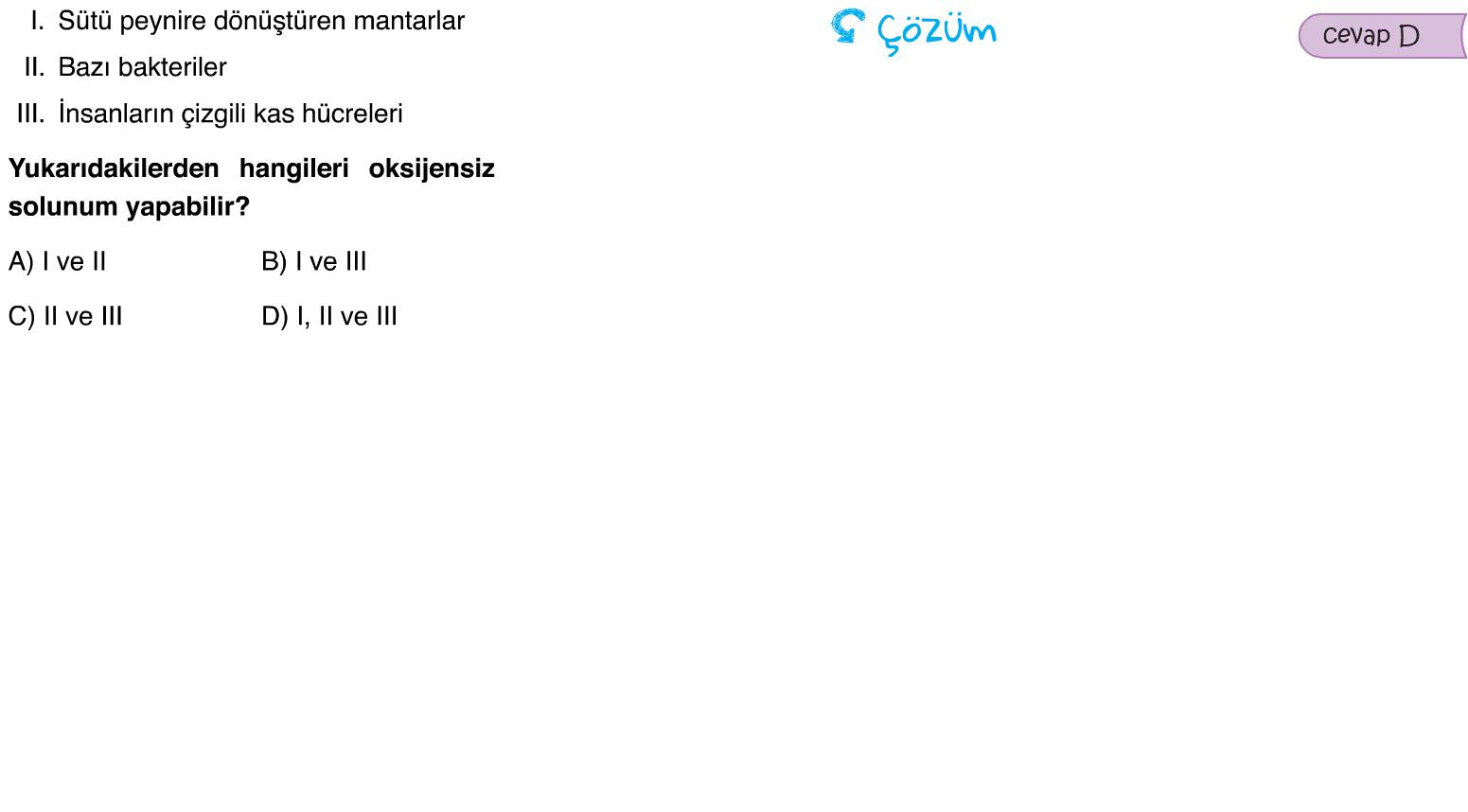 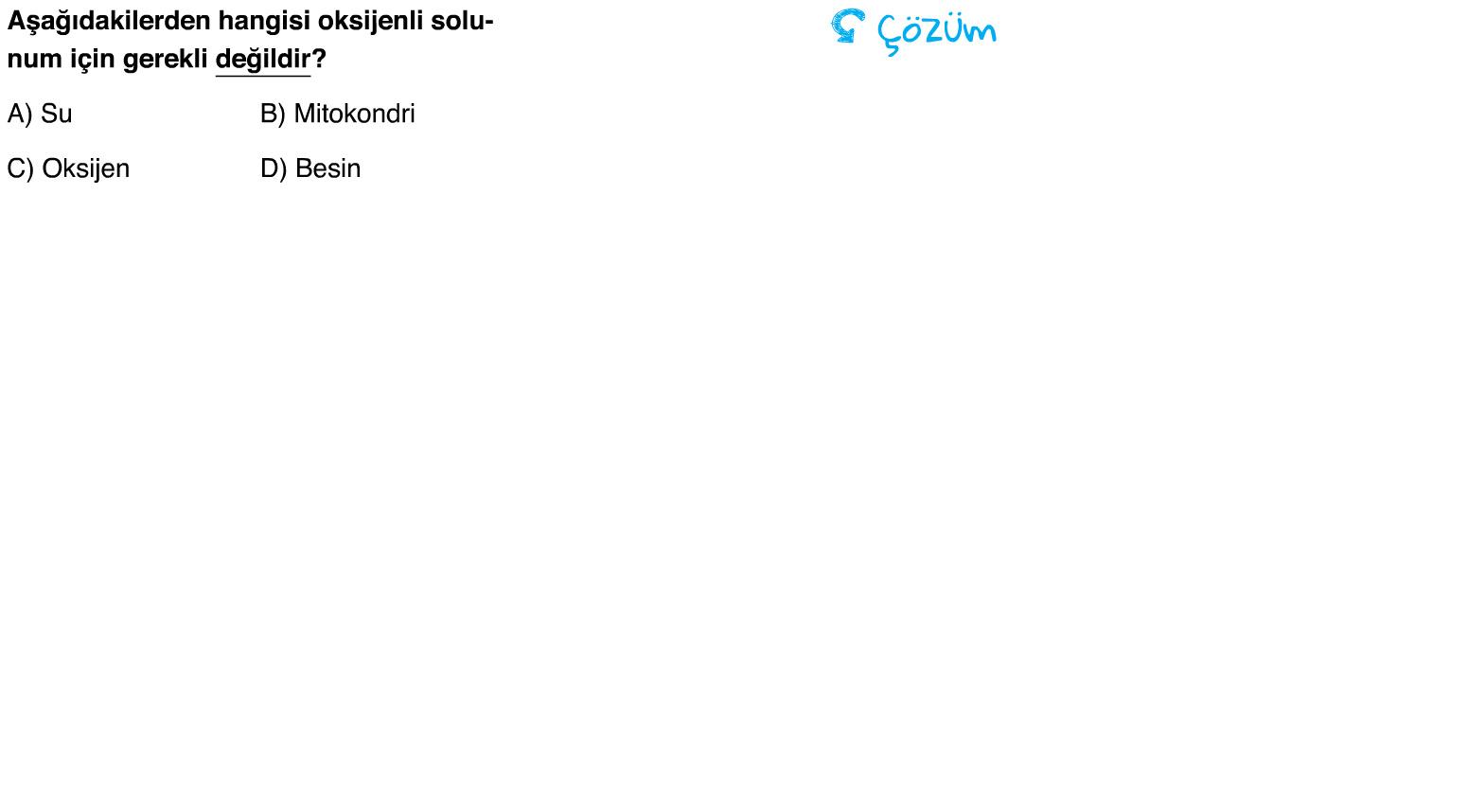 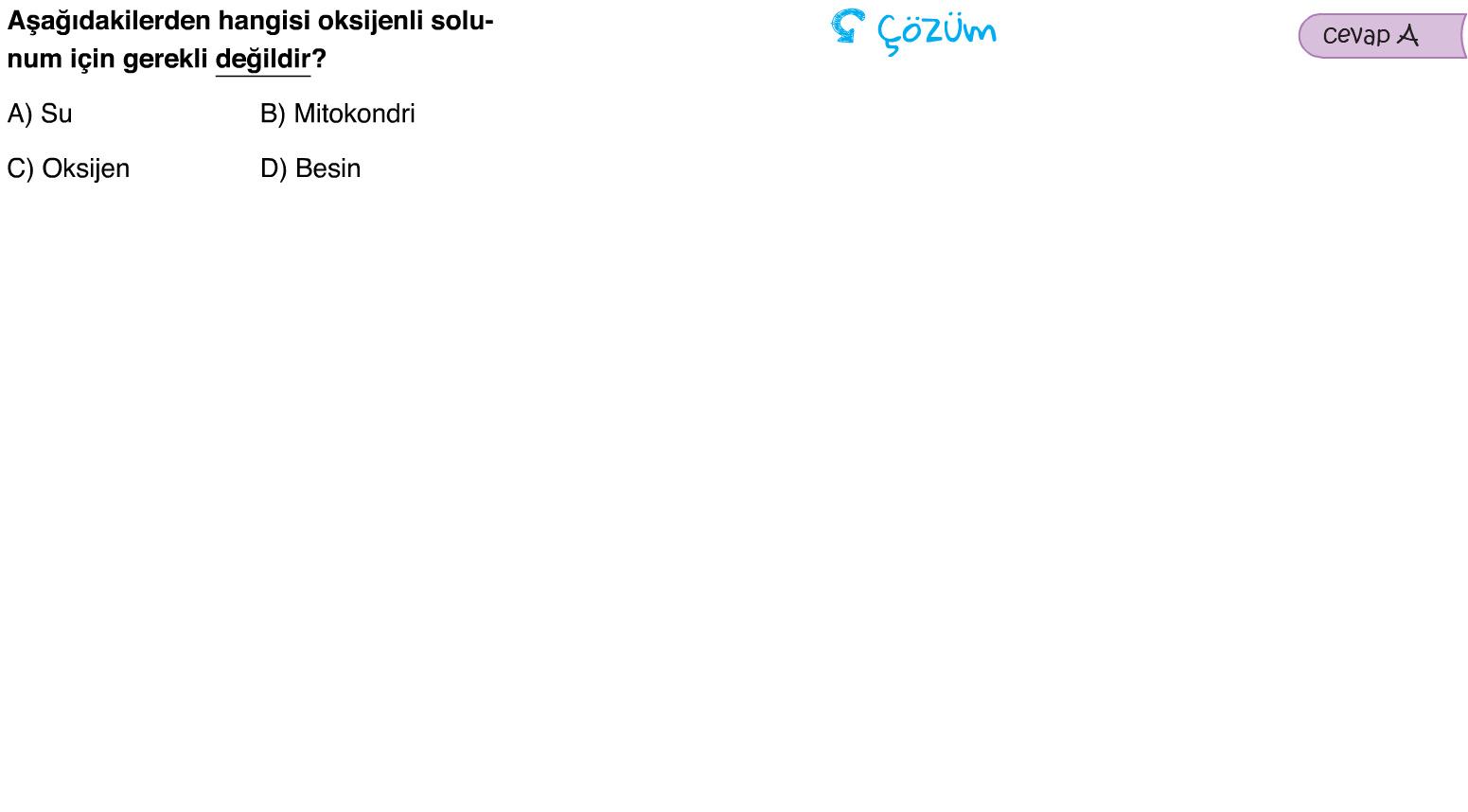 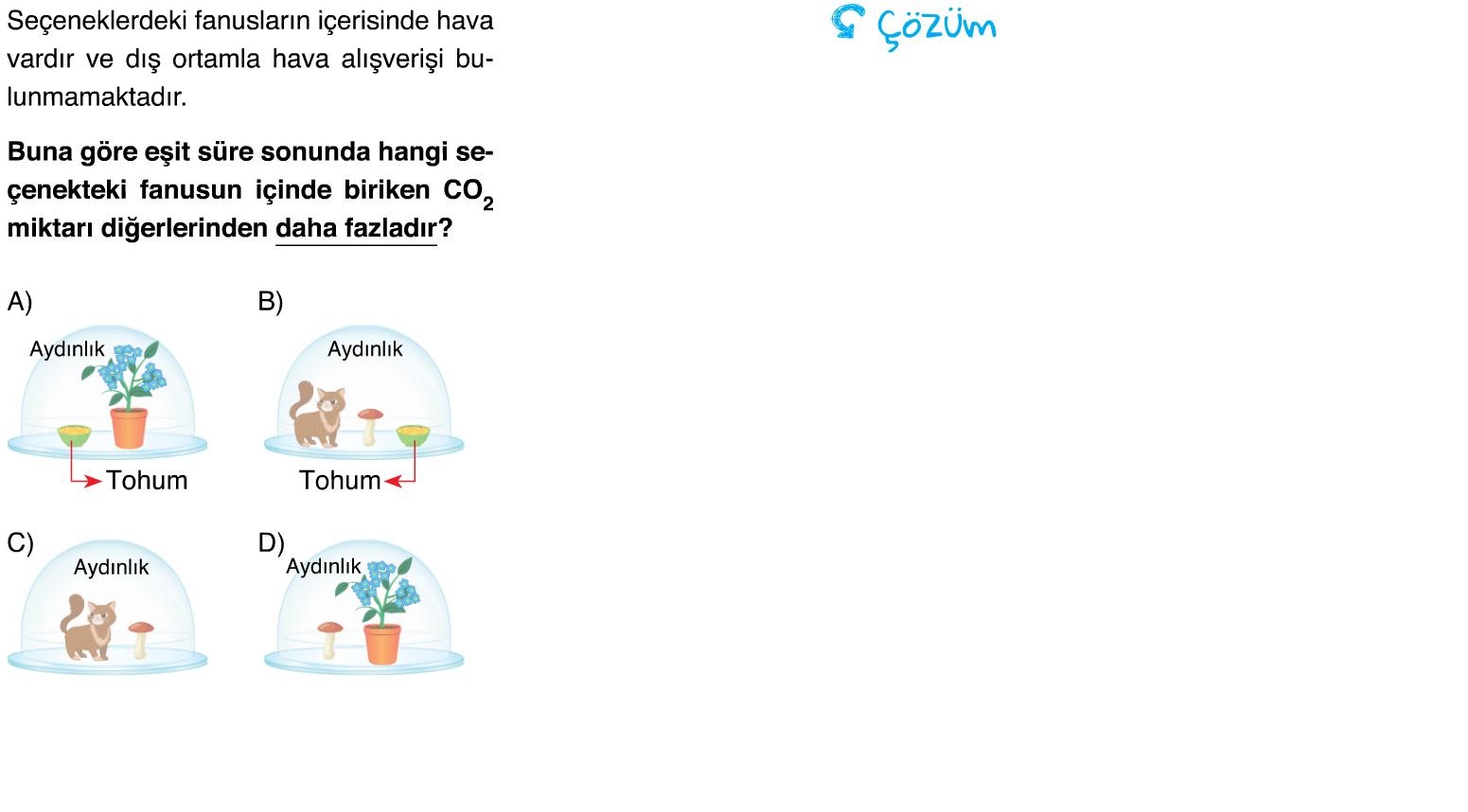 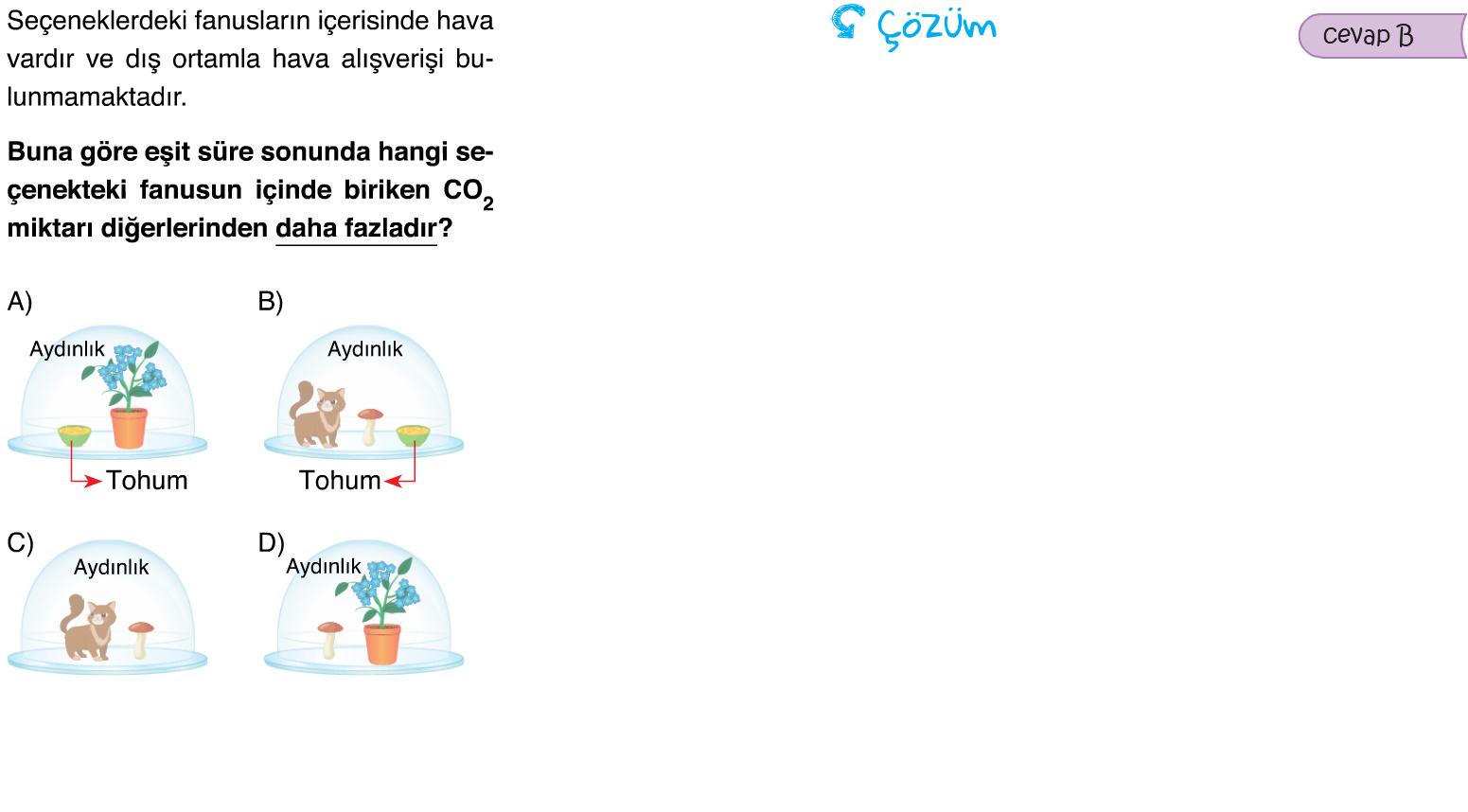 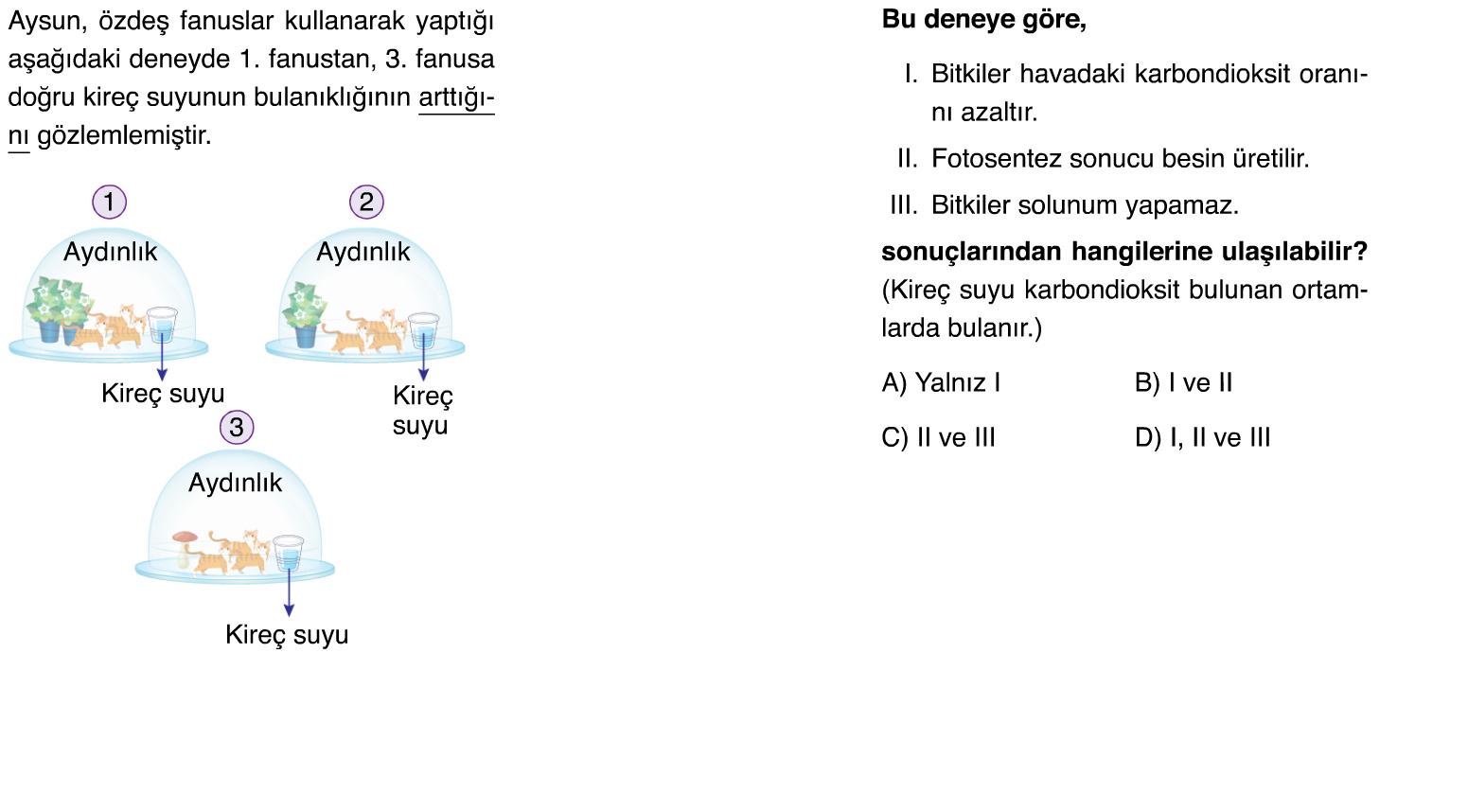 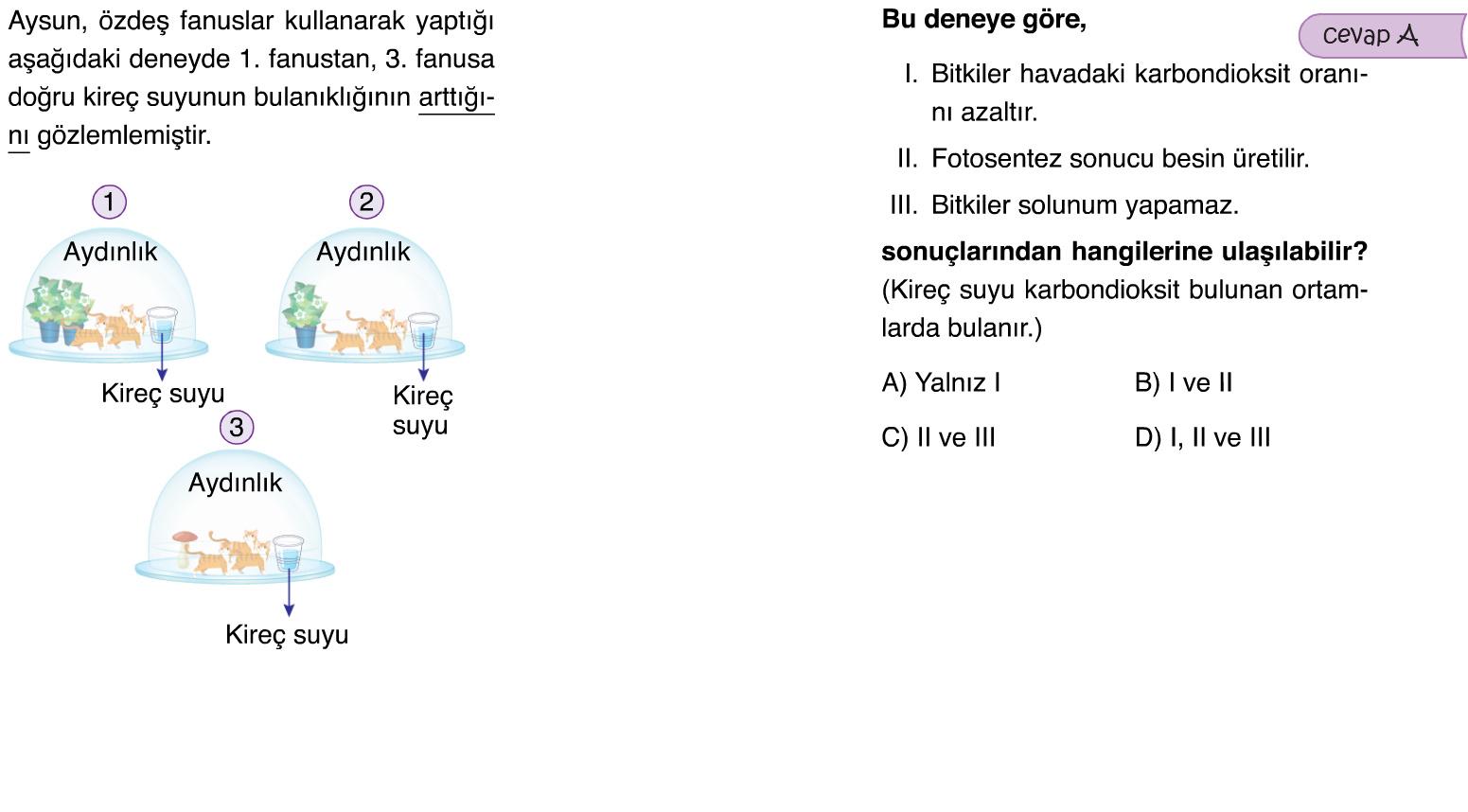 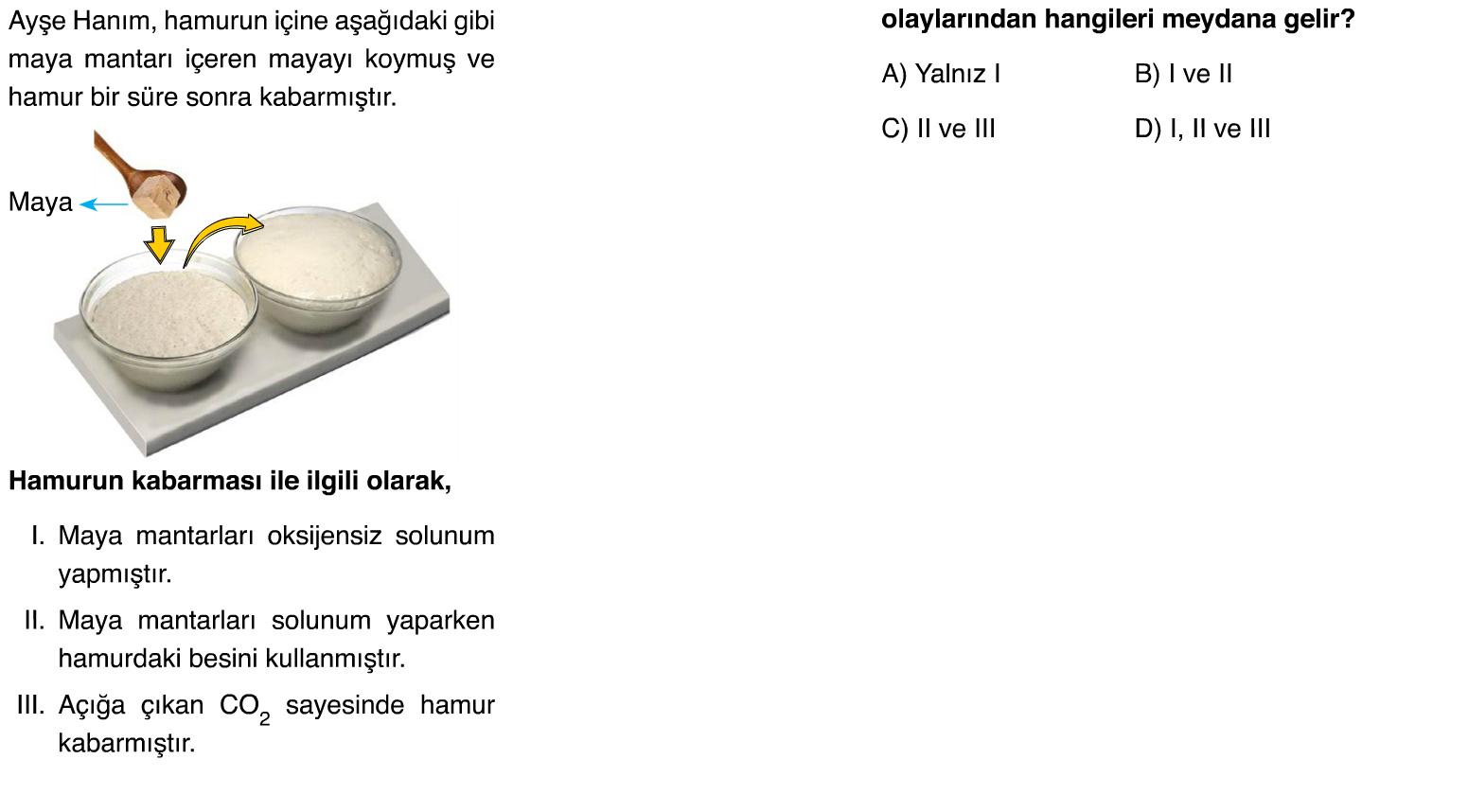 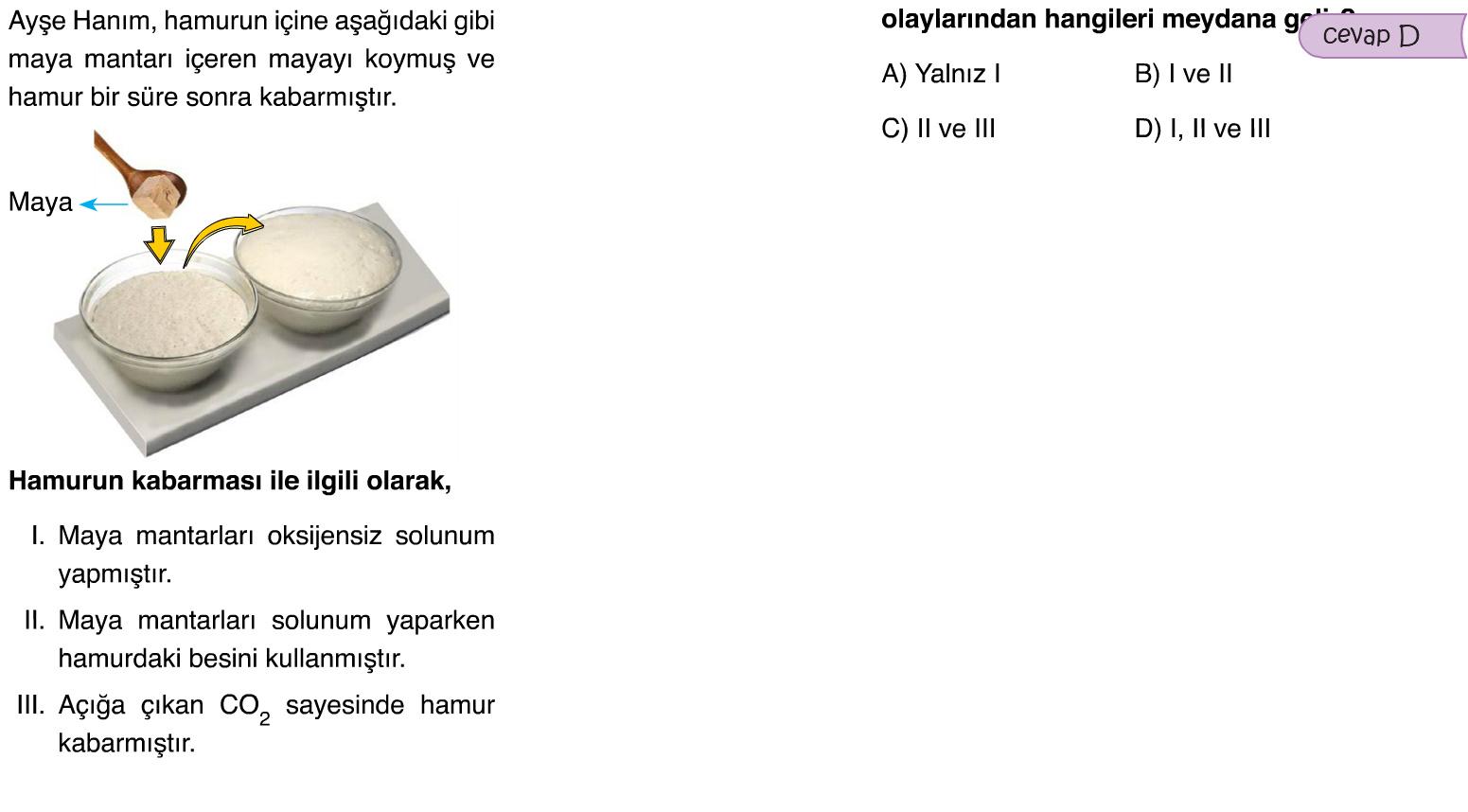 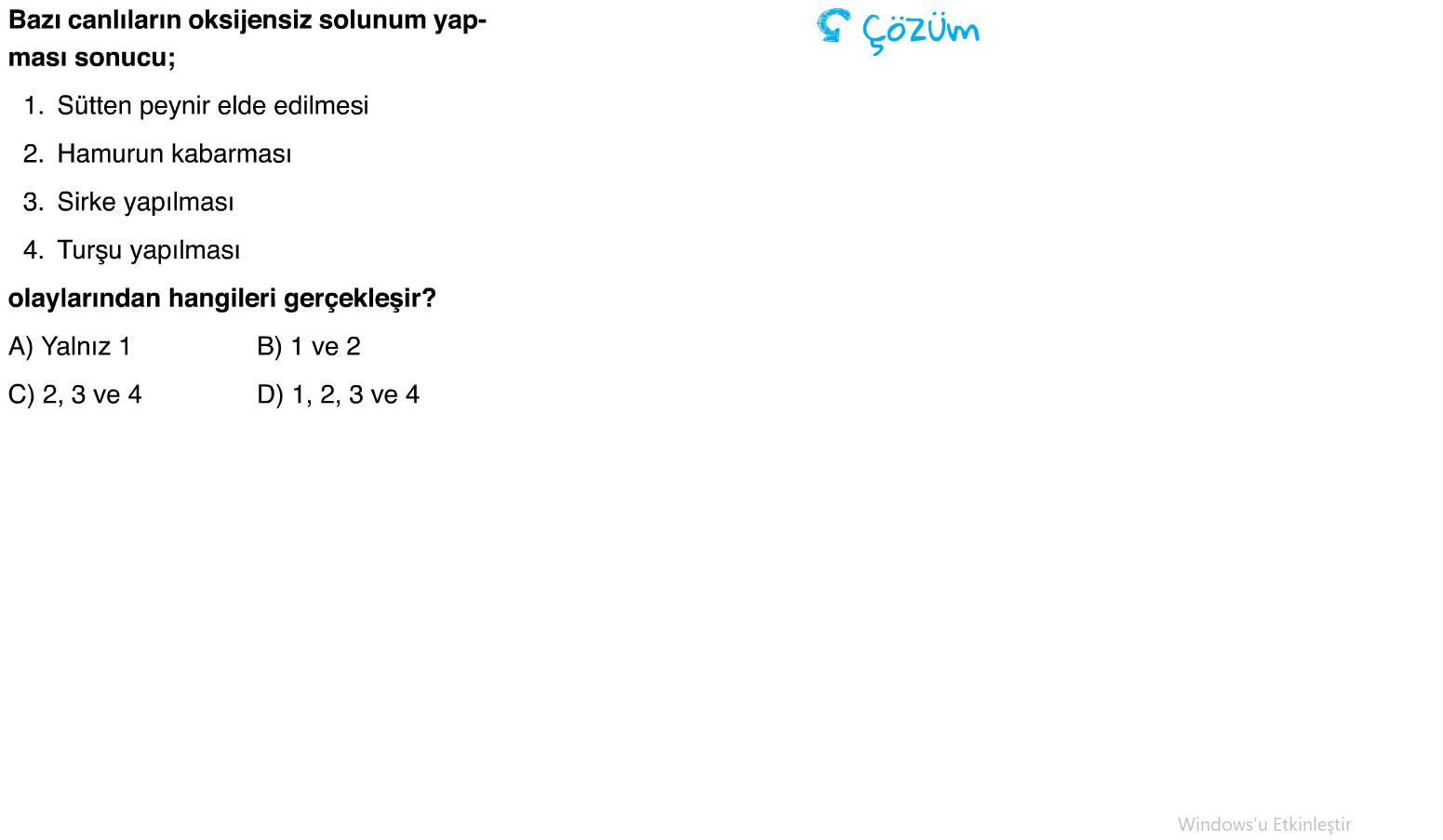 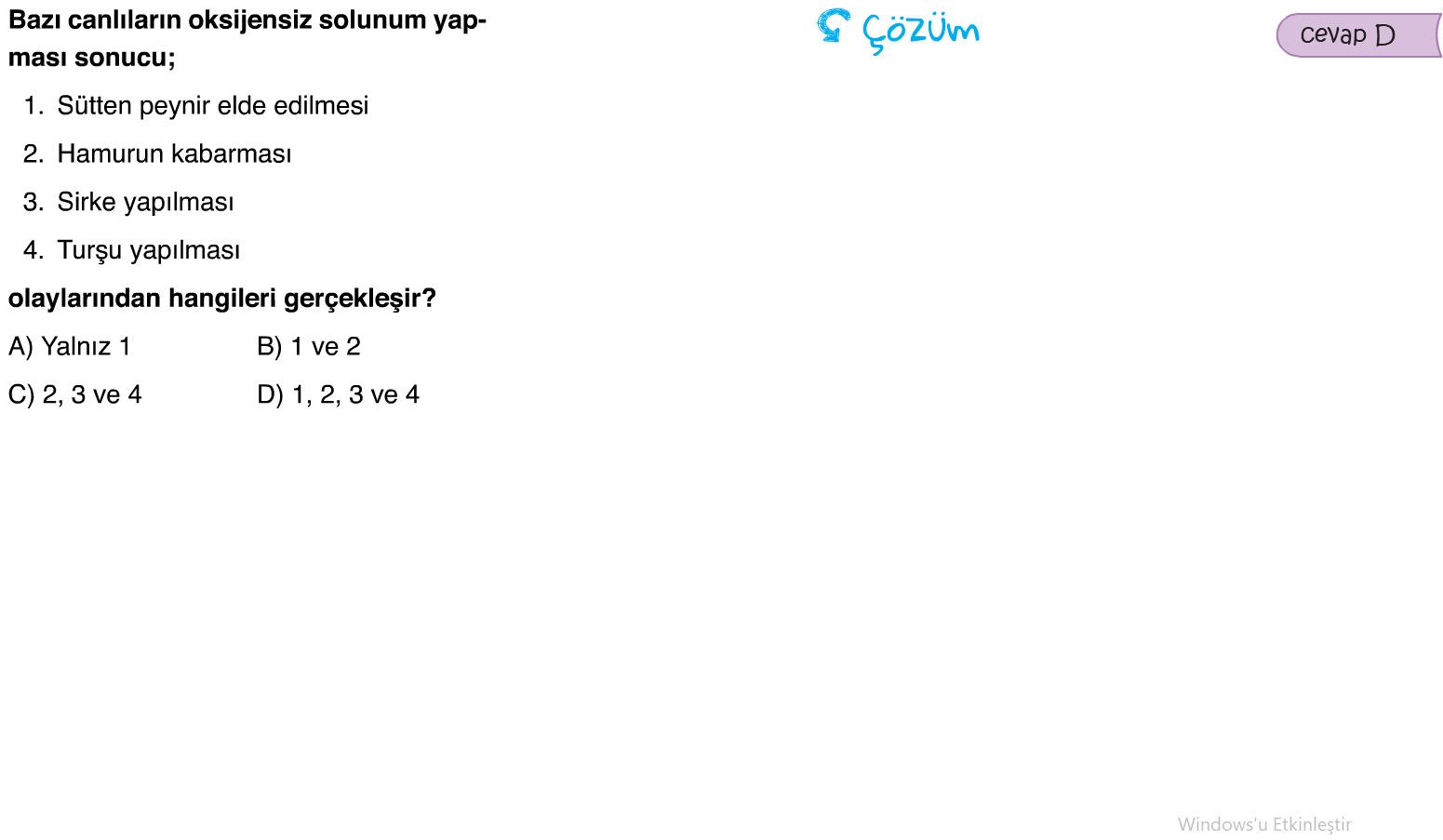